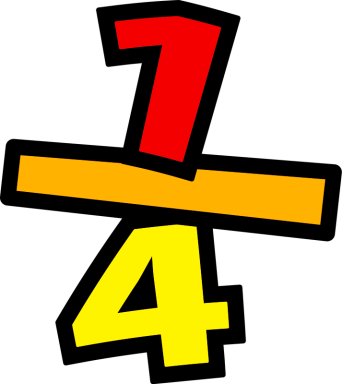 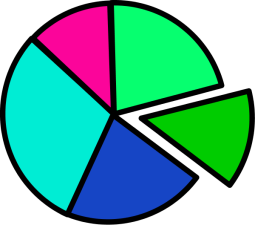 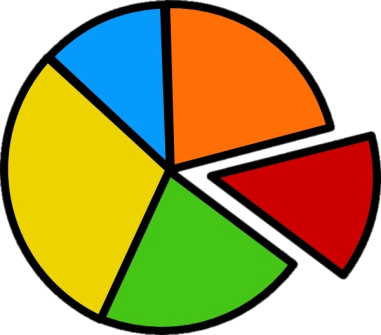 TOÁN
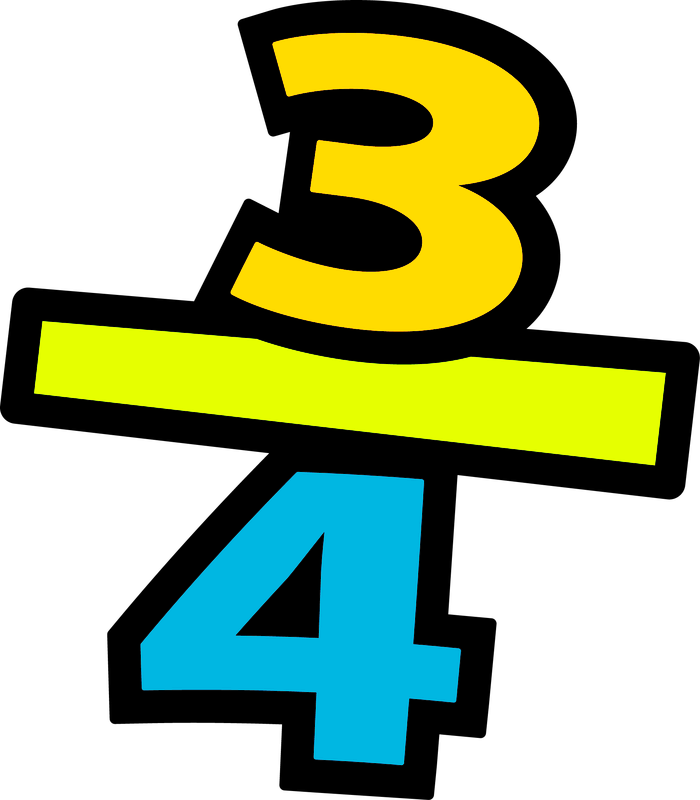 RÚT GỌN 
PHÂN SỐ
RÚT GỌN 
PHÂN SỐ
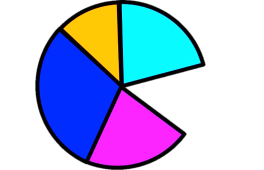 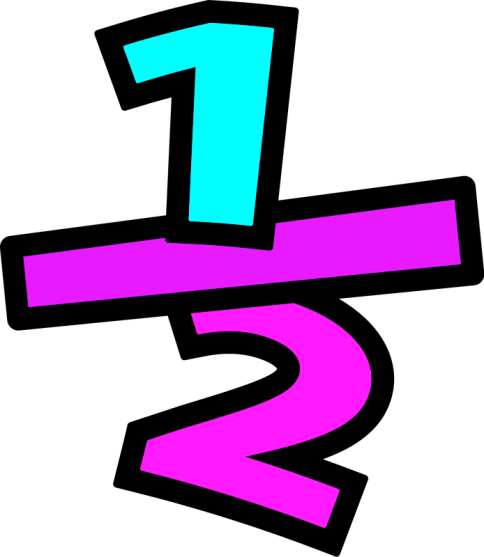 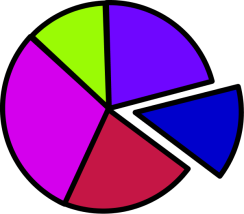 KTUTS
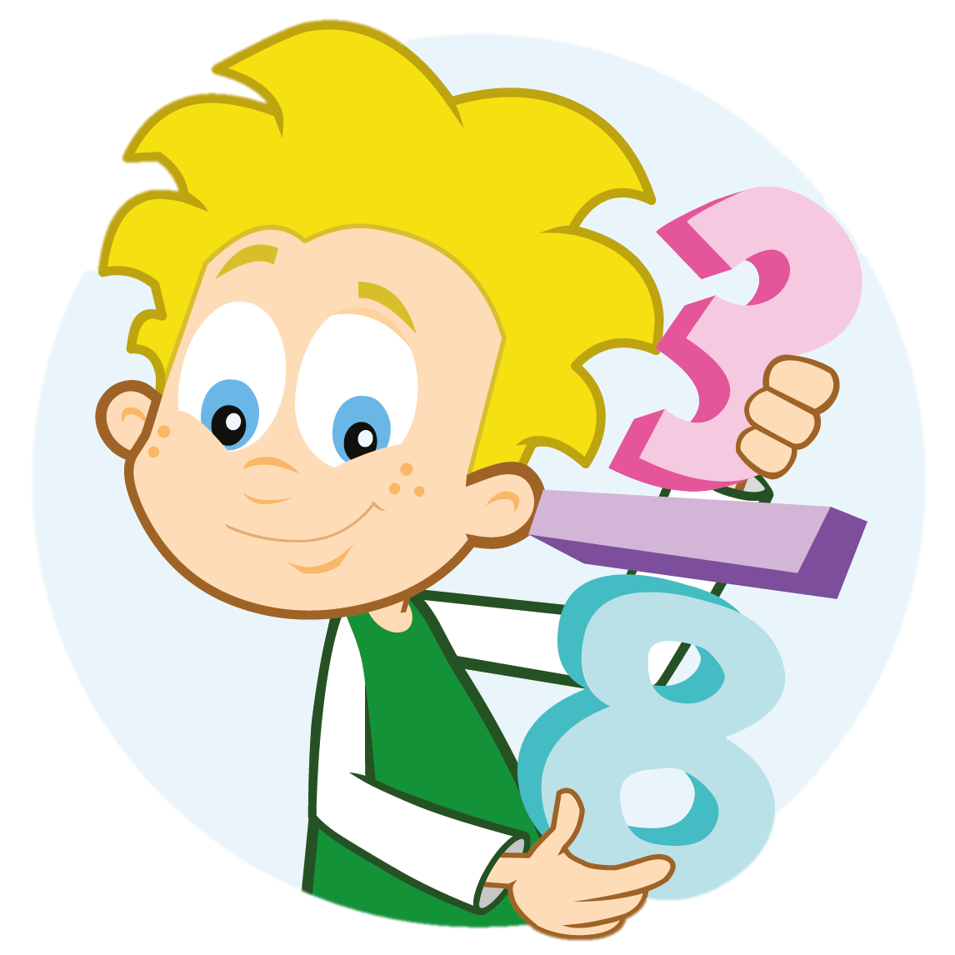 KHỞI ĐỘNG
KHỞI
ĐỘNG
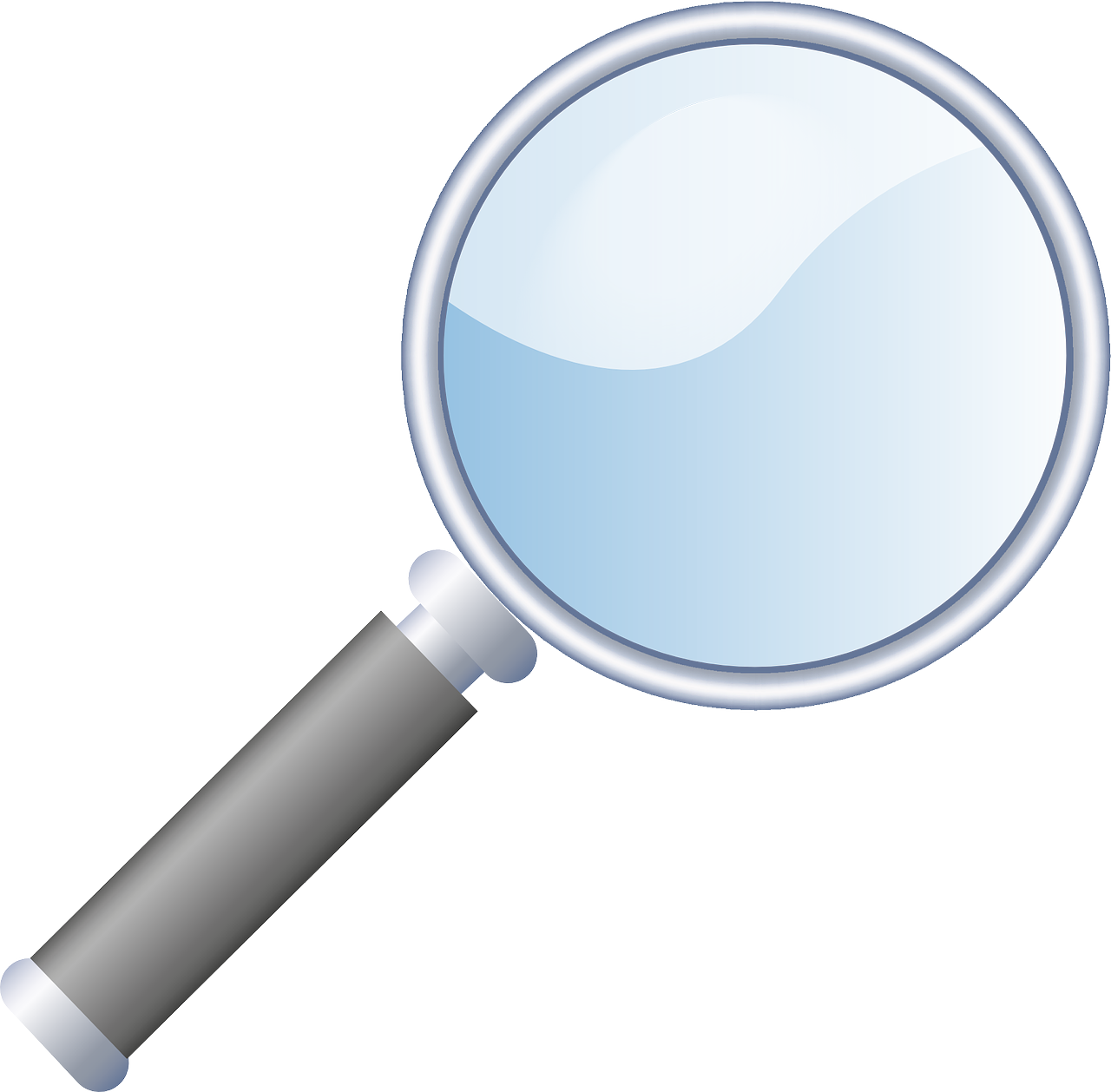 CON SỐ ĐI LẠC
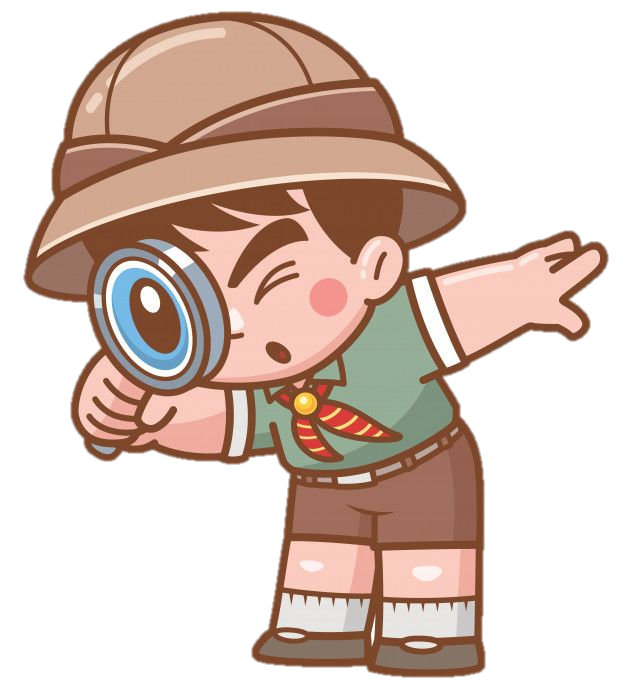 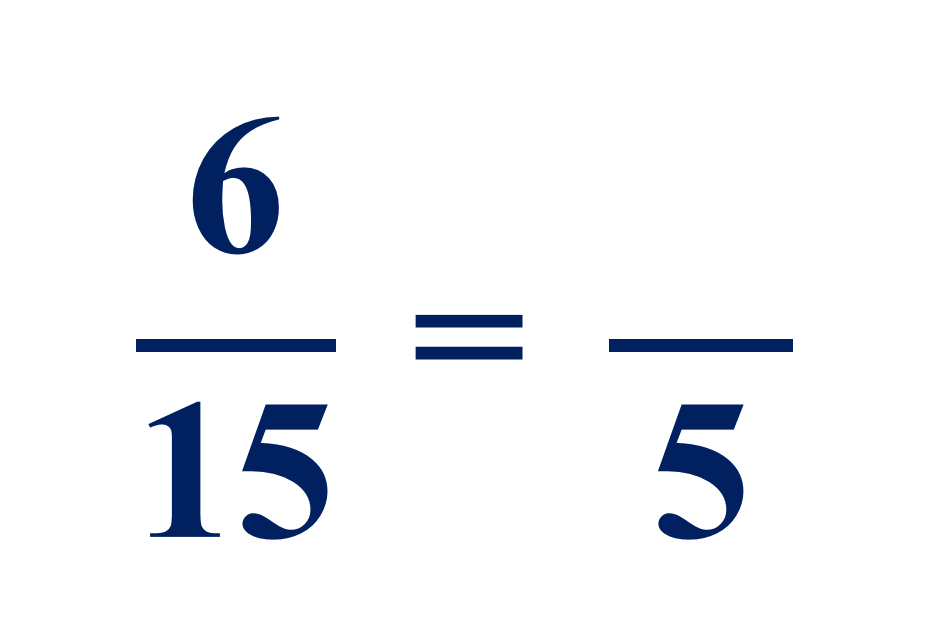 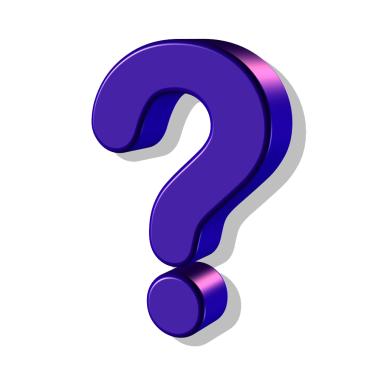 2
: 3
: 3
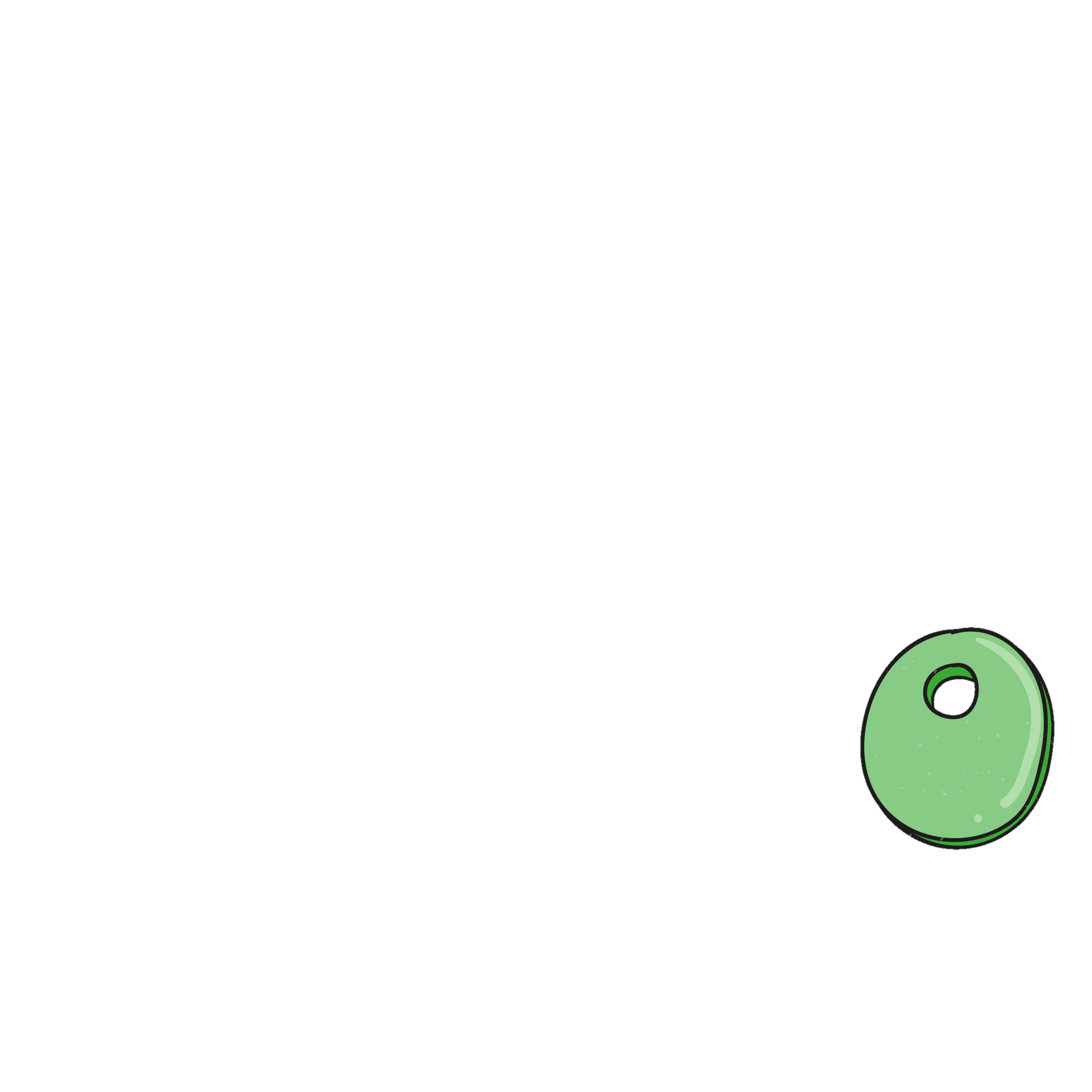 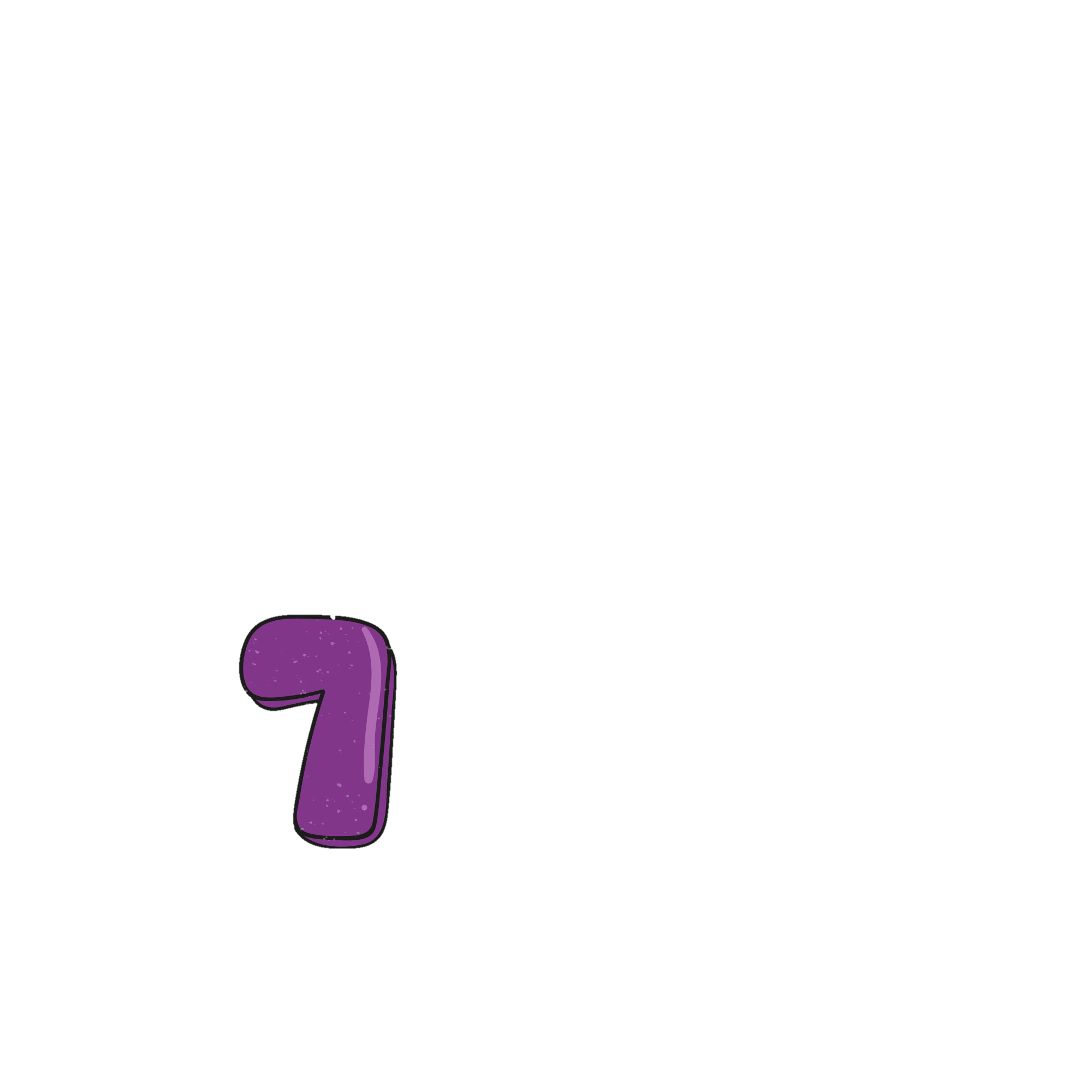 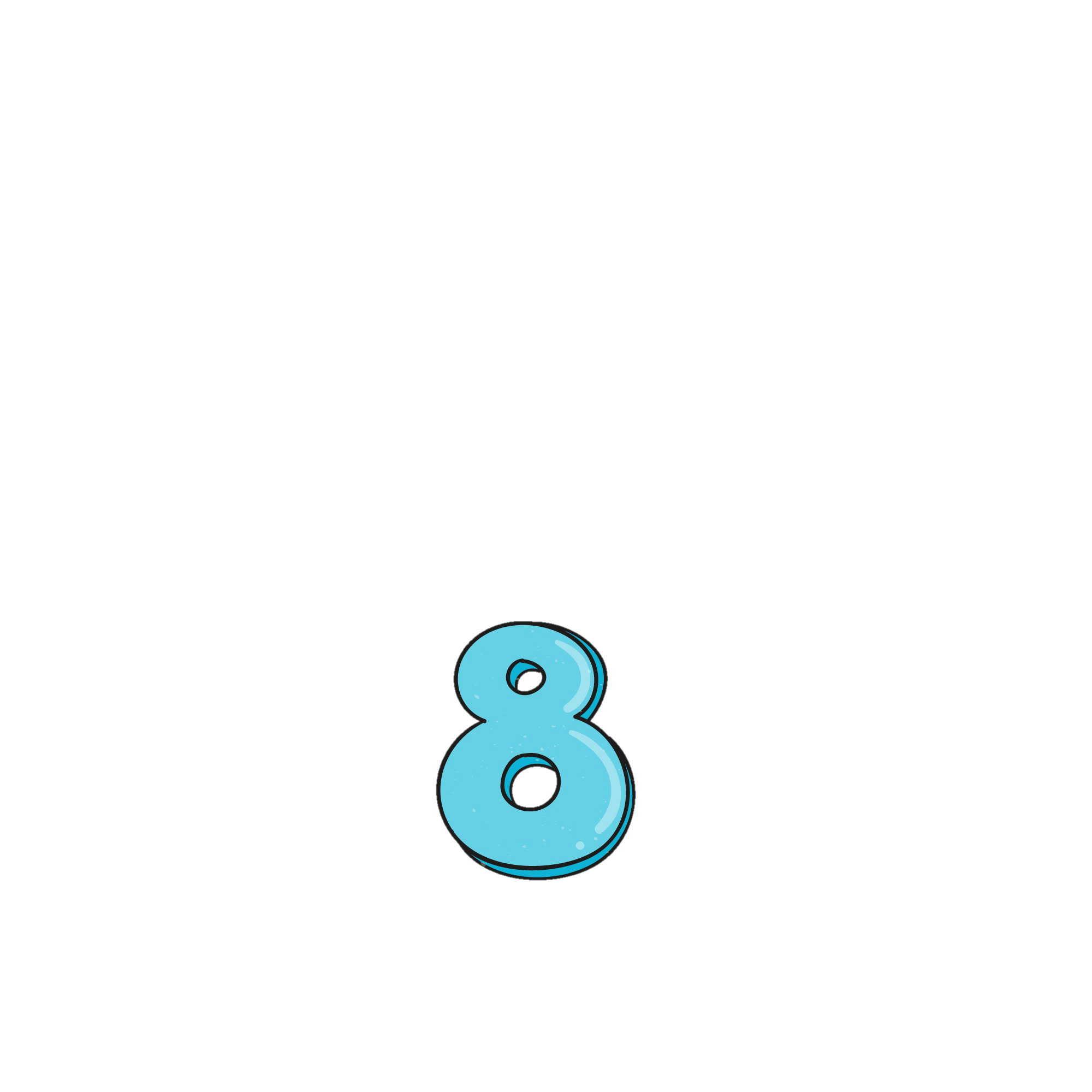 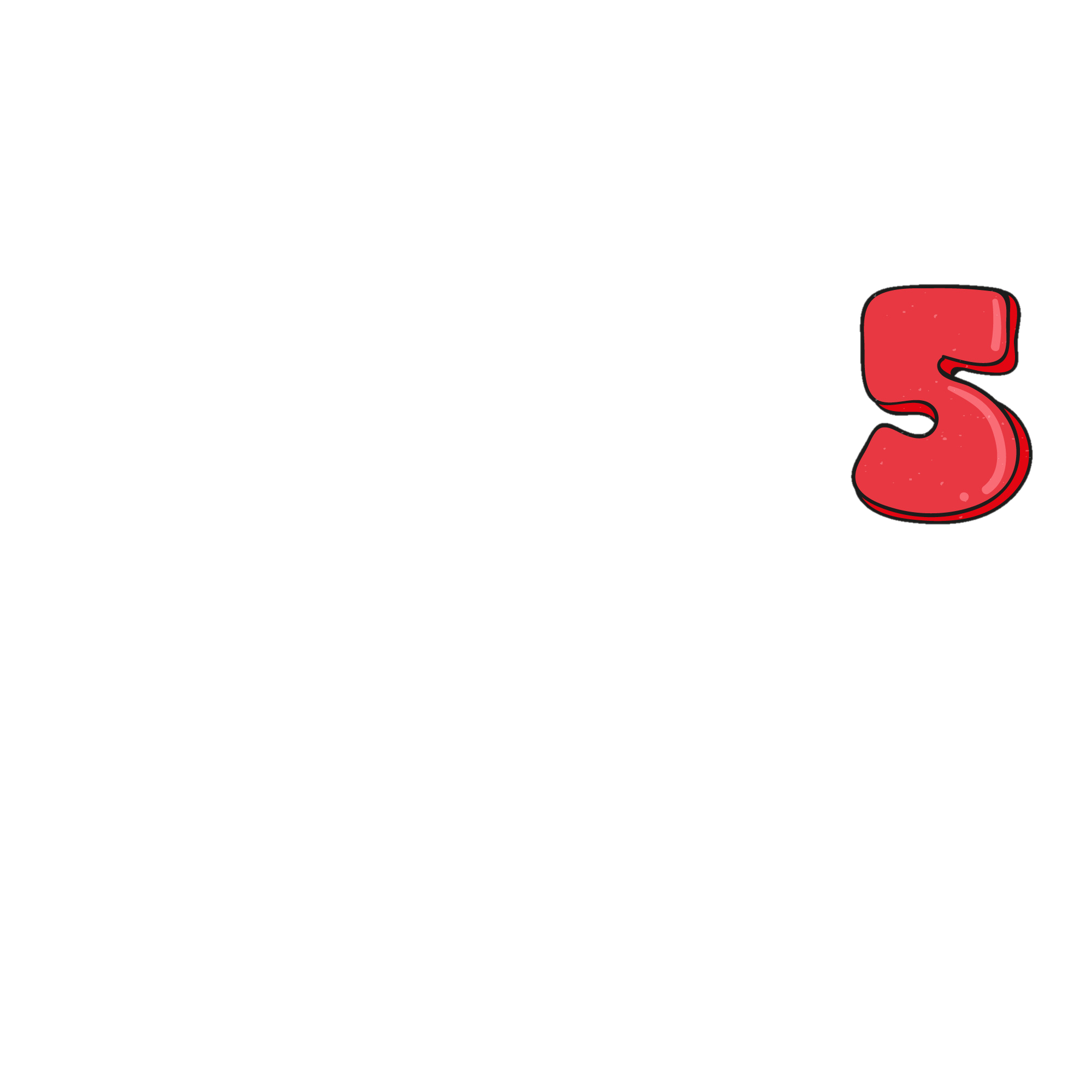 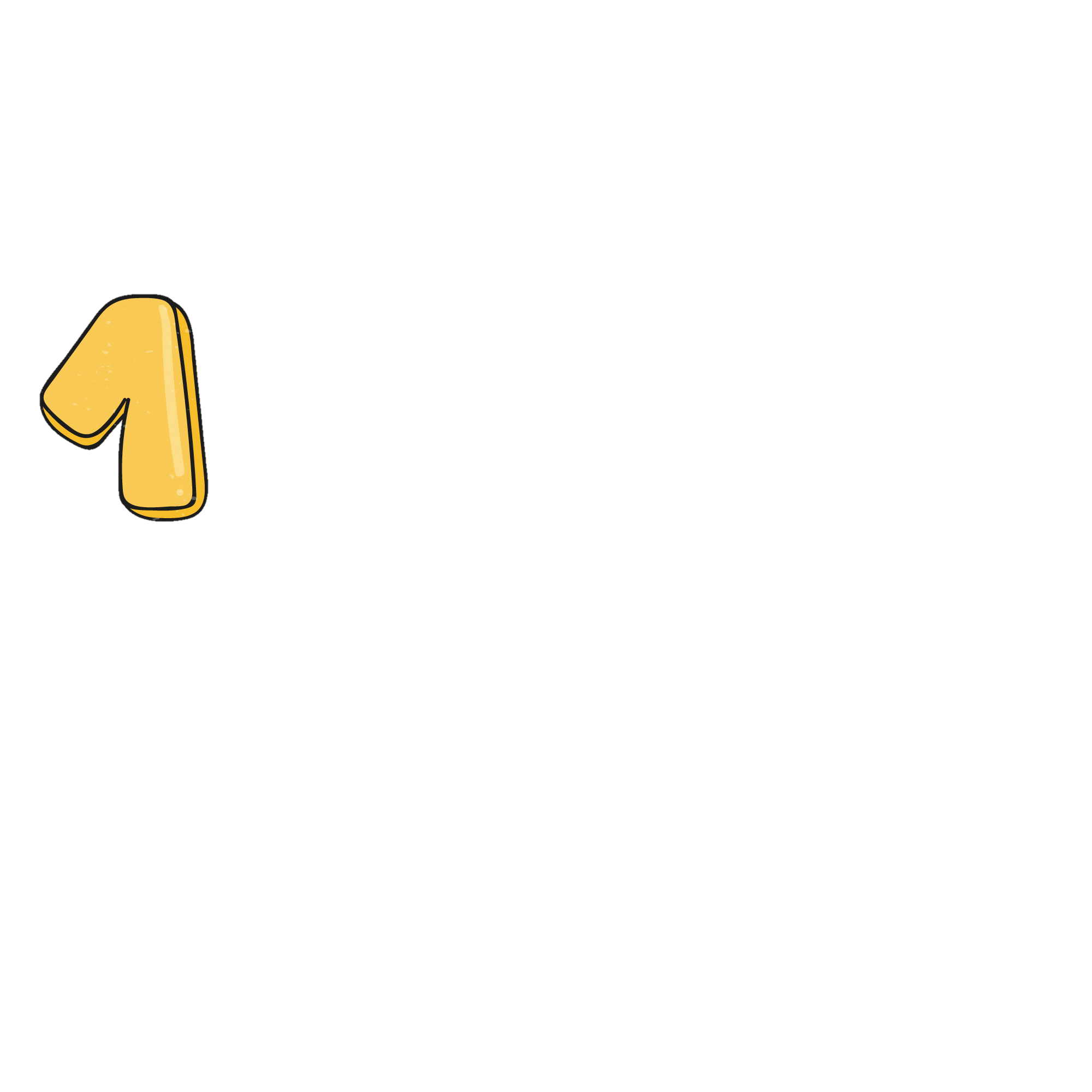 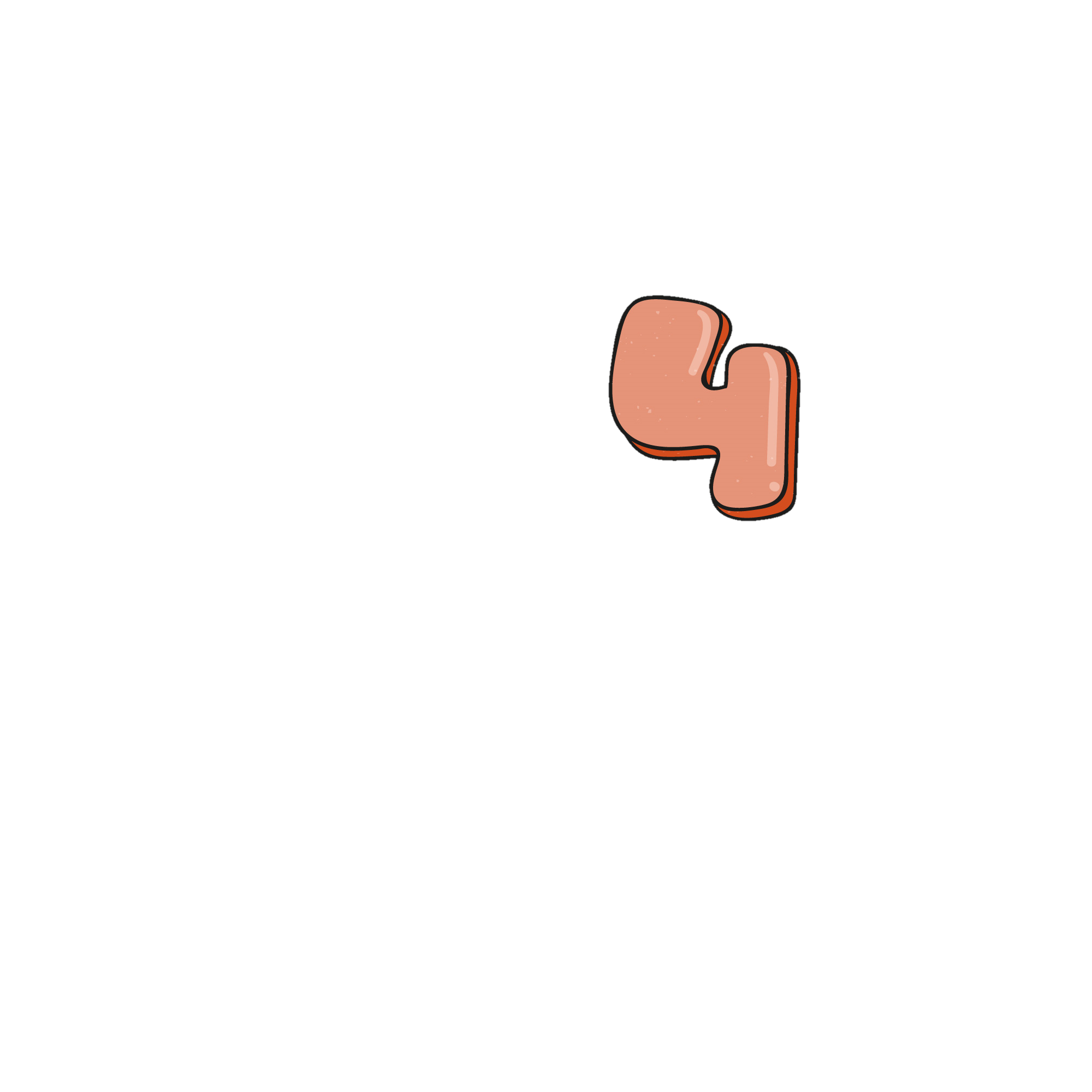 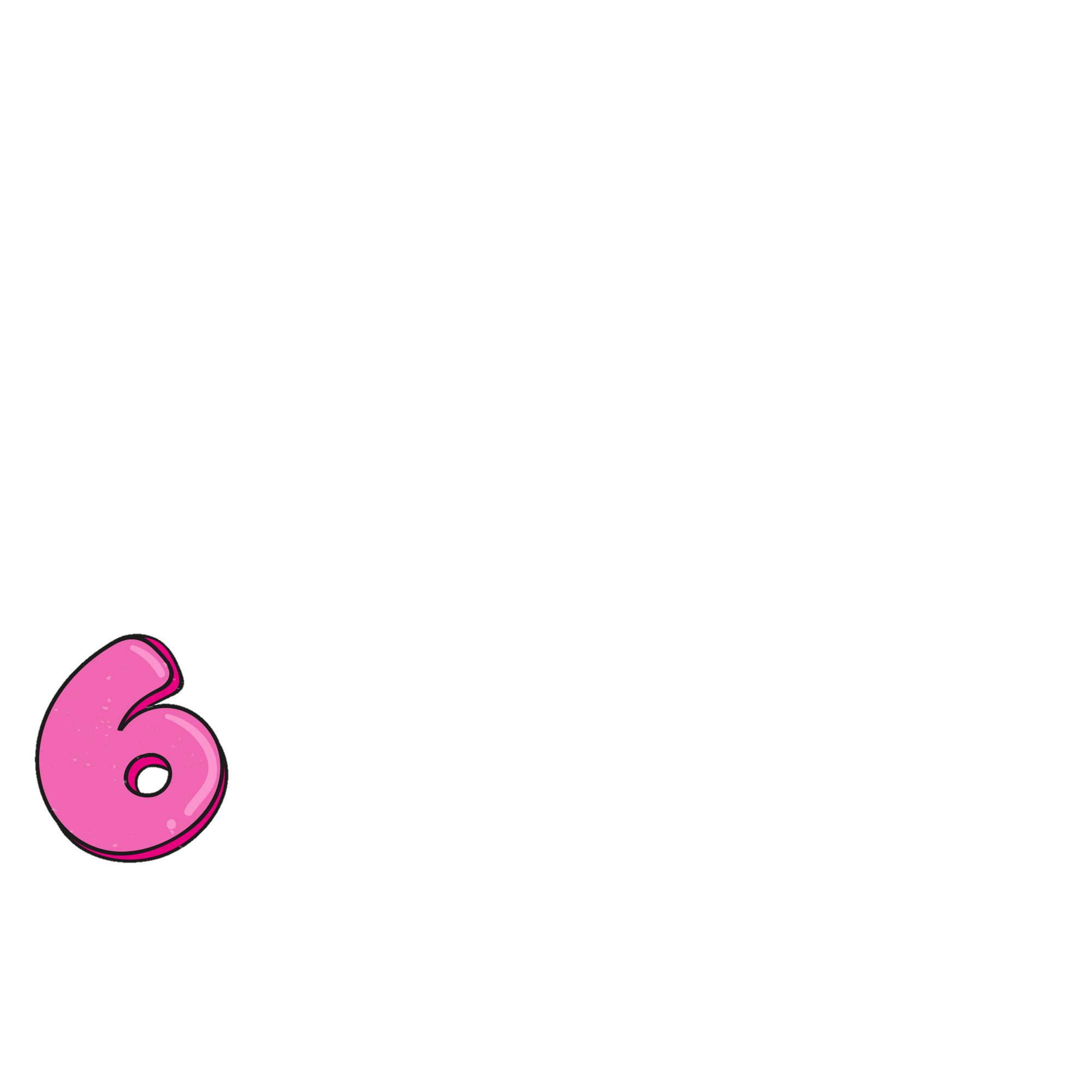 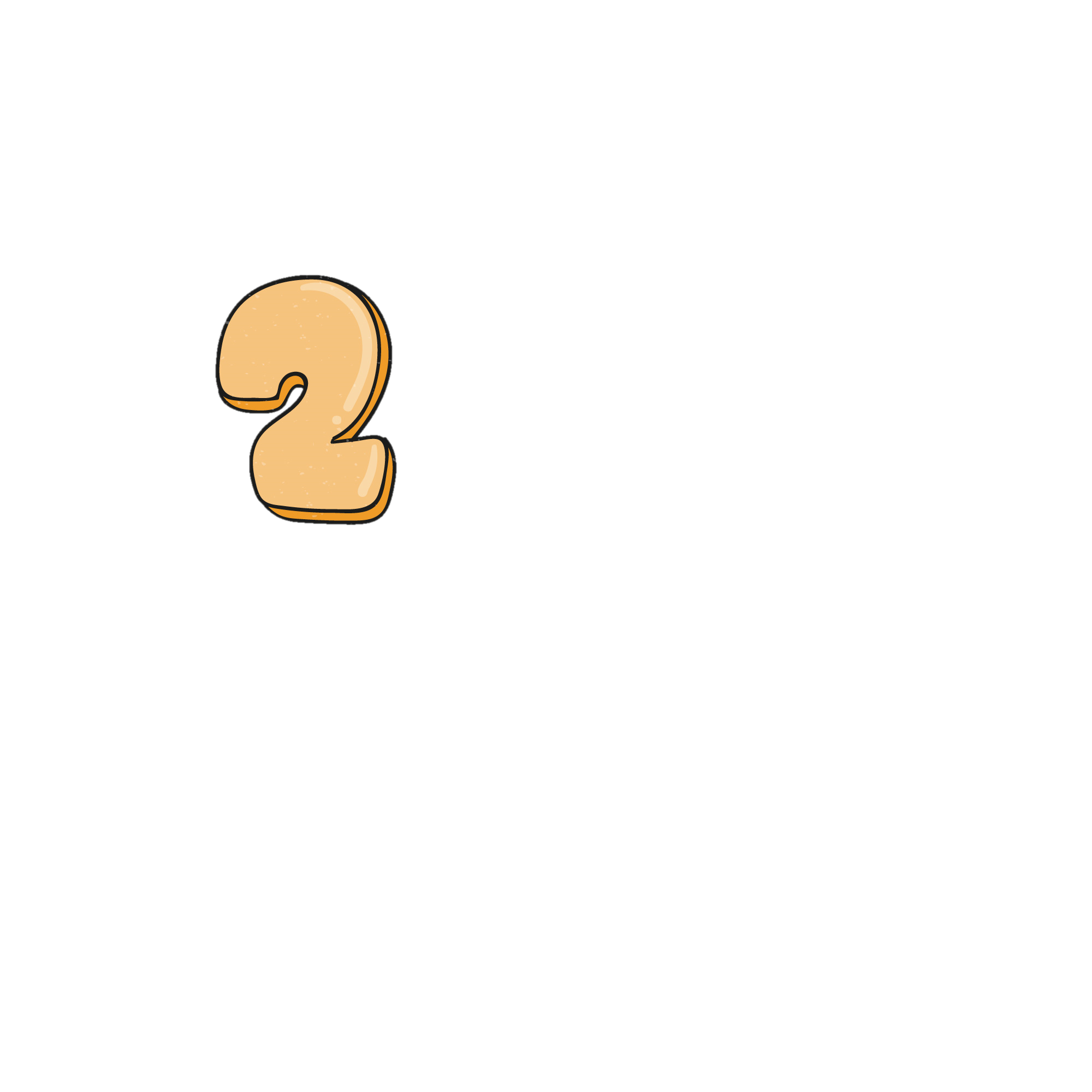 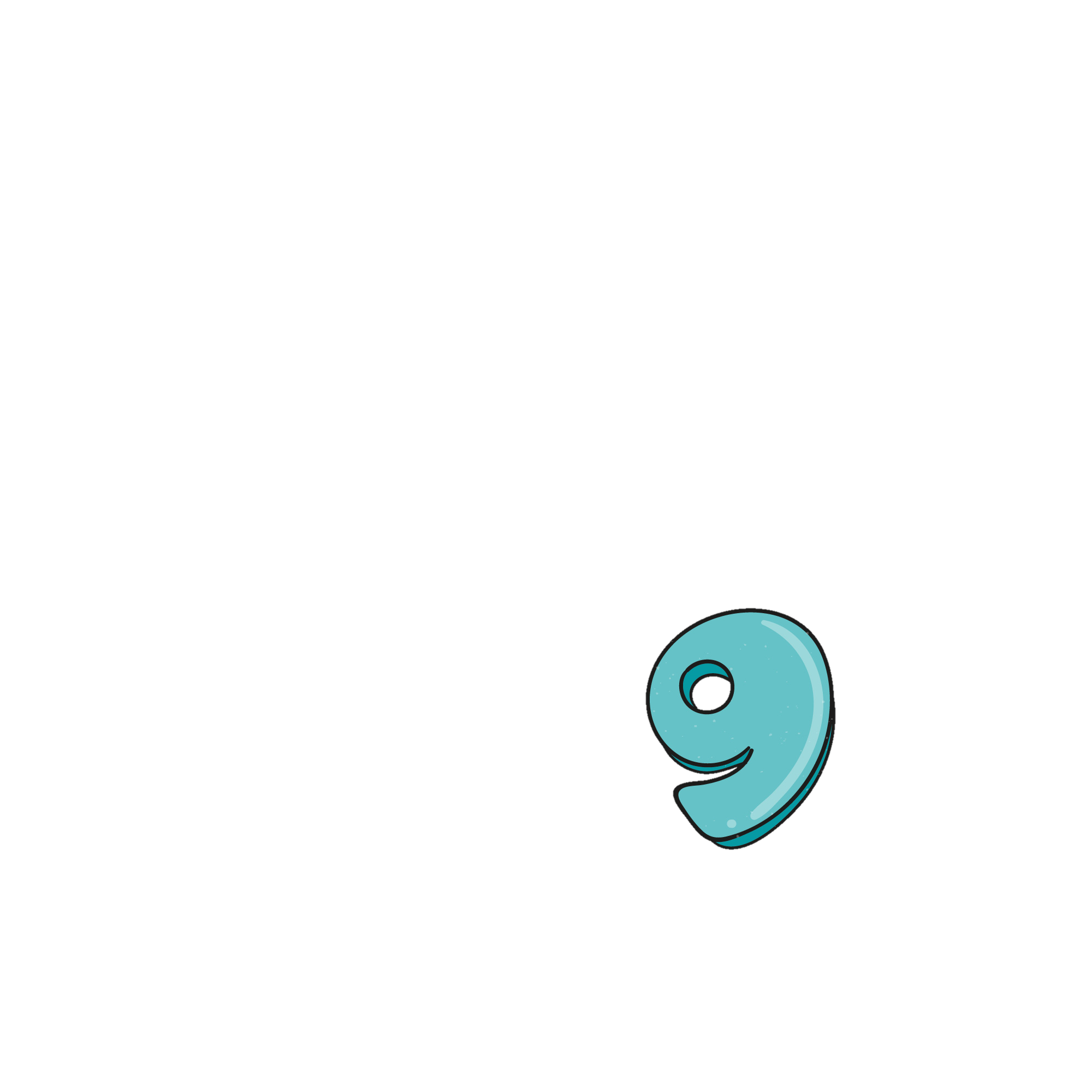 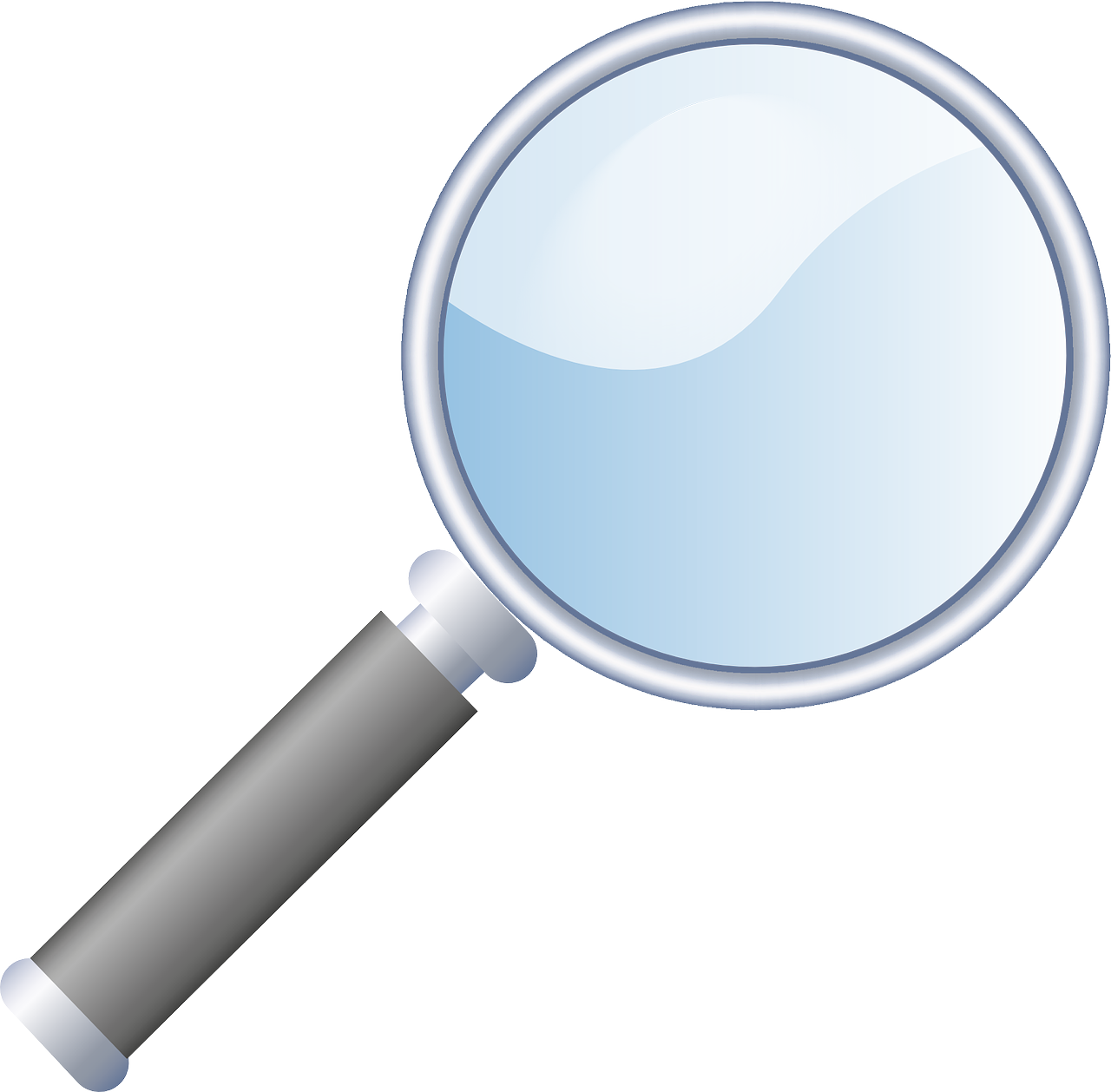 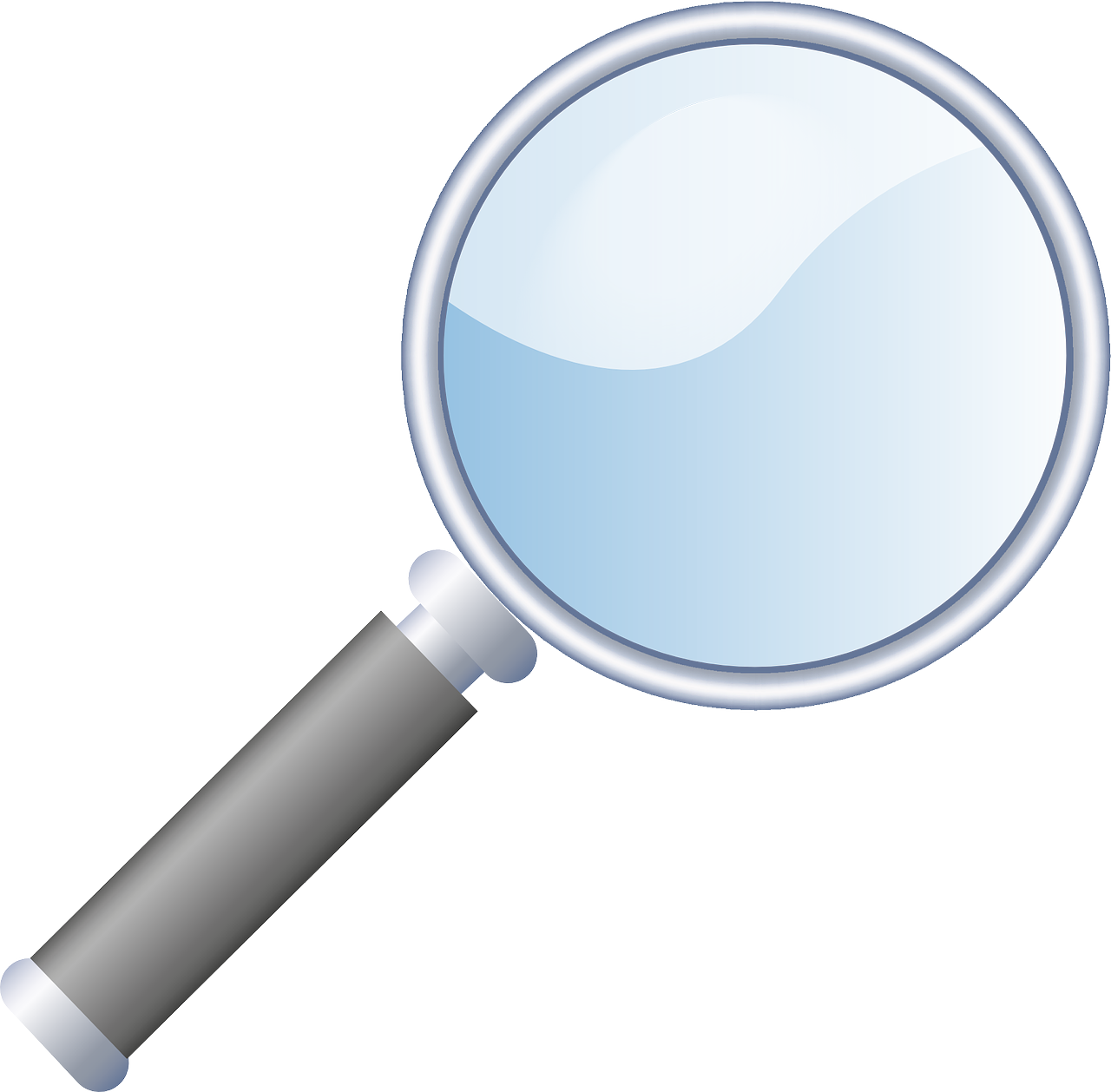 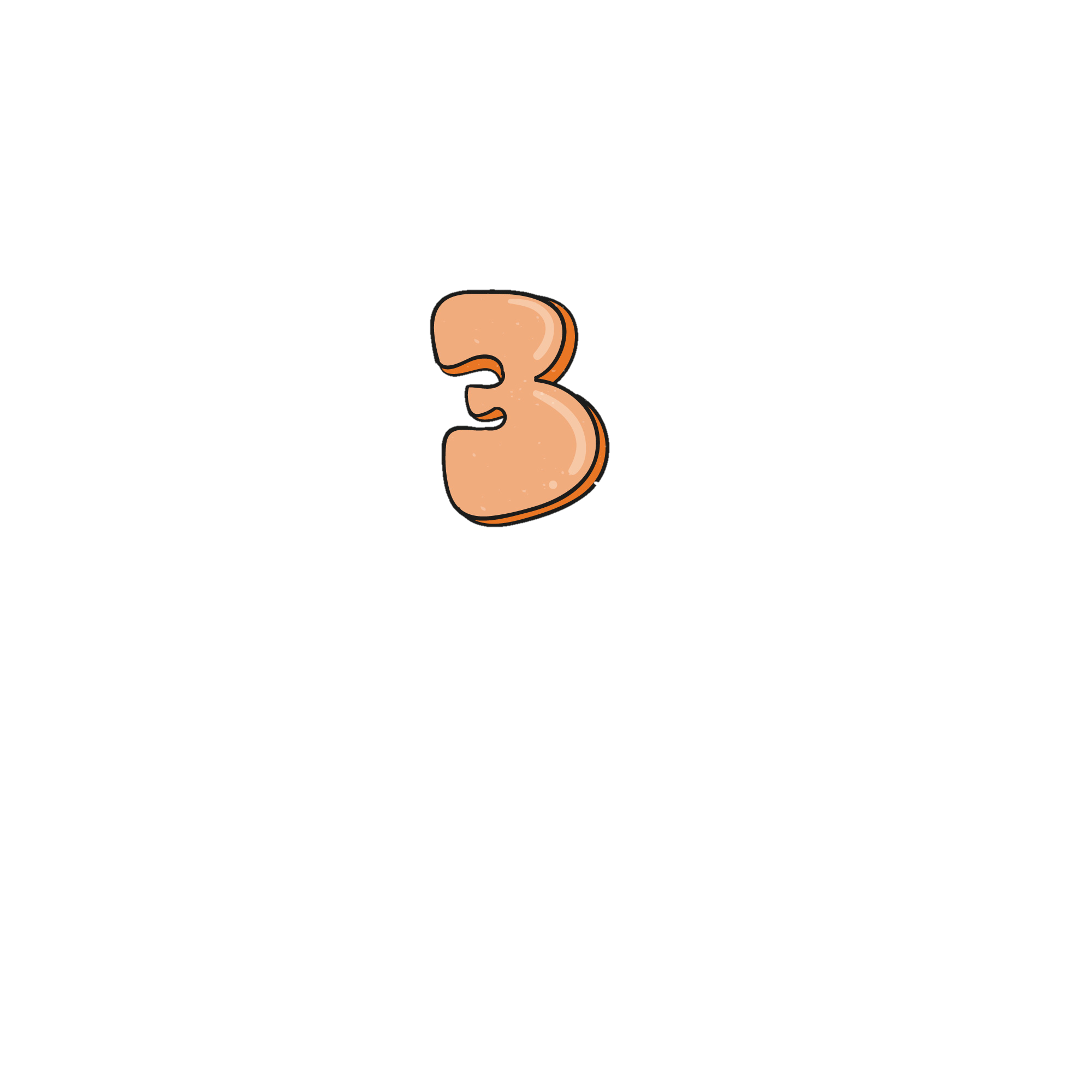 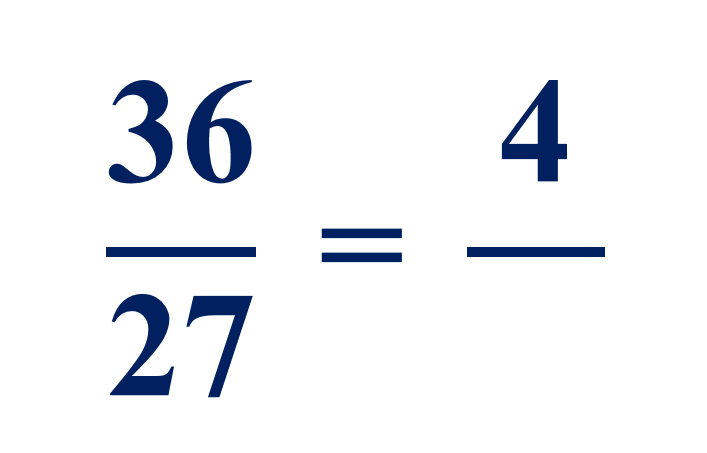 : 9
3
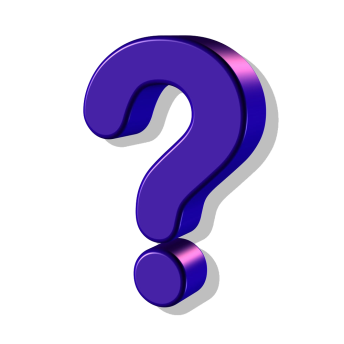 : 9
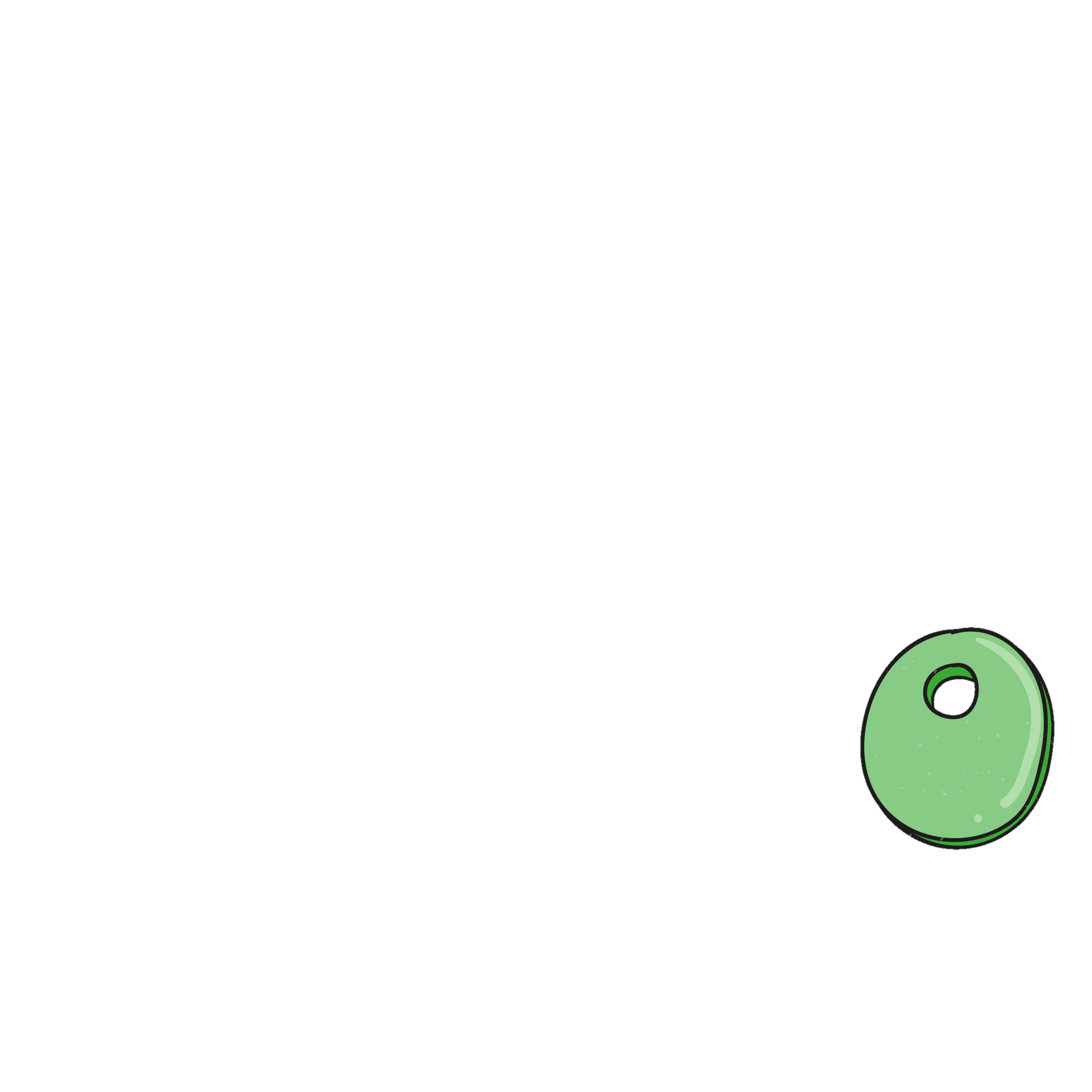 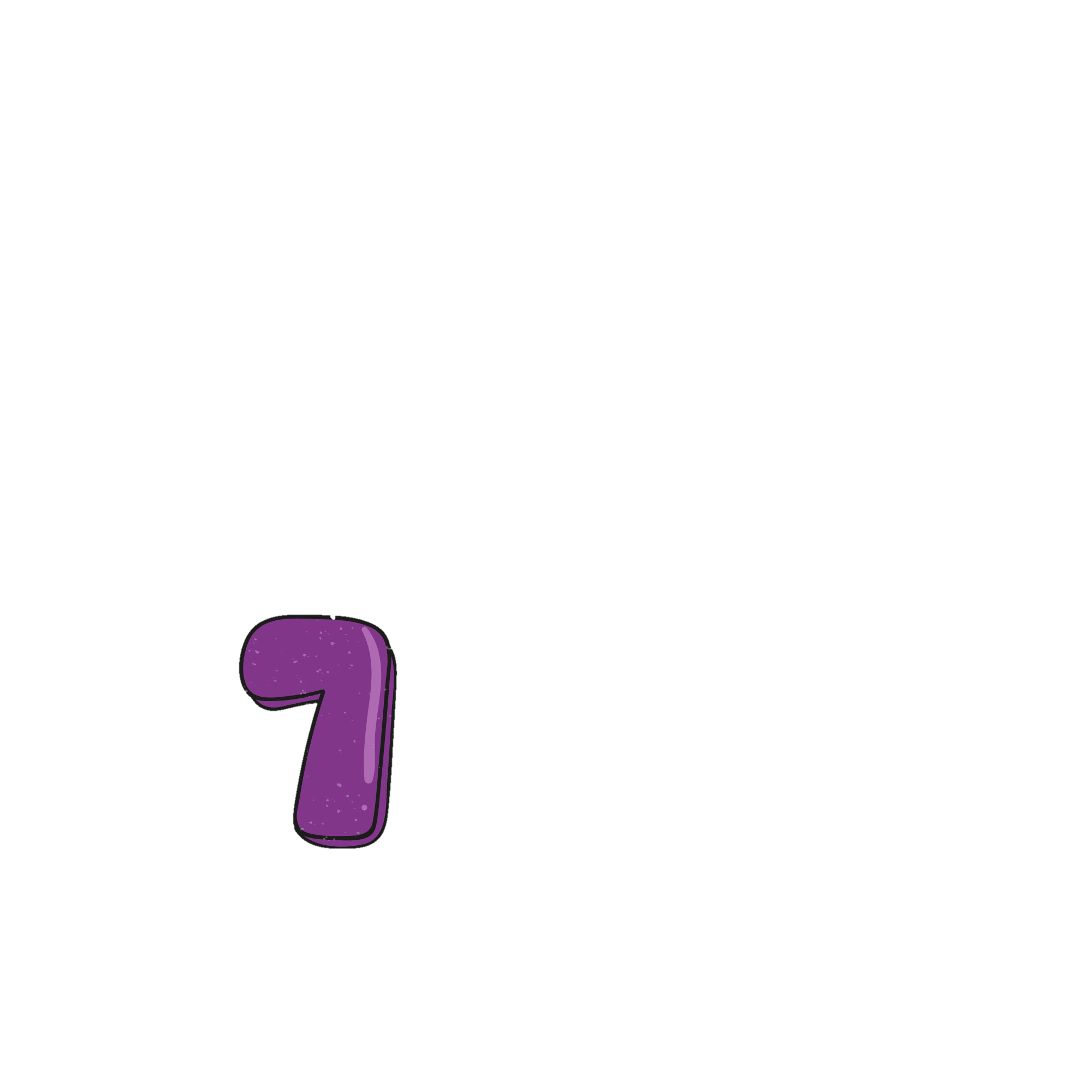 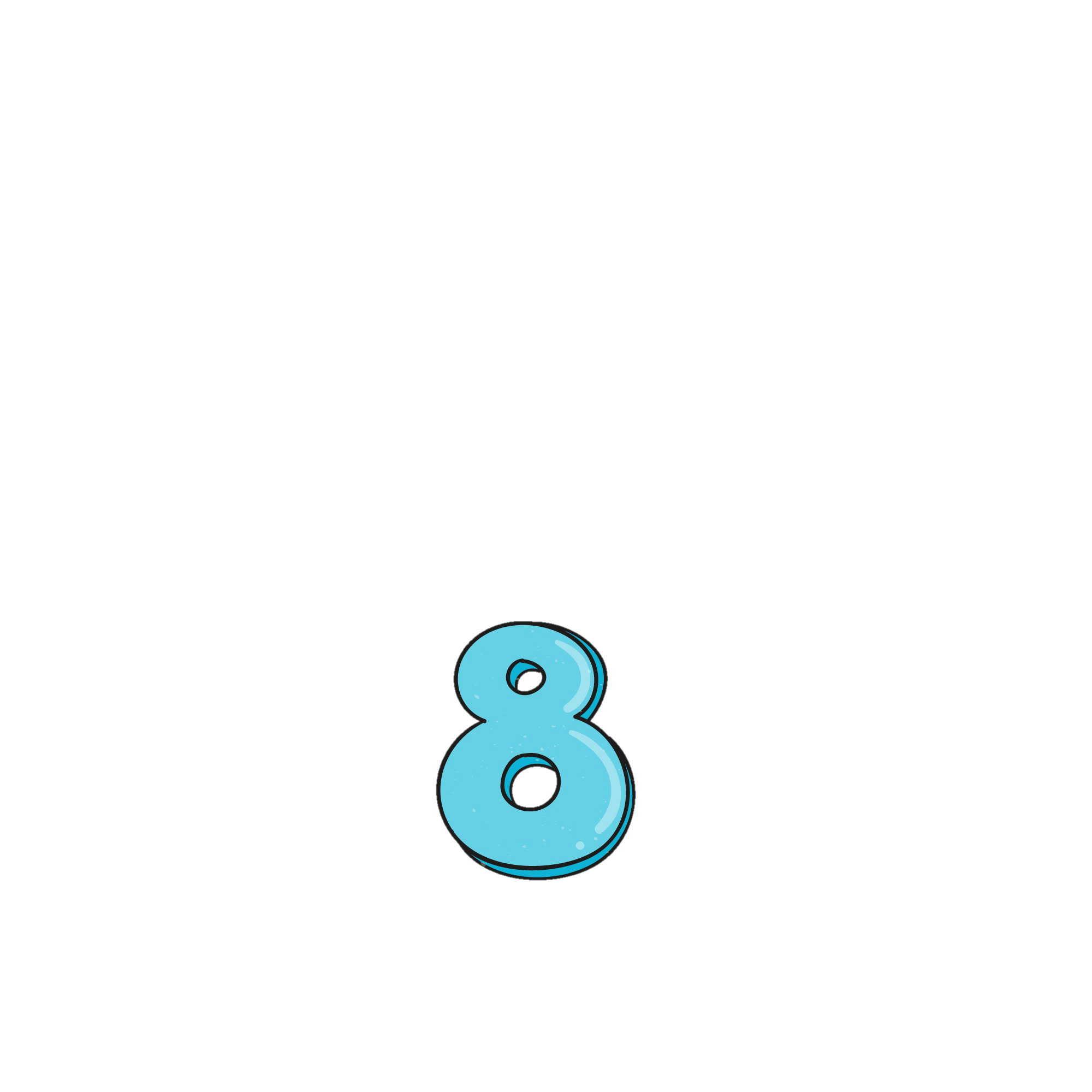 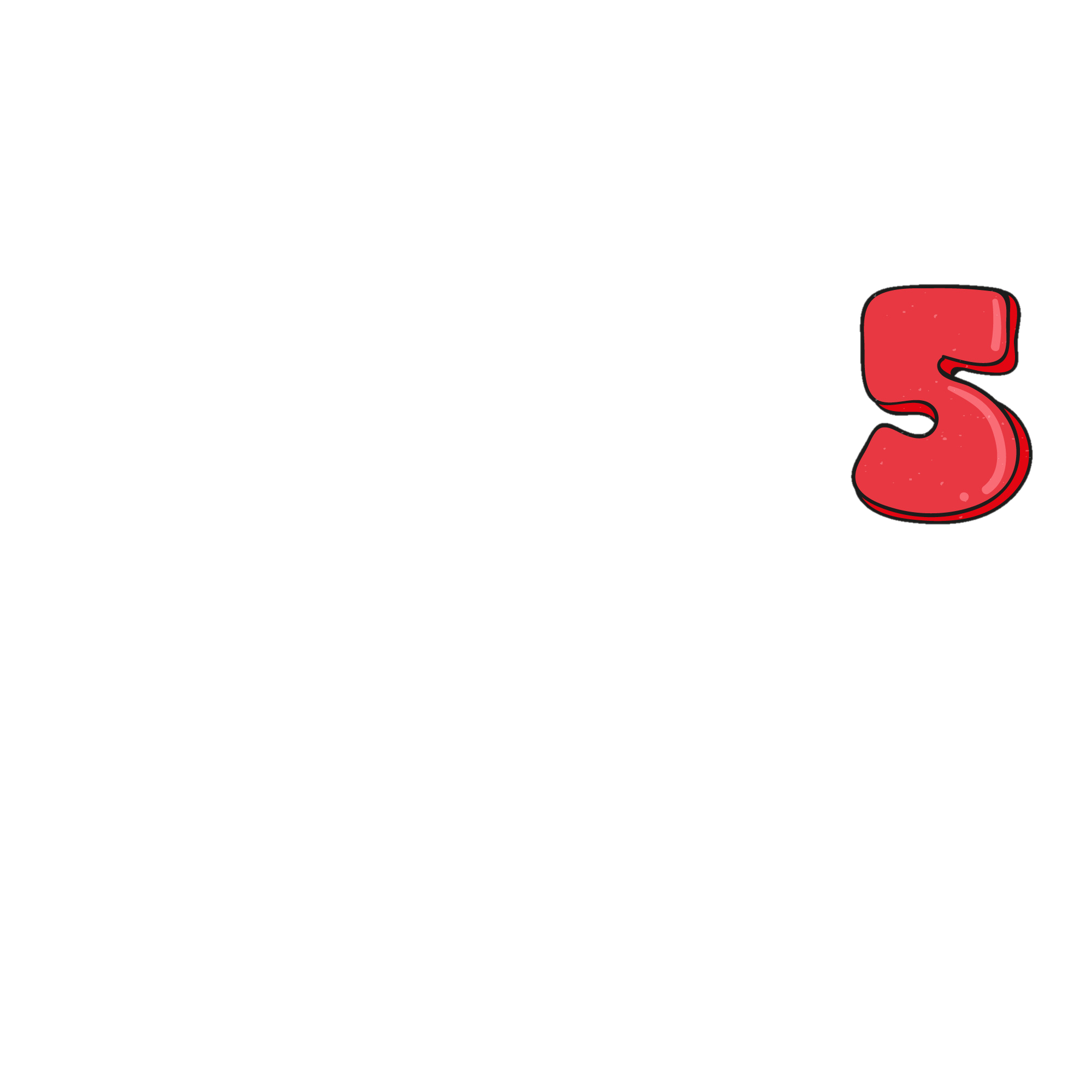 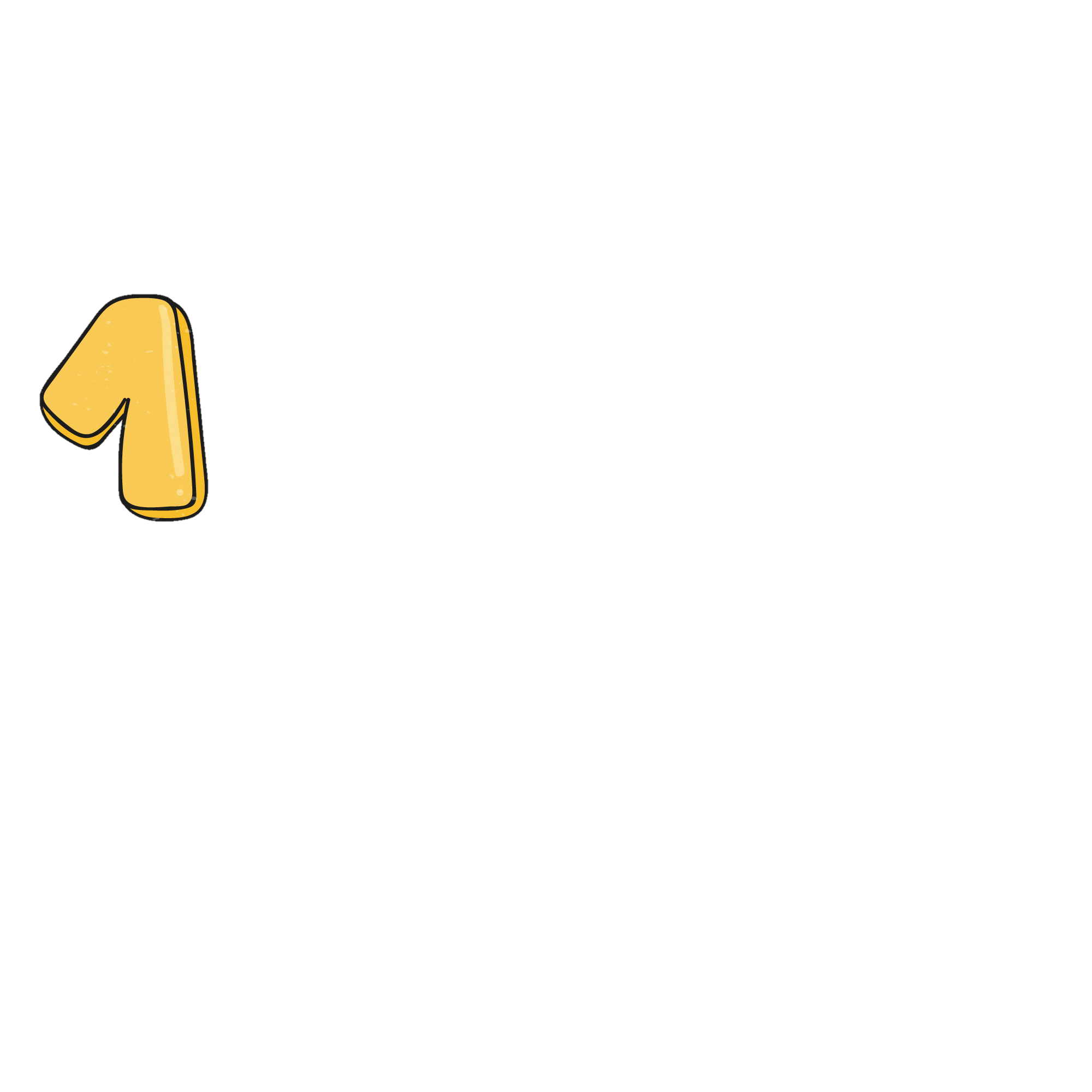 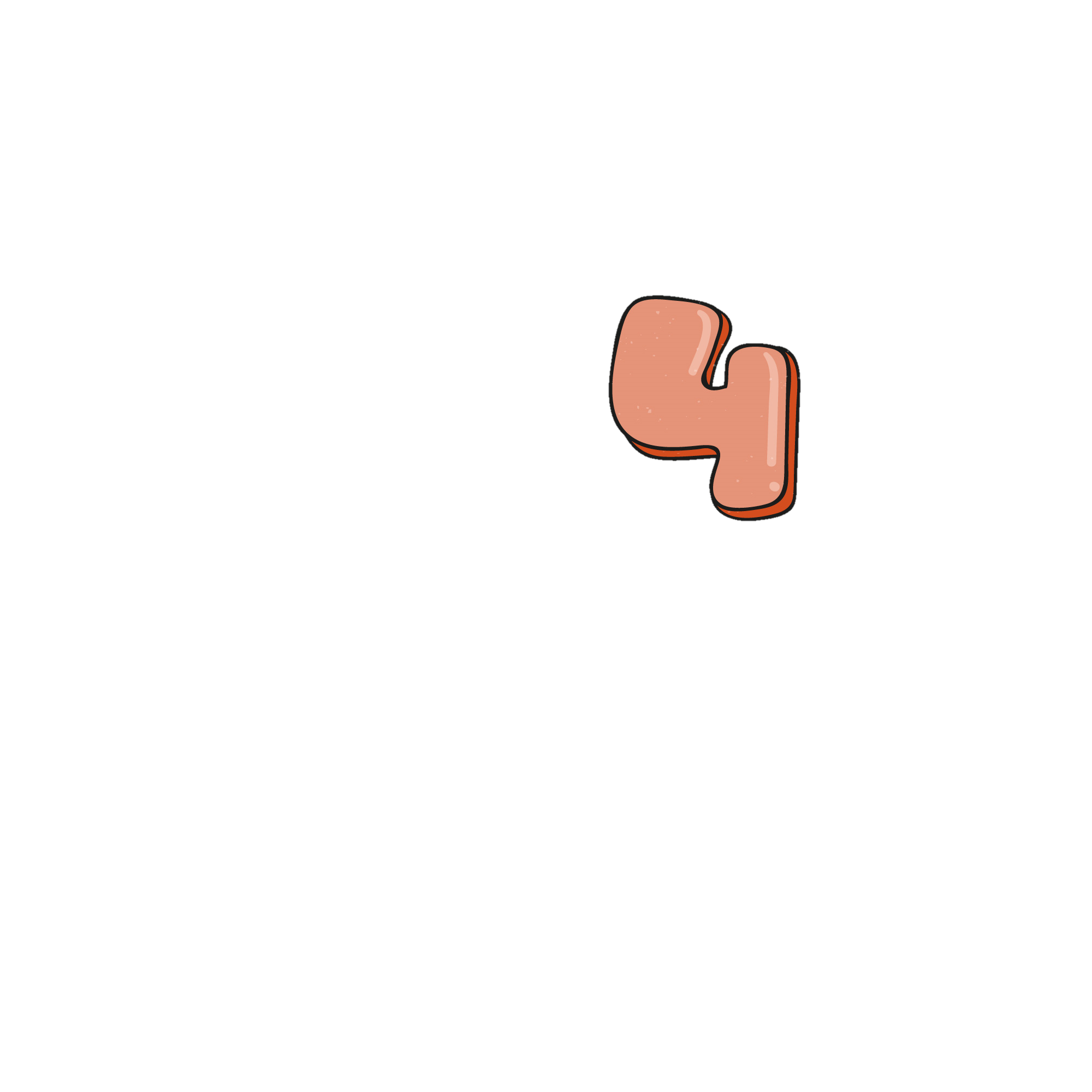 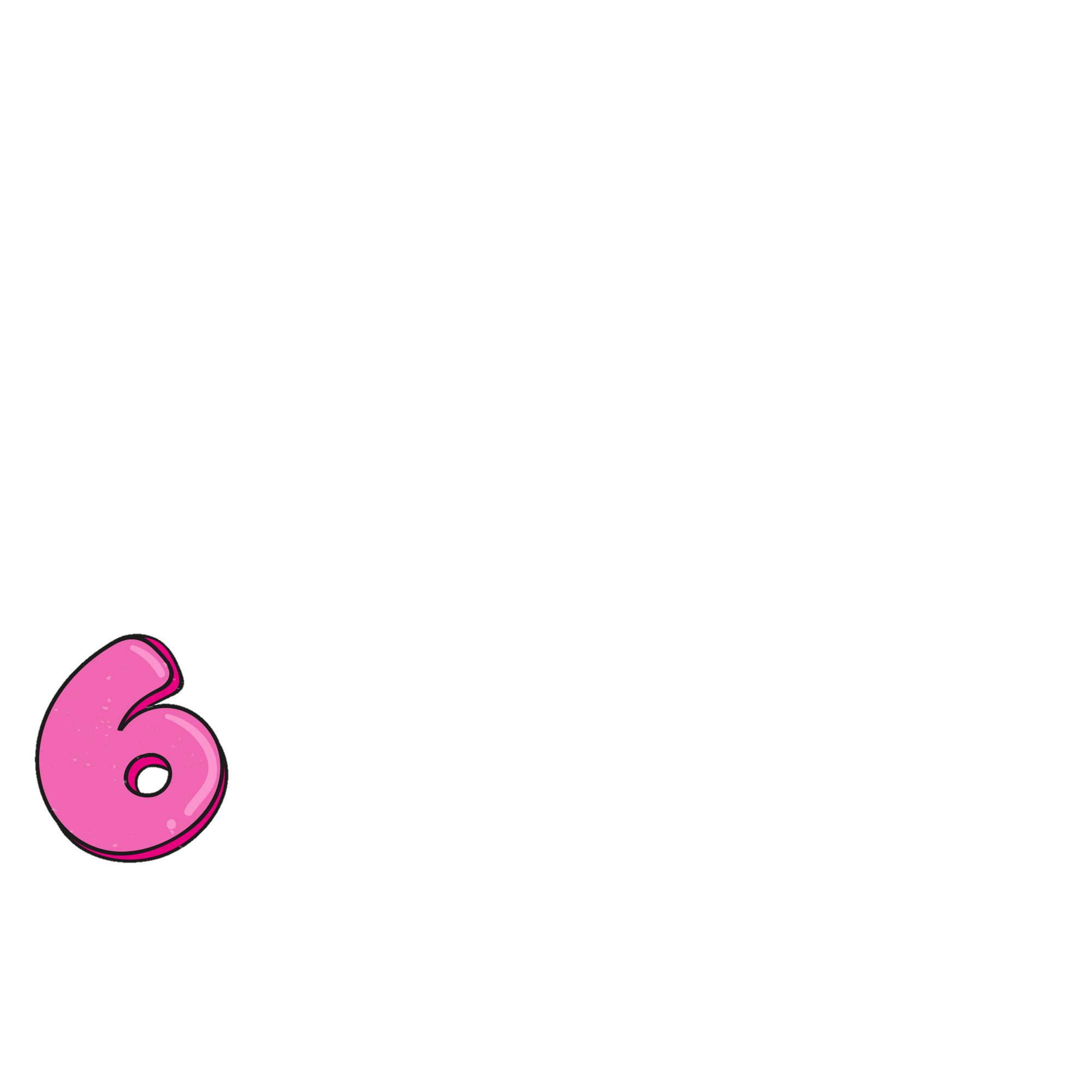 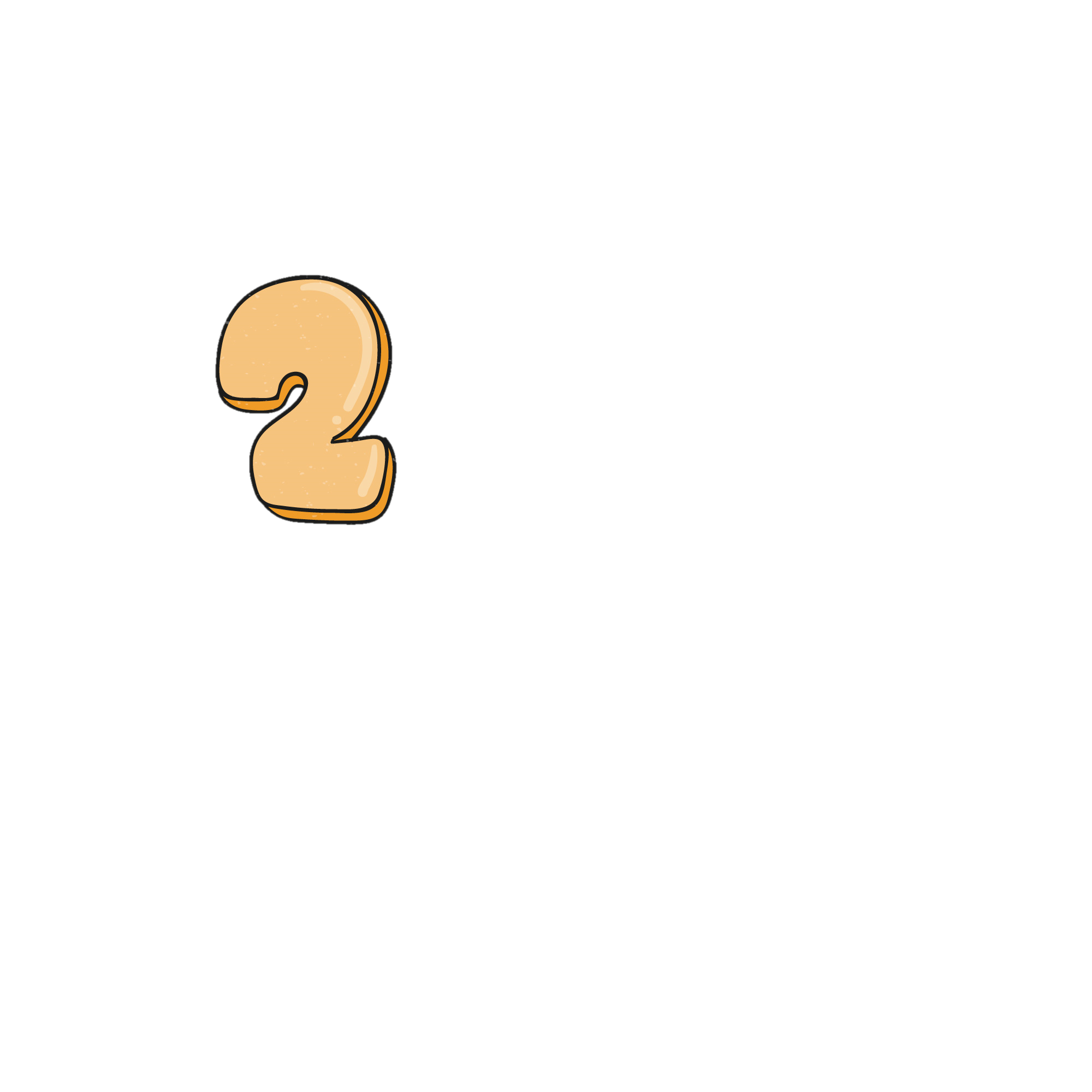 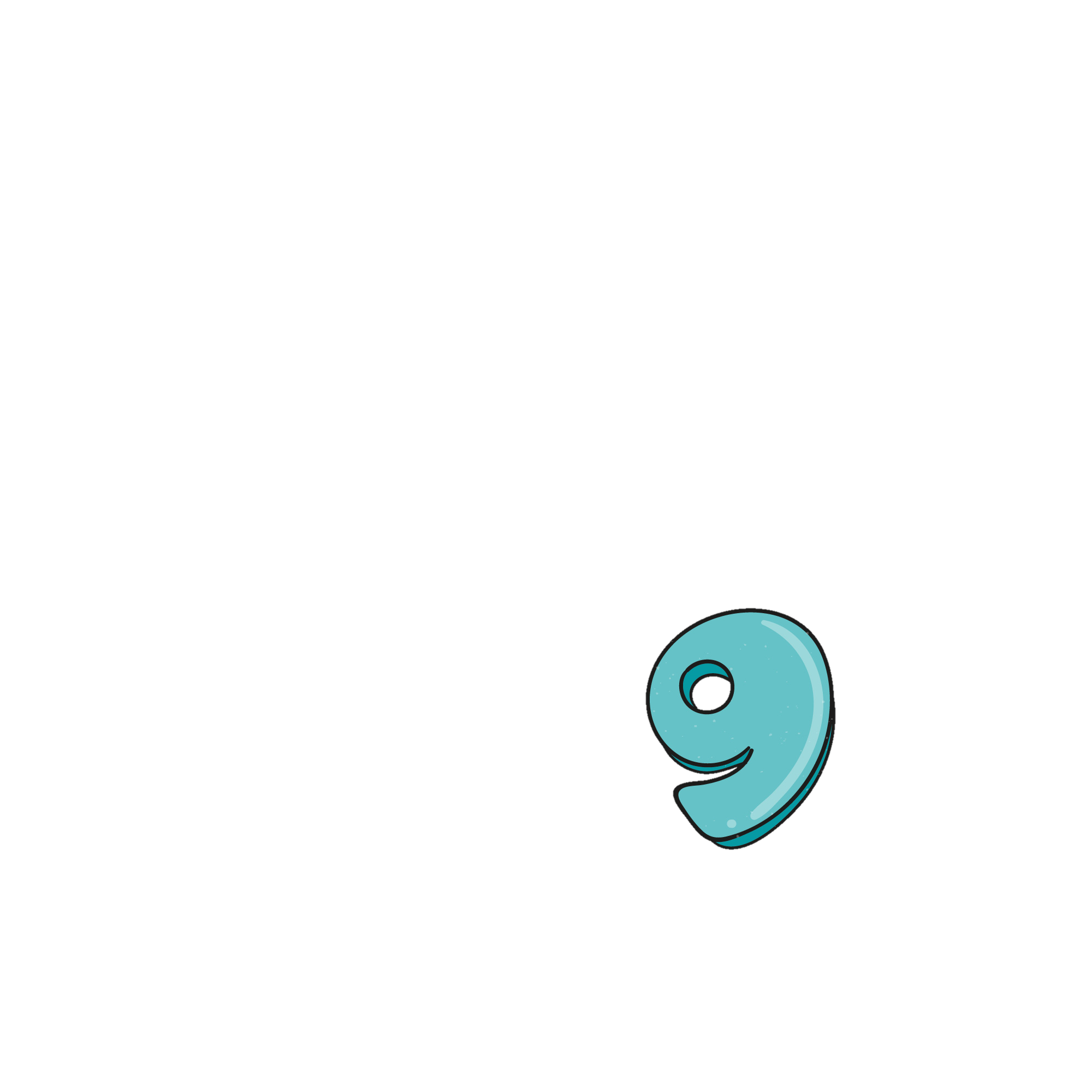 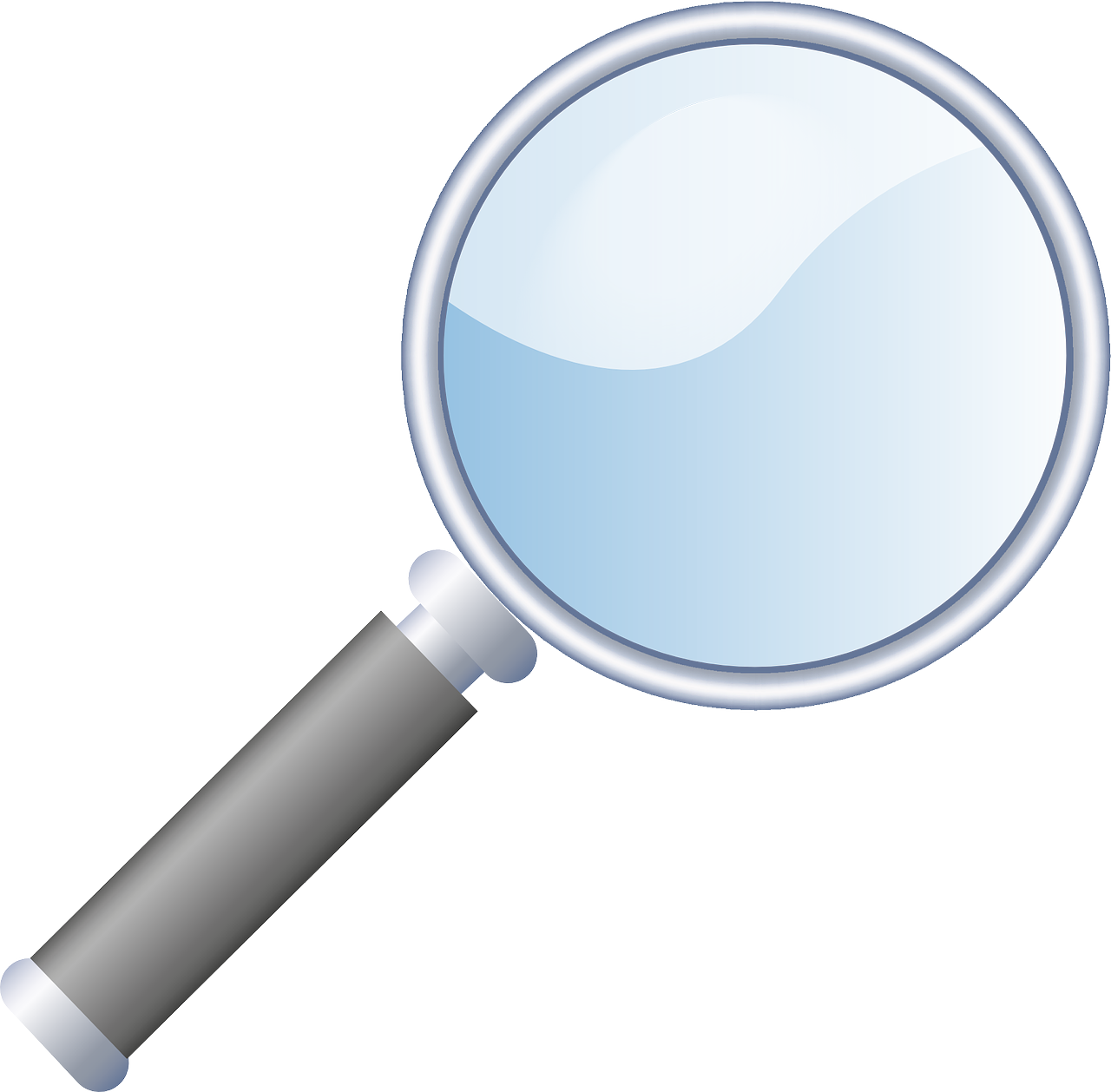 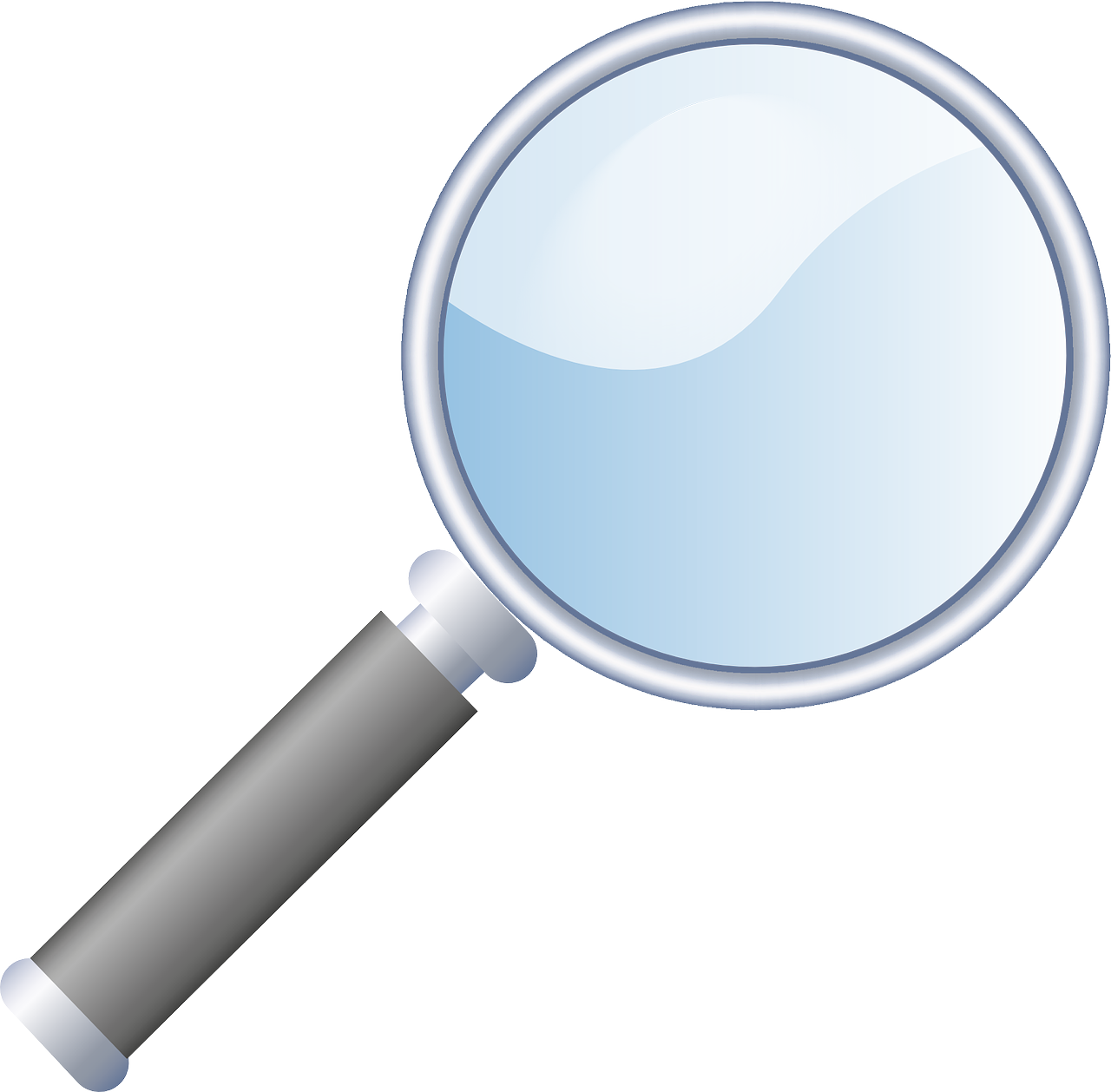 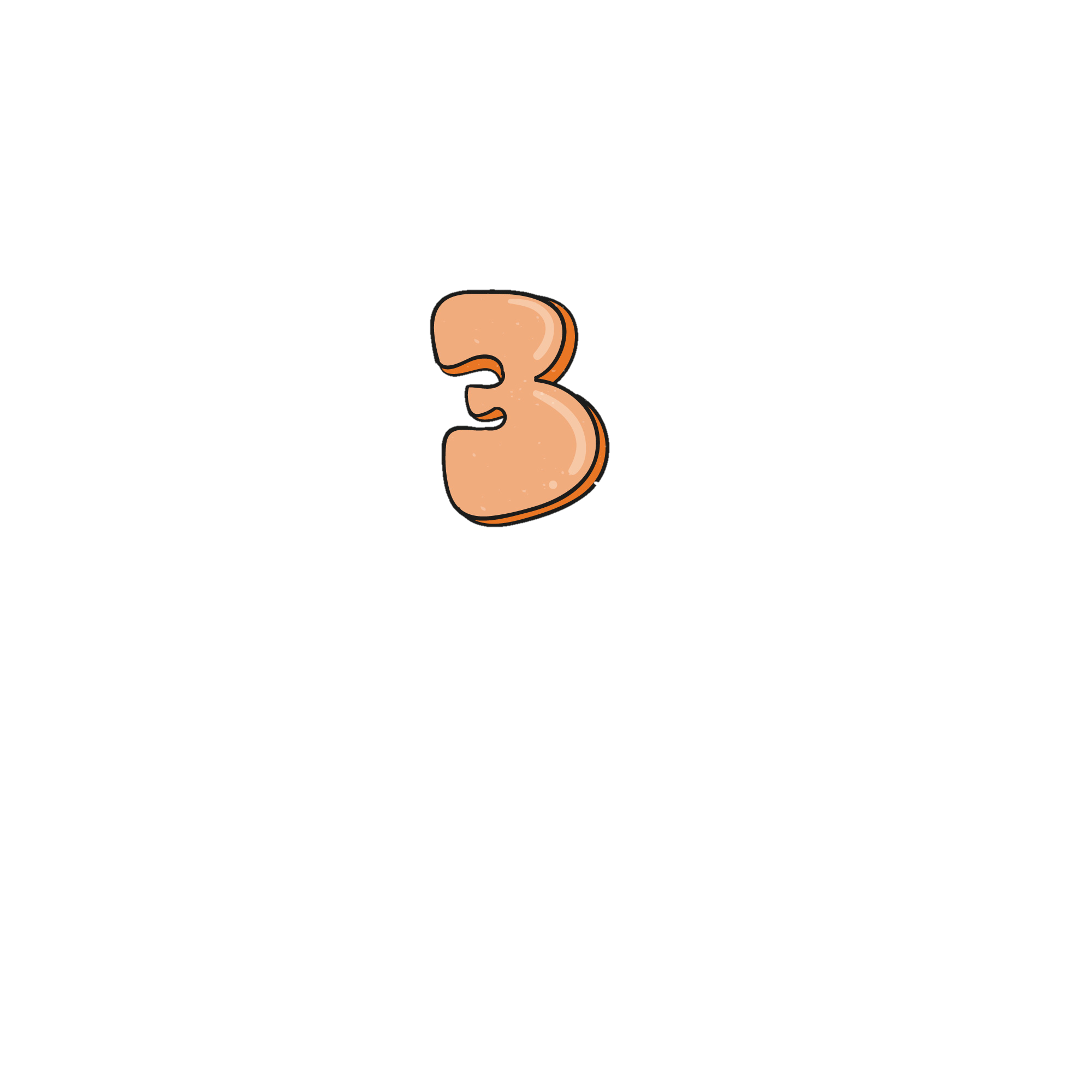 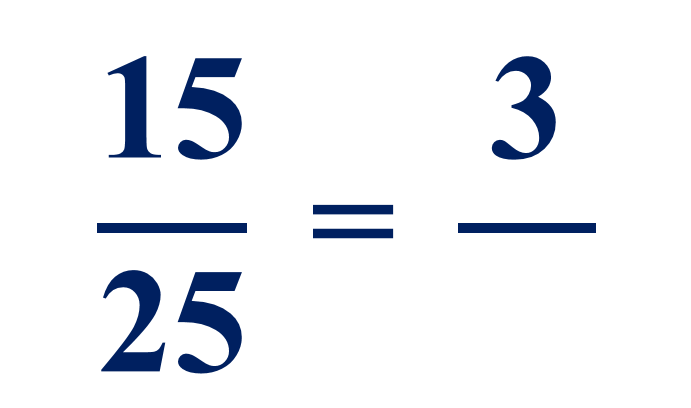 : 5
5
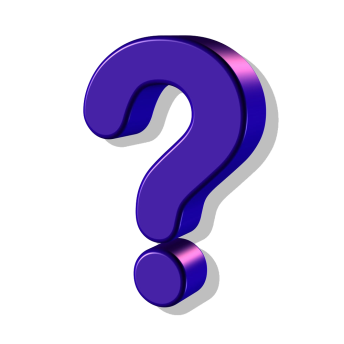 : 5
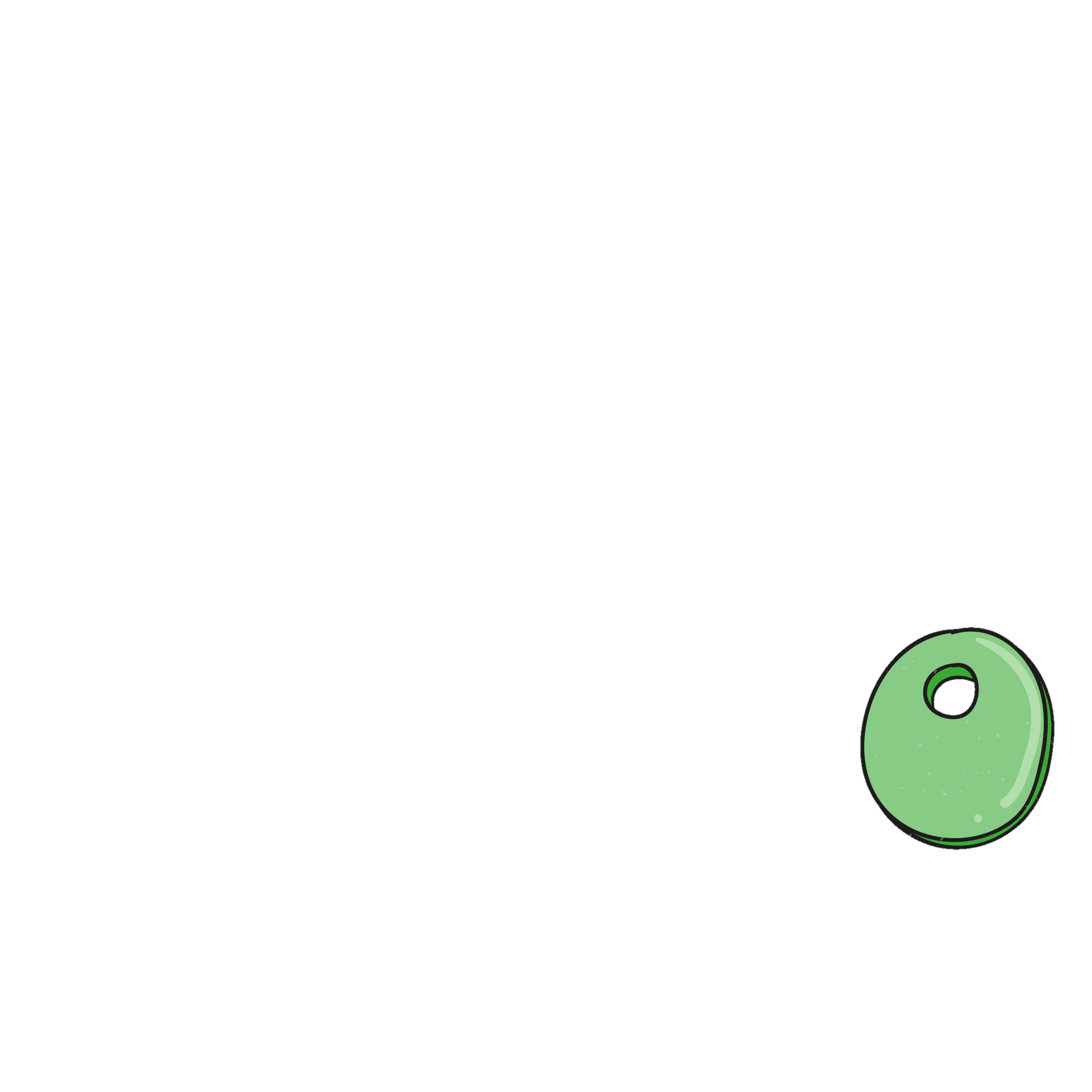 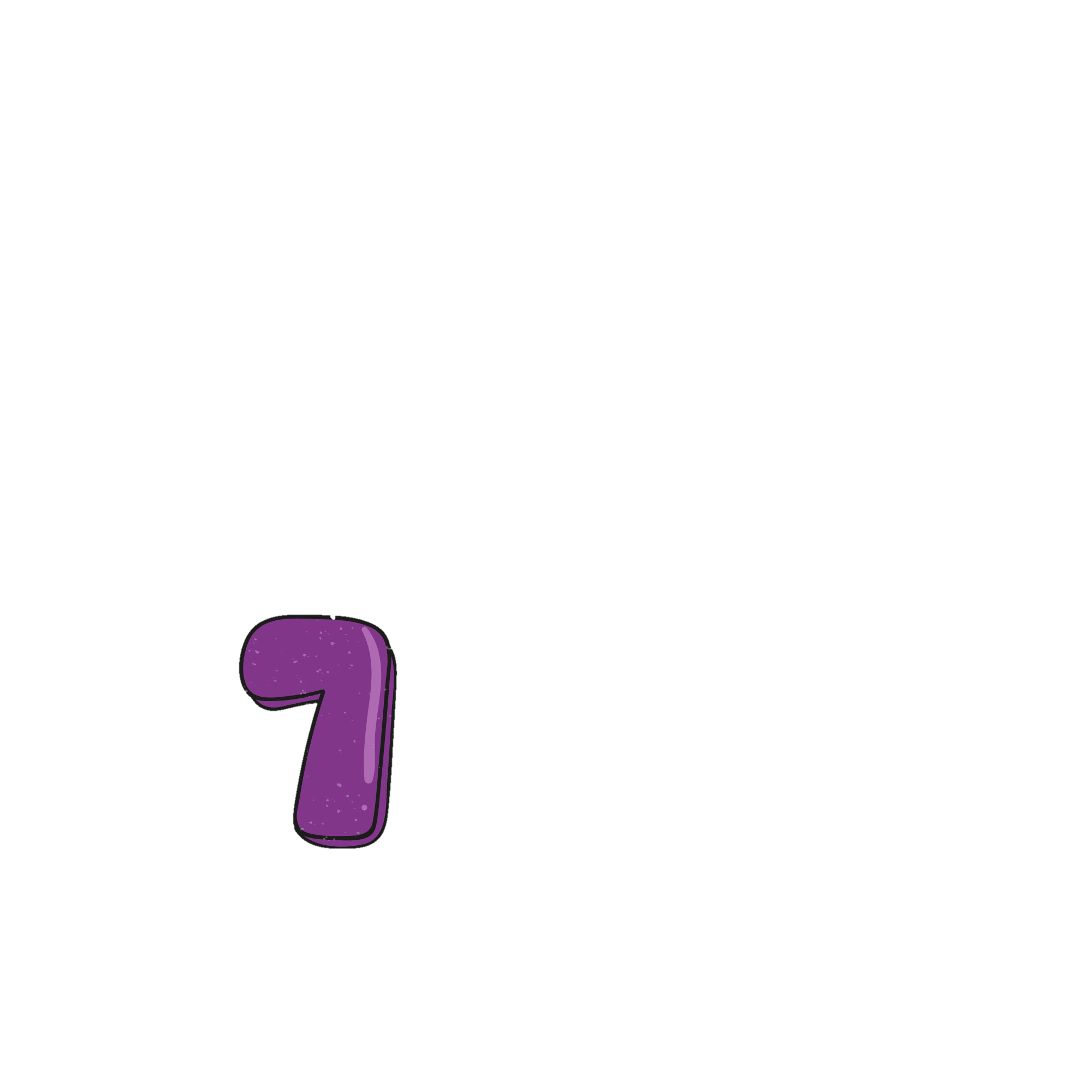 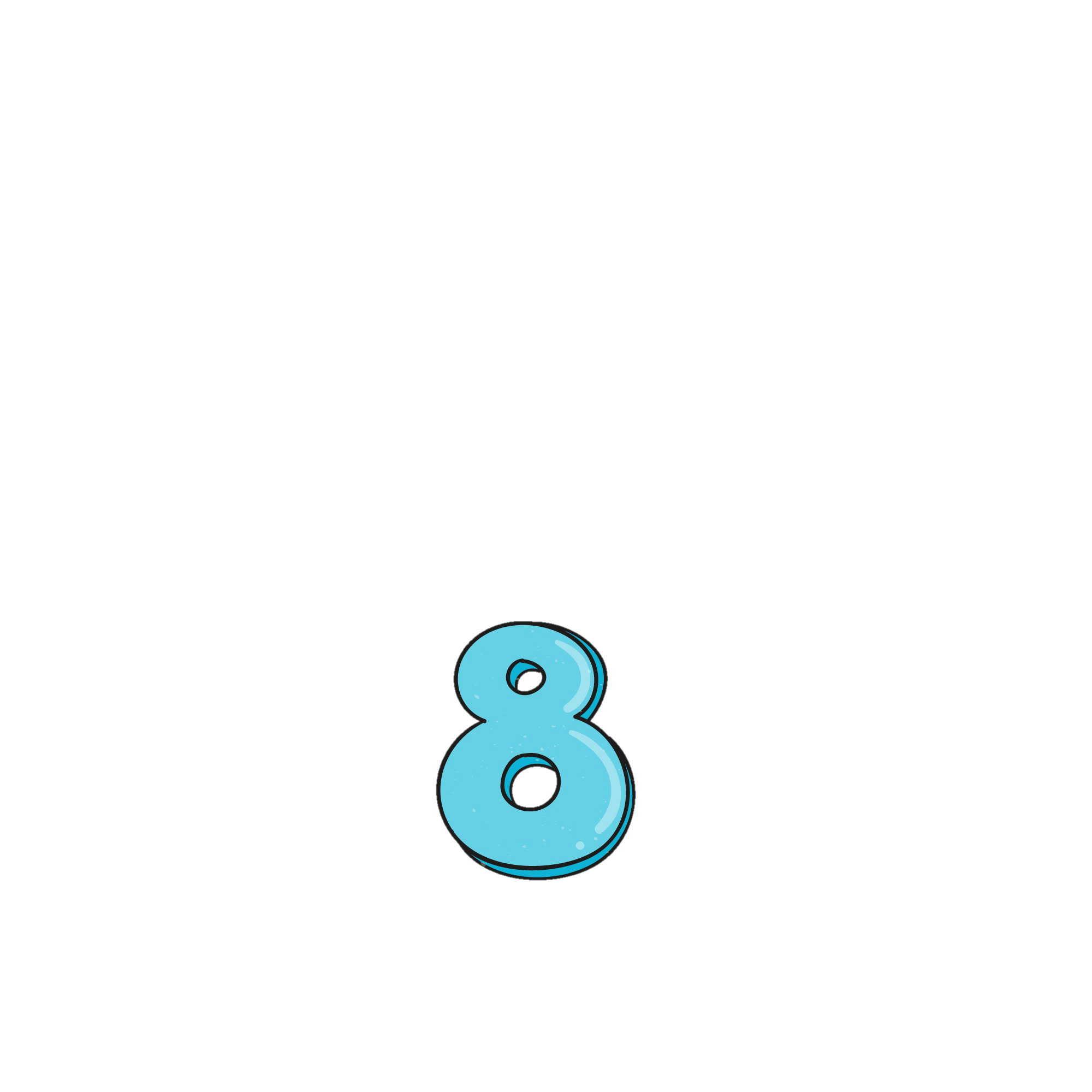 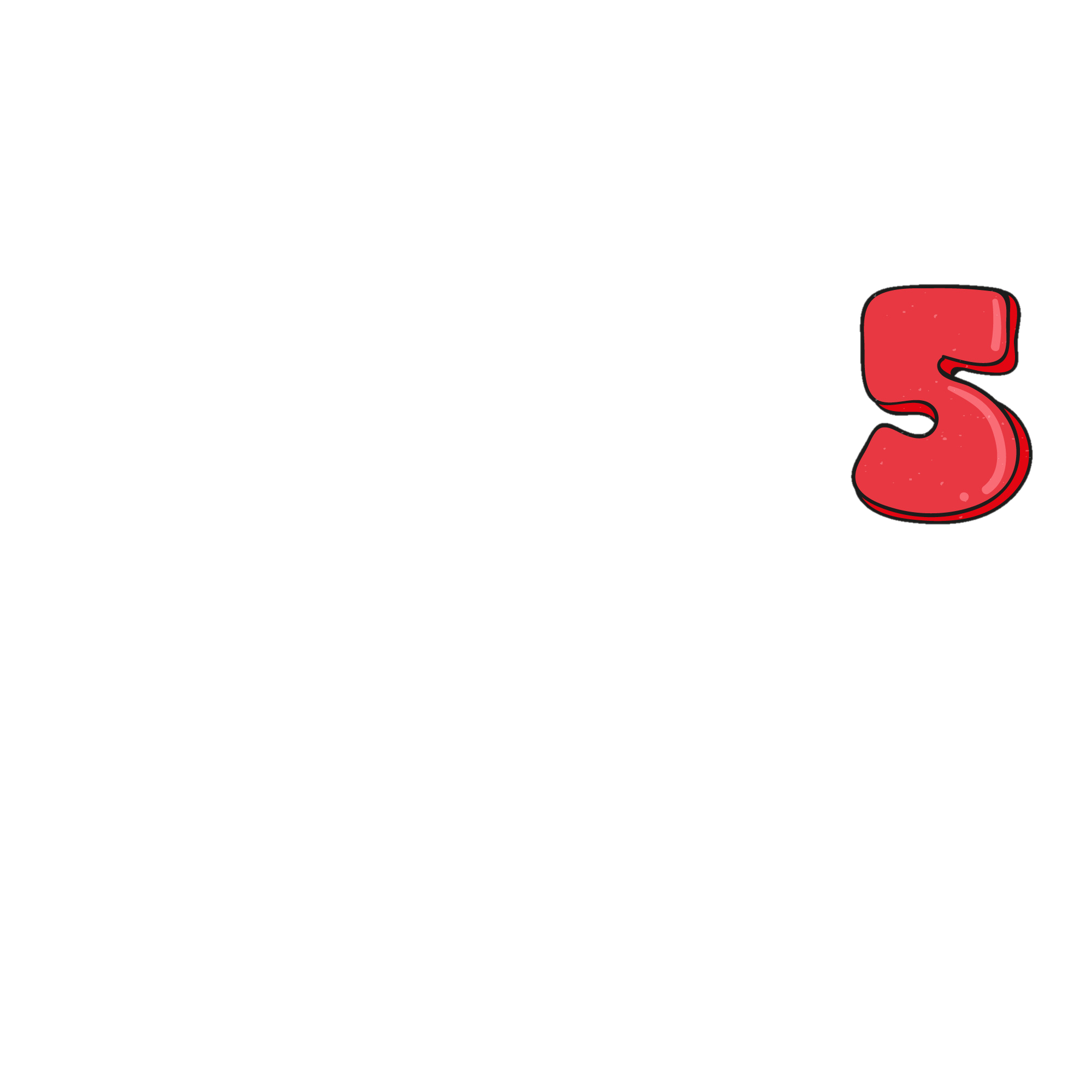 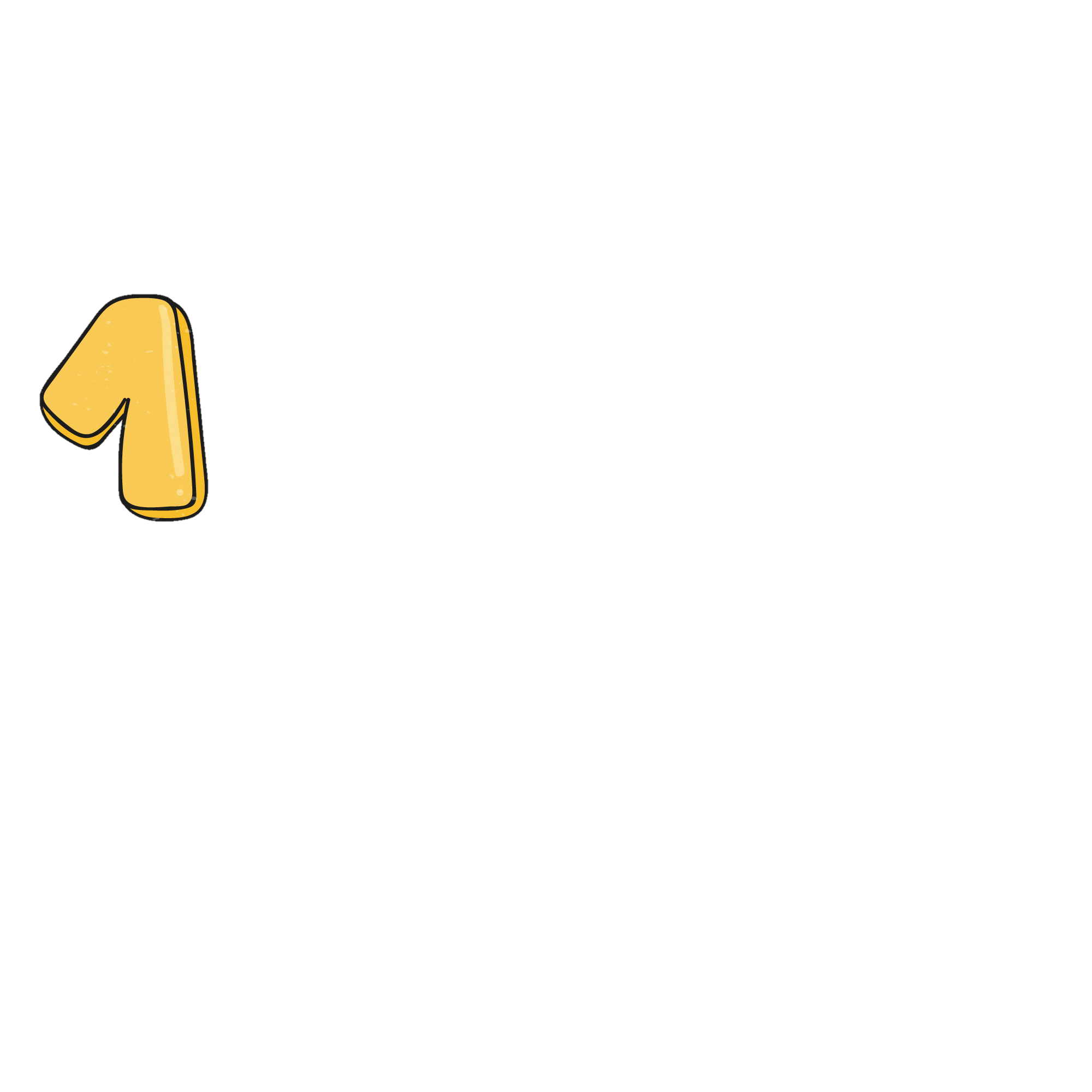 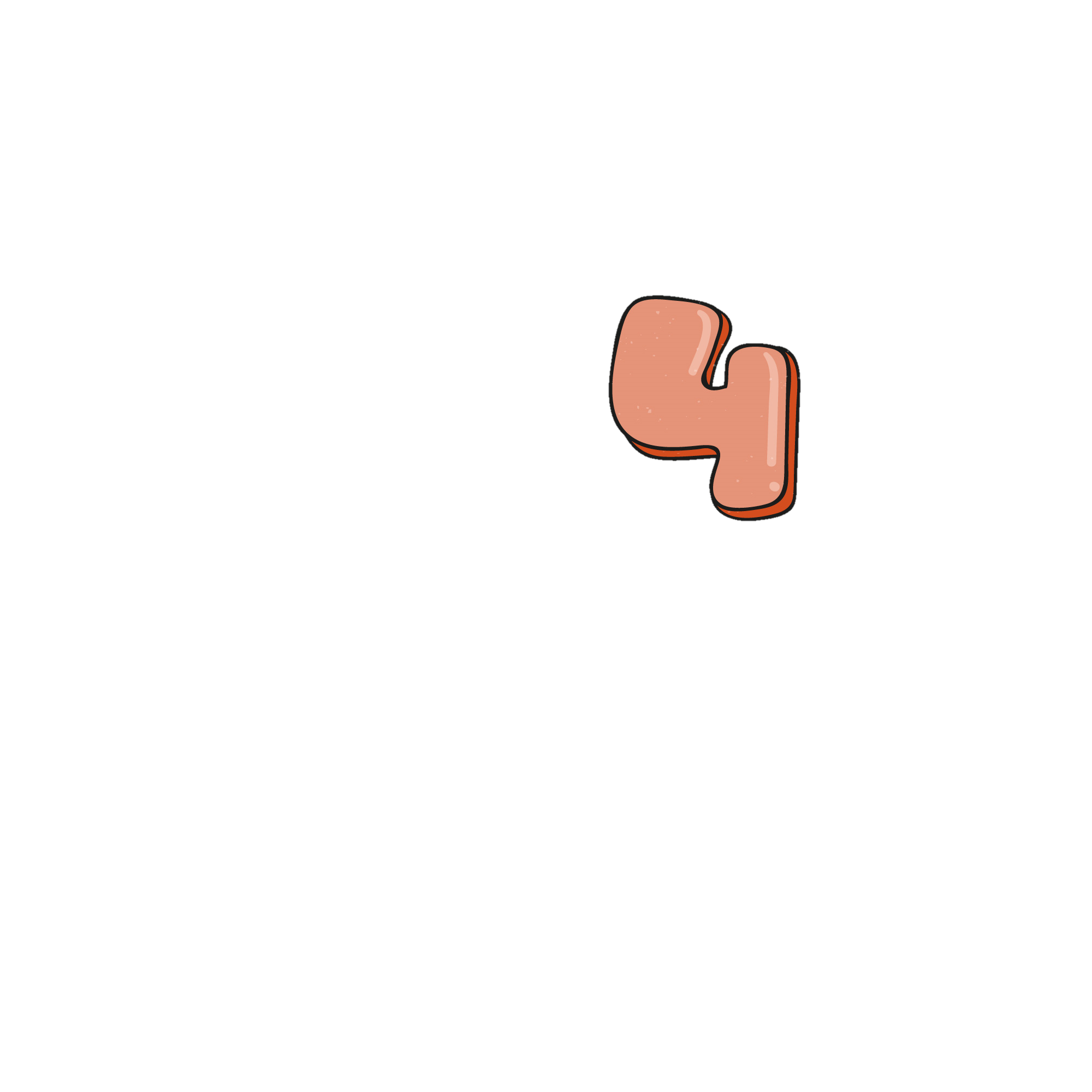 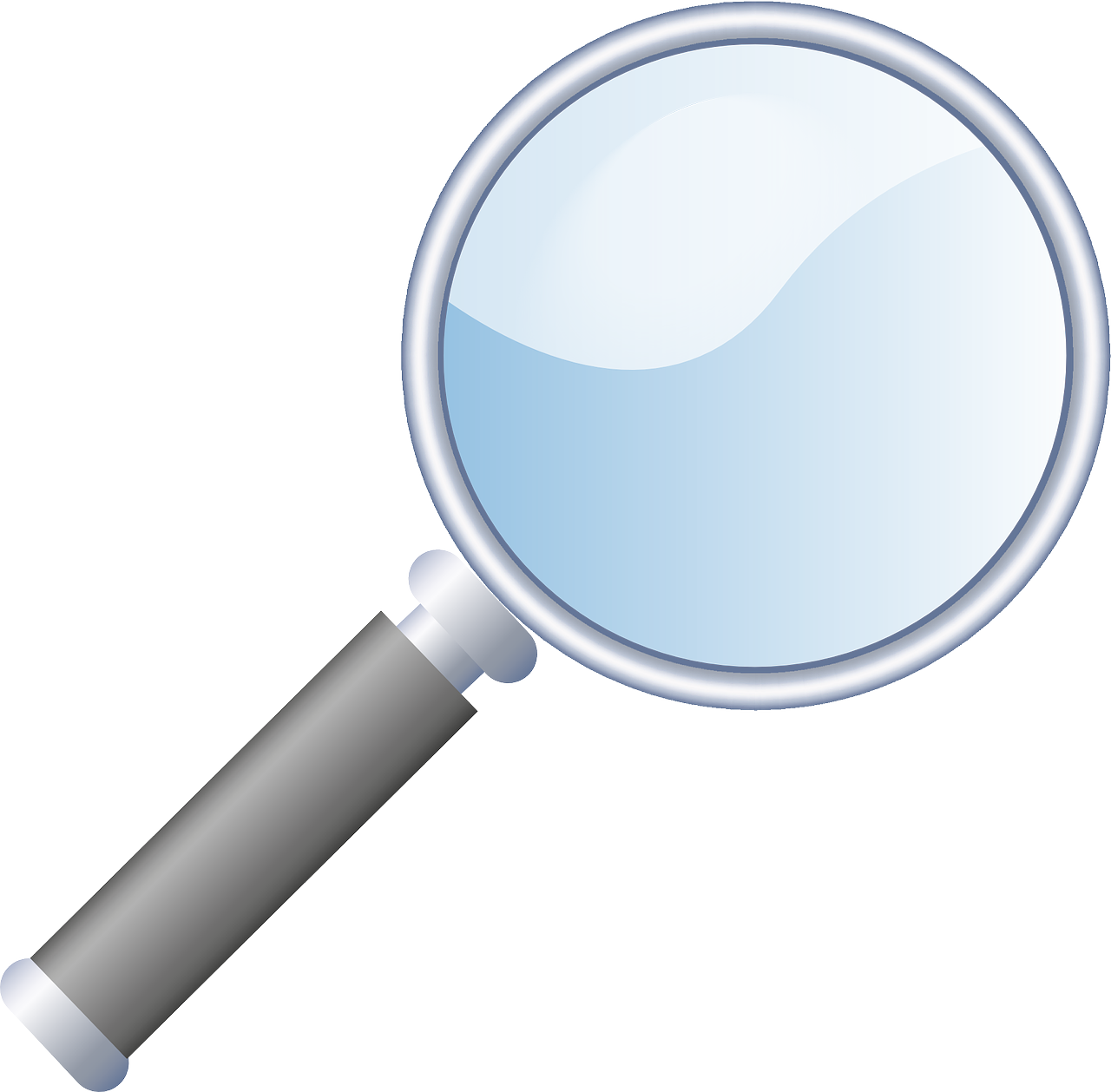 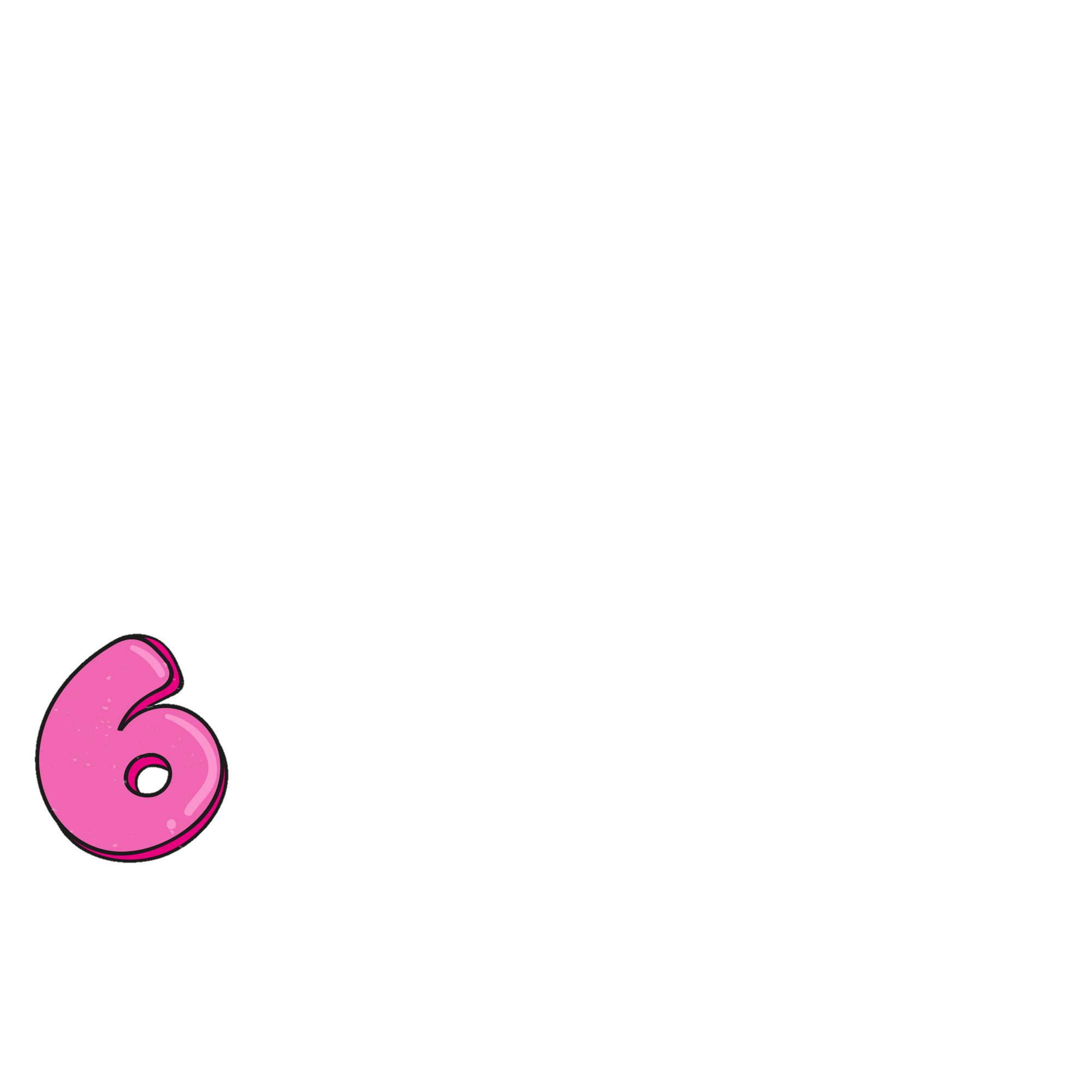 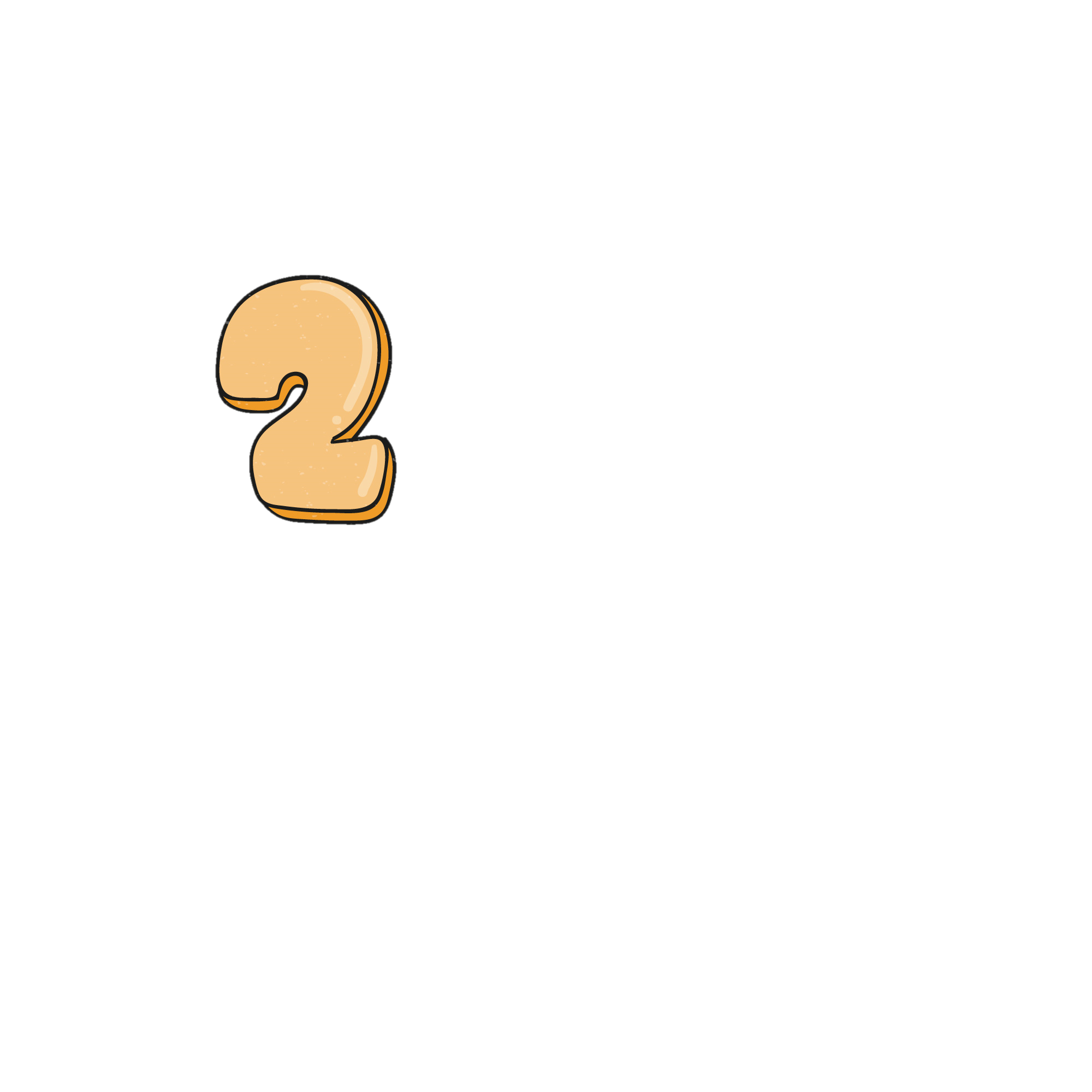 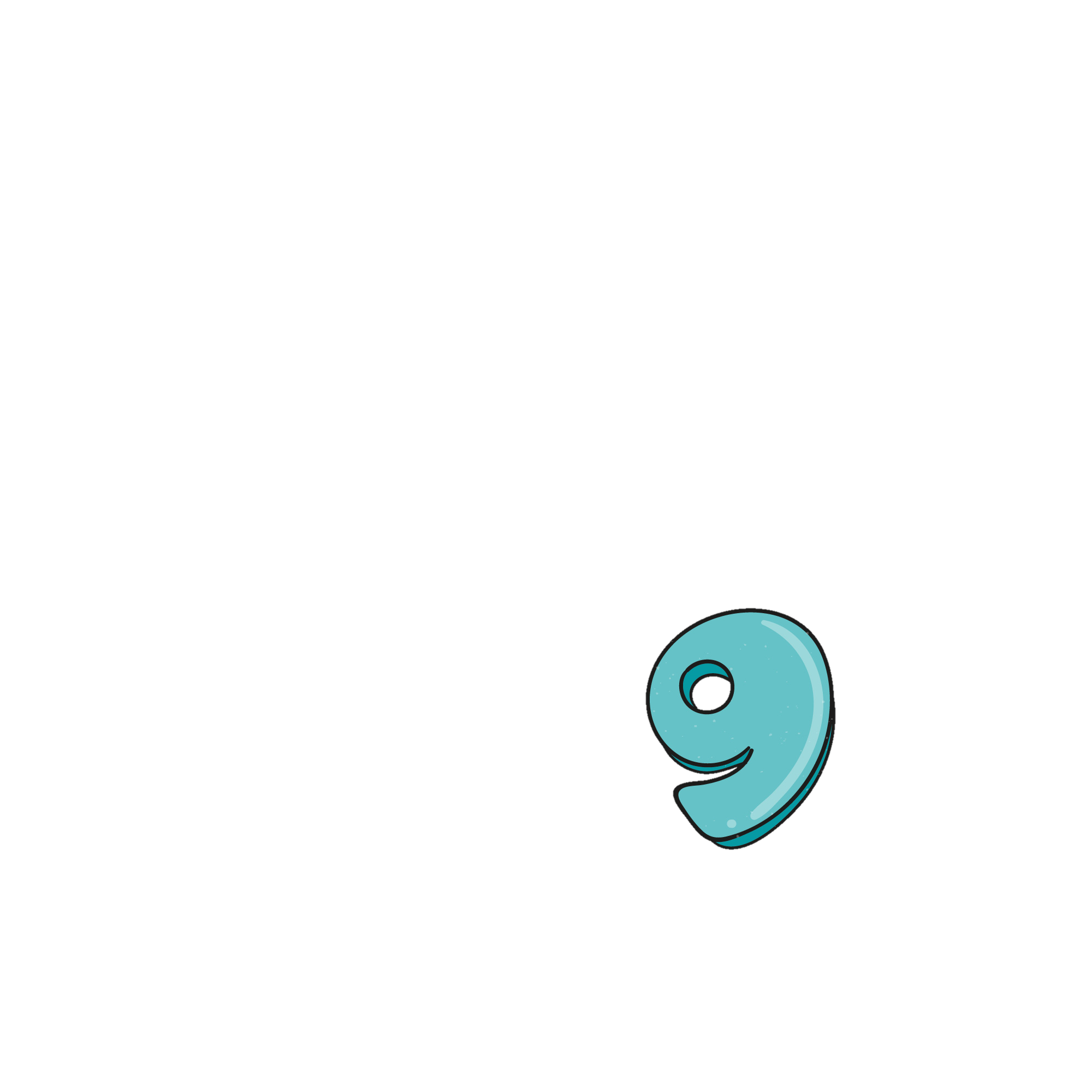 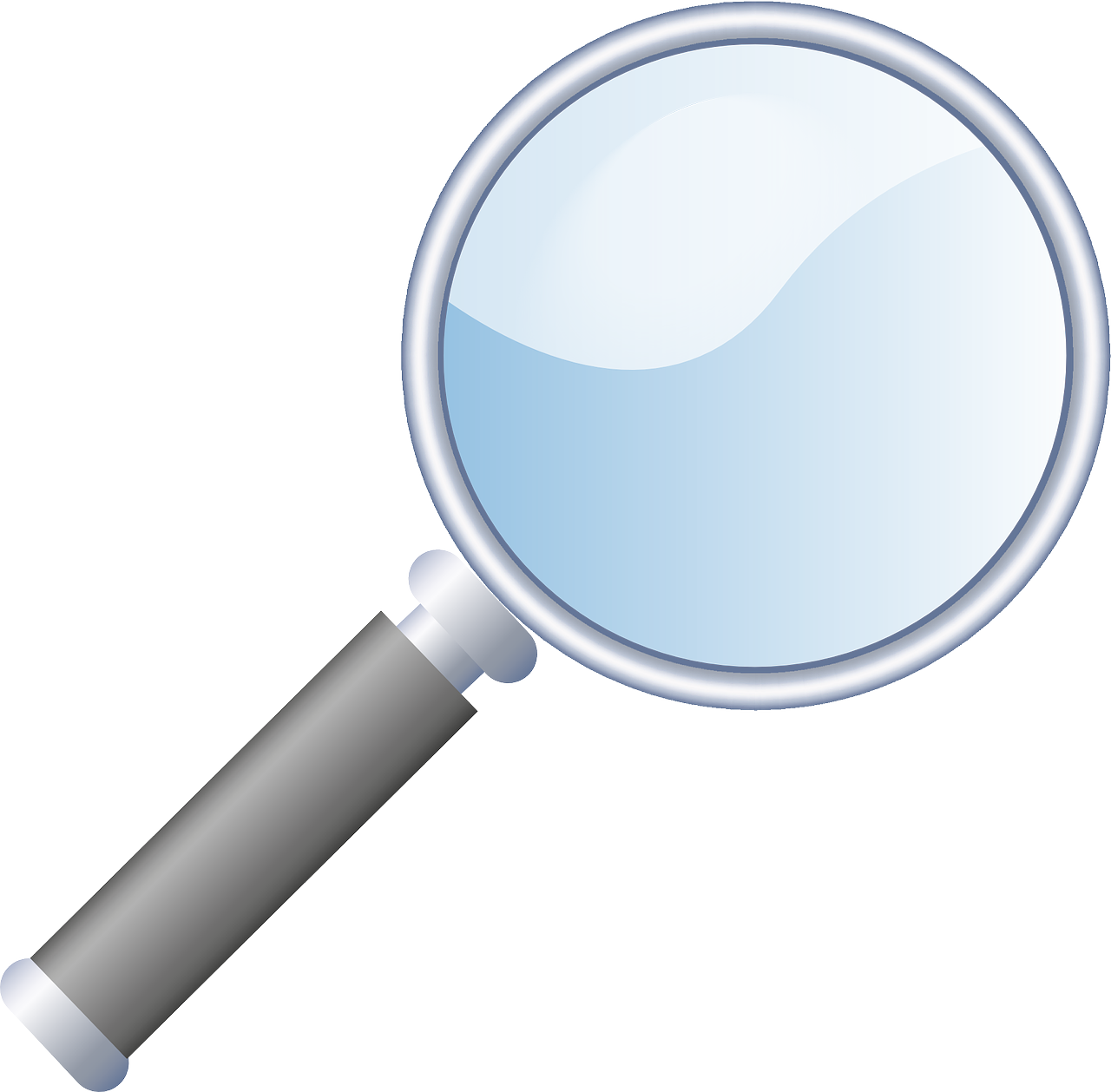 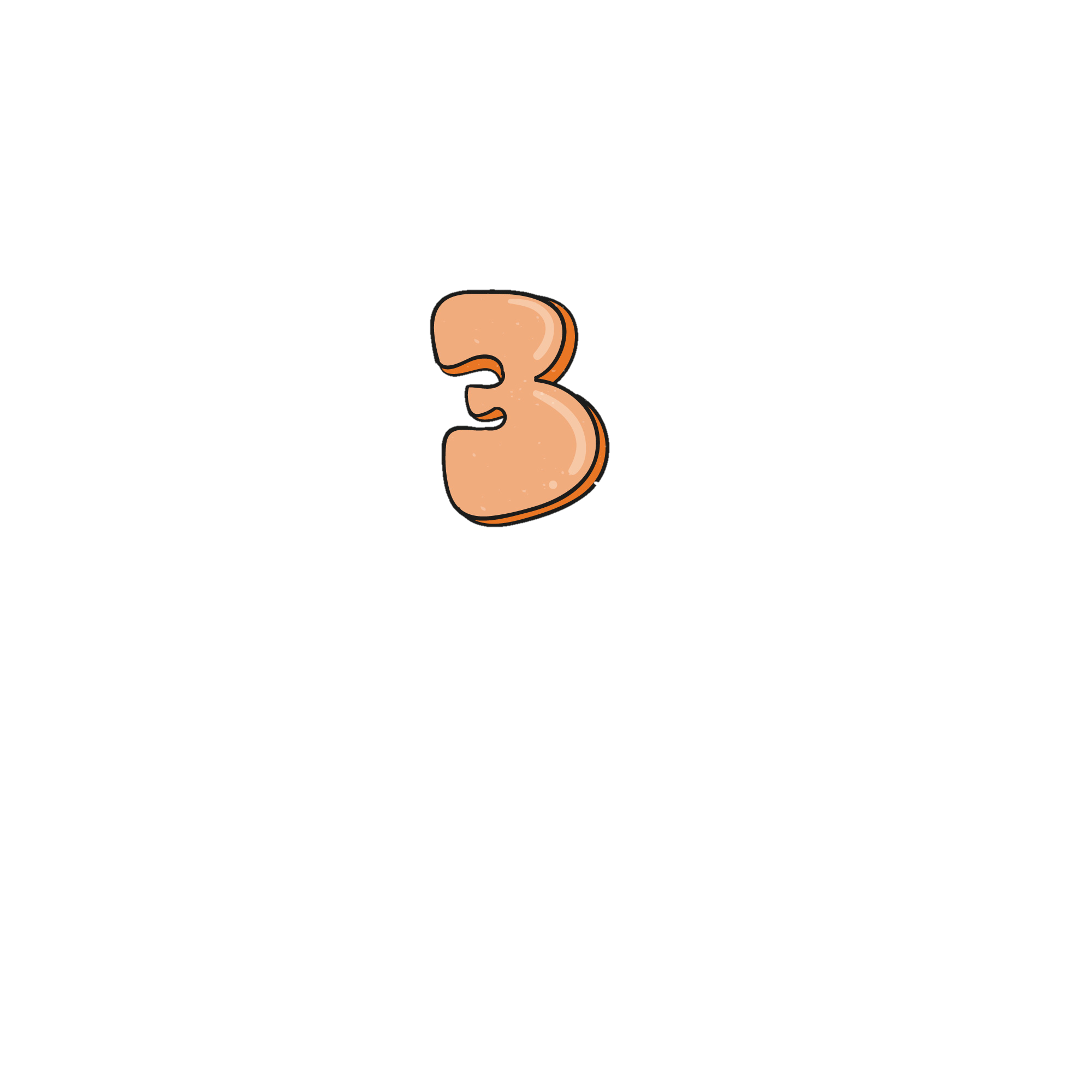 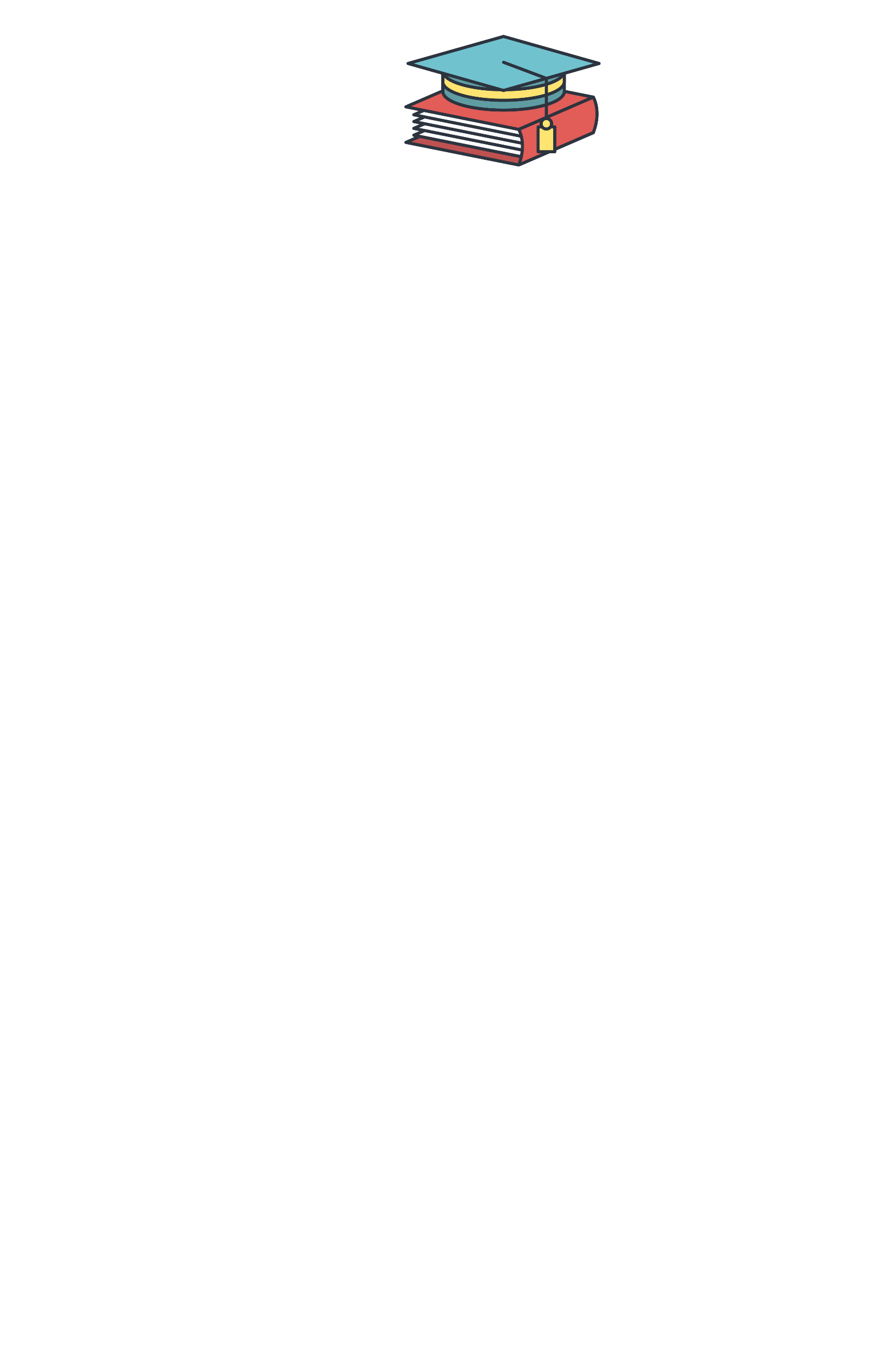 TÍNH CHẤT CƠ BẢN CỦA PHÂN SỐ
+ Nếu nhân cả tử số và mẫu số của một phân số với cùng một số tự nhiên khác 0 thì được một phân số bằng phân số đã cho.
+ Nếu cả tử số và mẫu số của một phân số cùng chia hết cho một số tự nhiên khác 0 thì sau khi chia ta được một phân số bằng phân số đã cho.
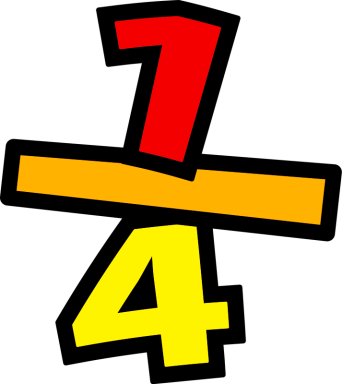 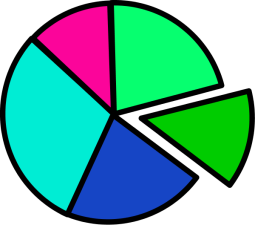 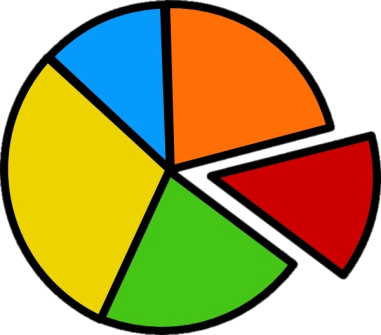 TOÁN
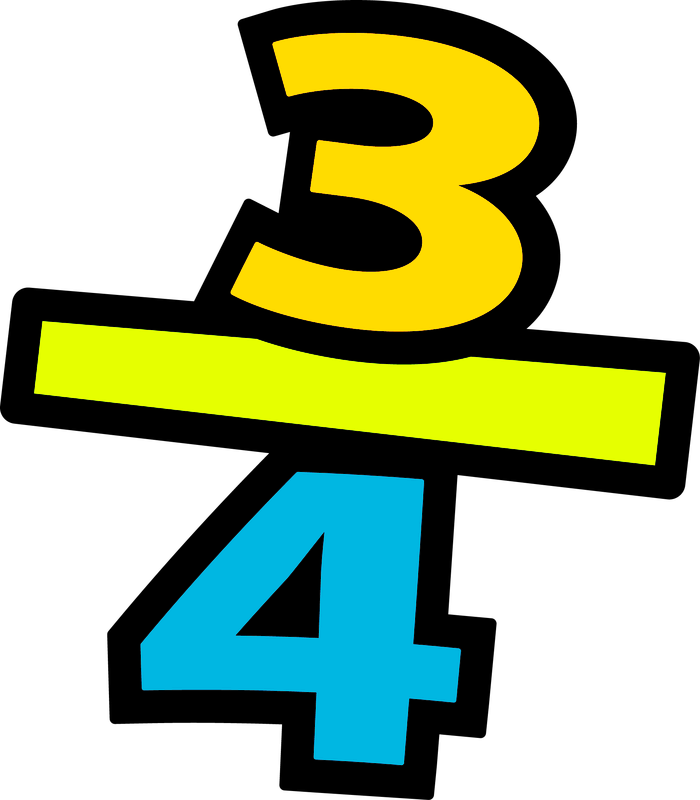 RÚT GỌN 
PHÂN SỐ
RÚT GỌN 
PHÂN SỐ
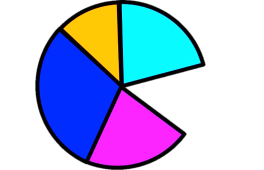 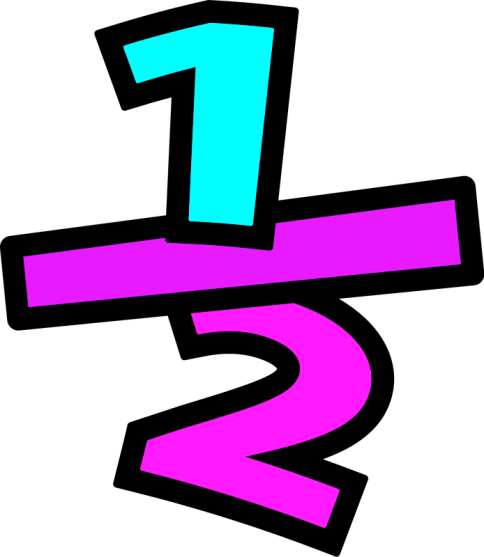 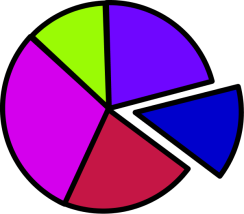 KHÁM
PHÁ
KHÁM
PHÁ
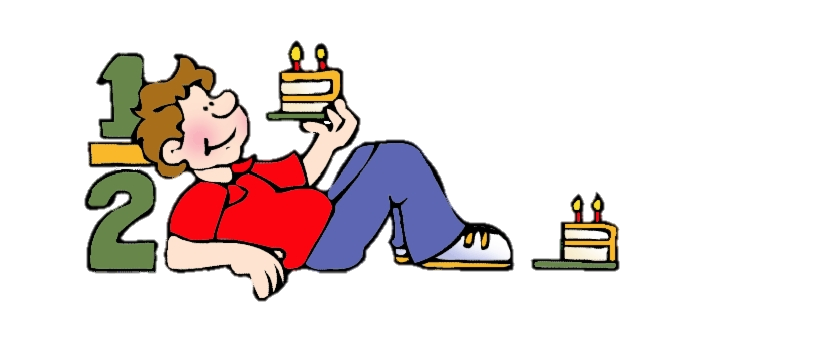 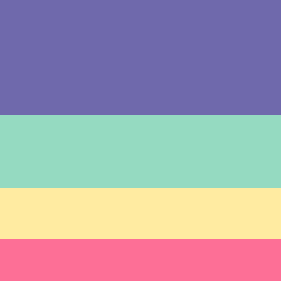 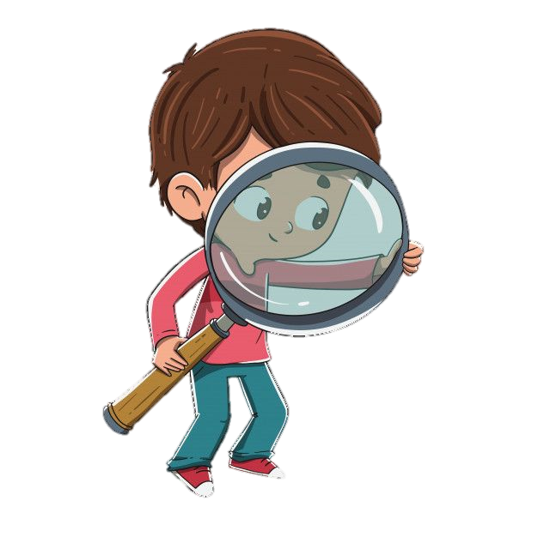 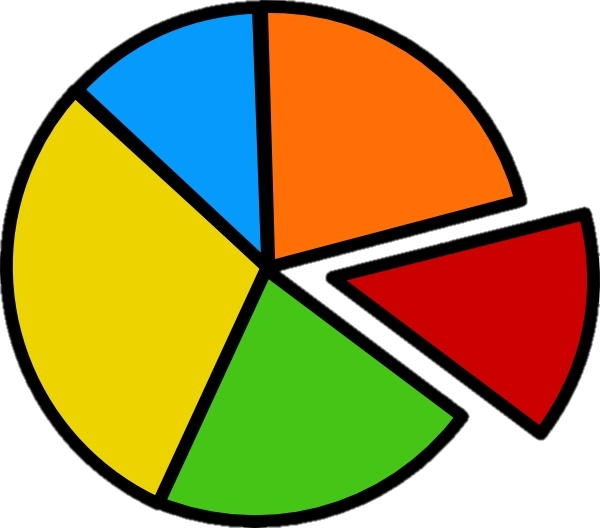 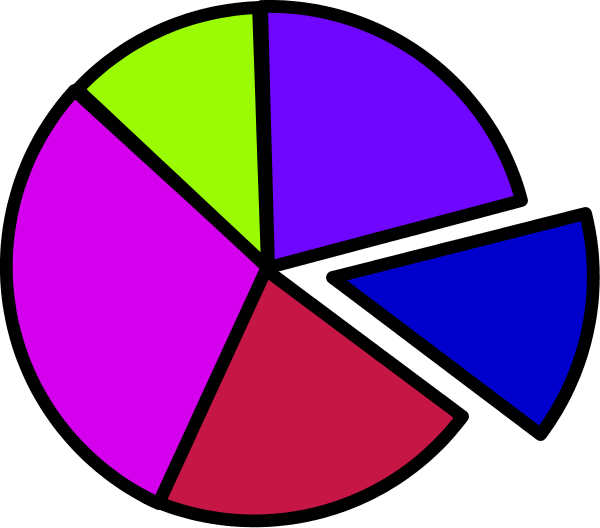 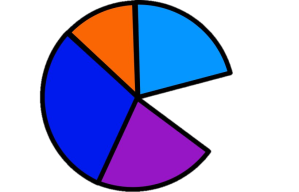 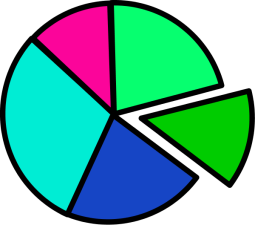 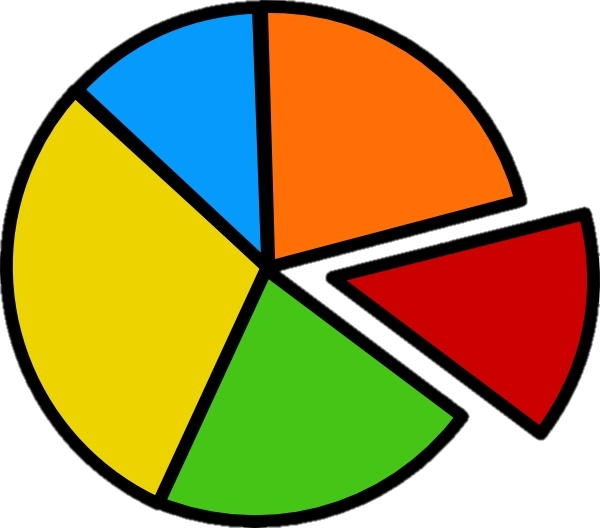 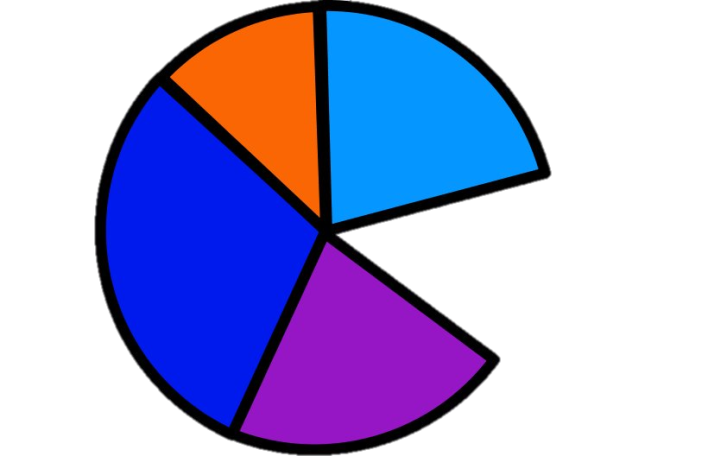 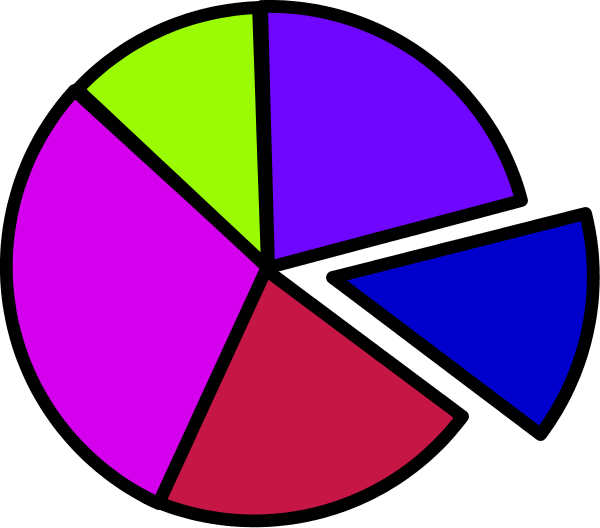 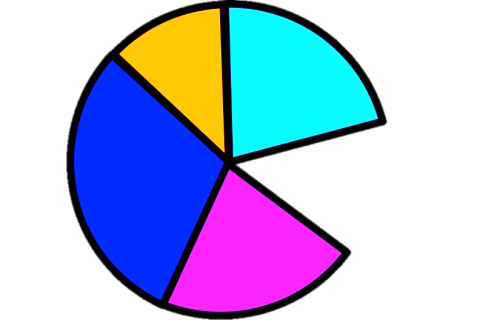 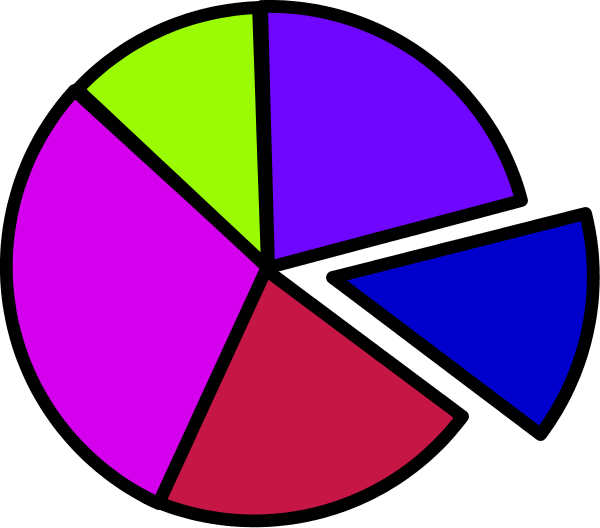 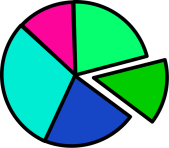 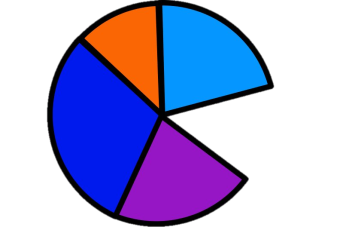 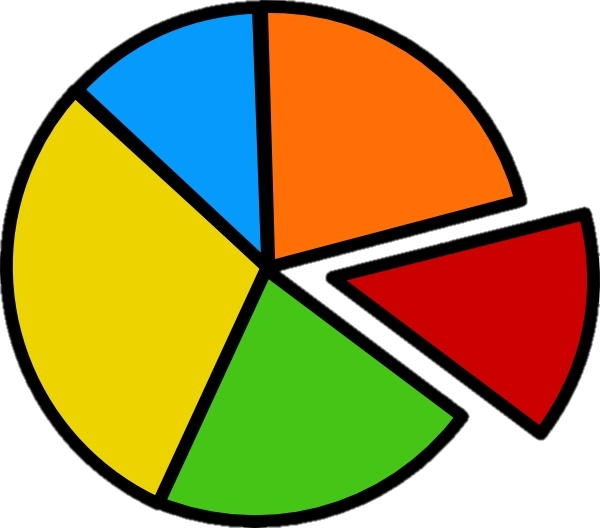 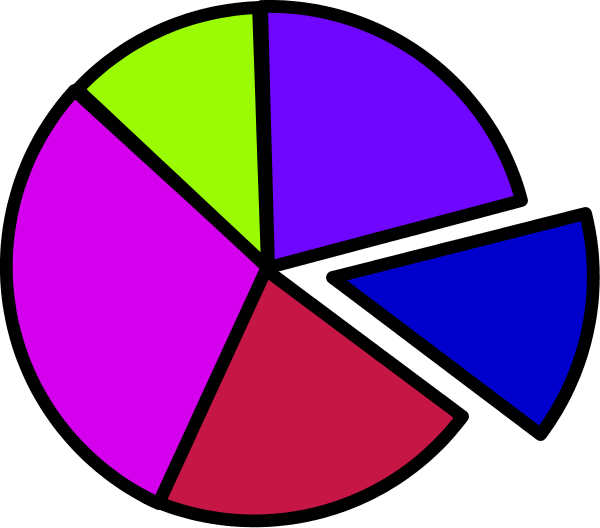 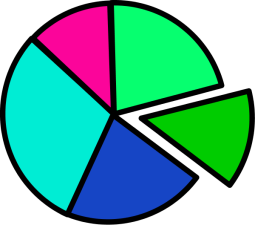 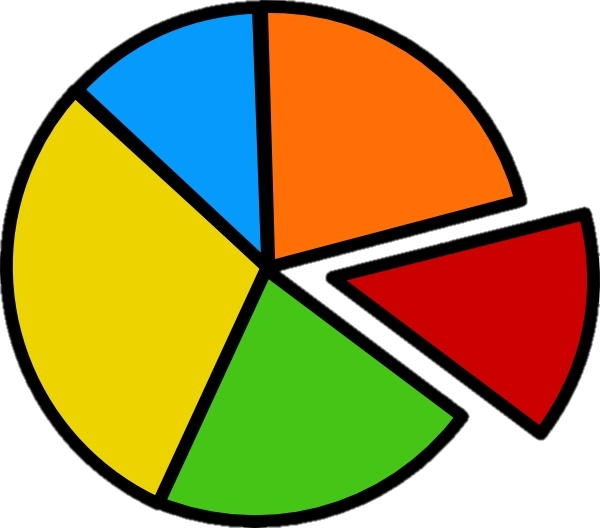 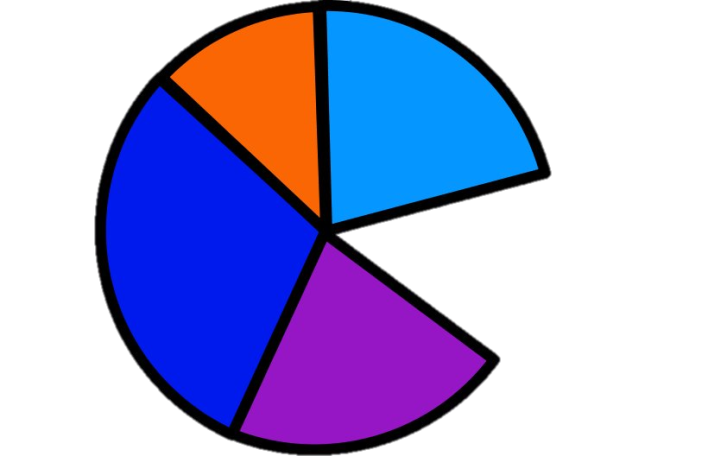 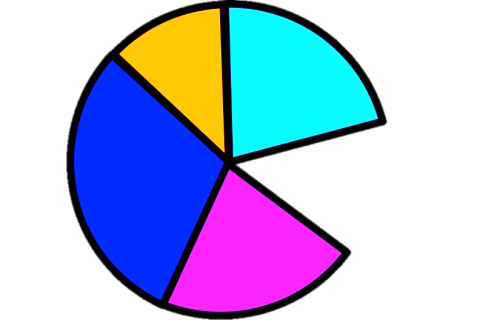 Nhận xét:
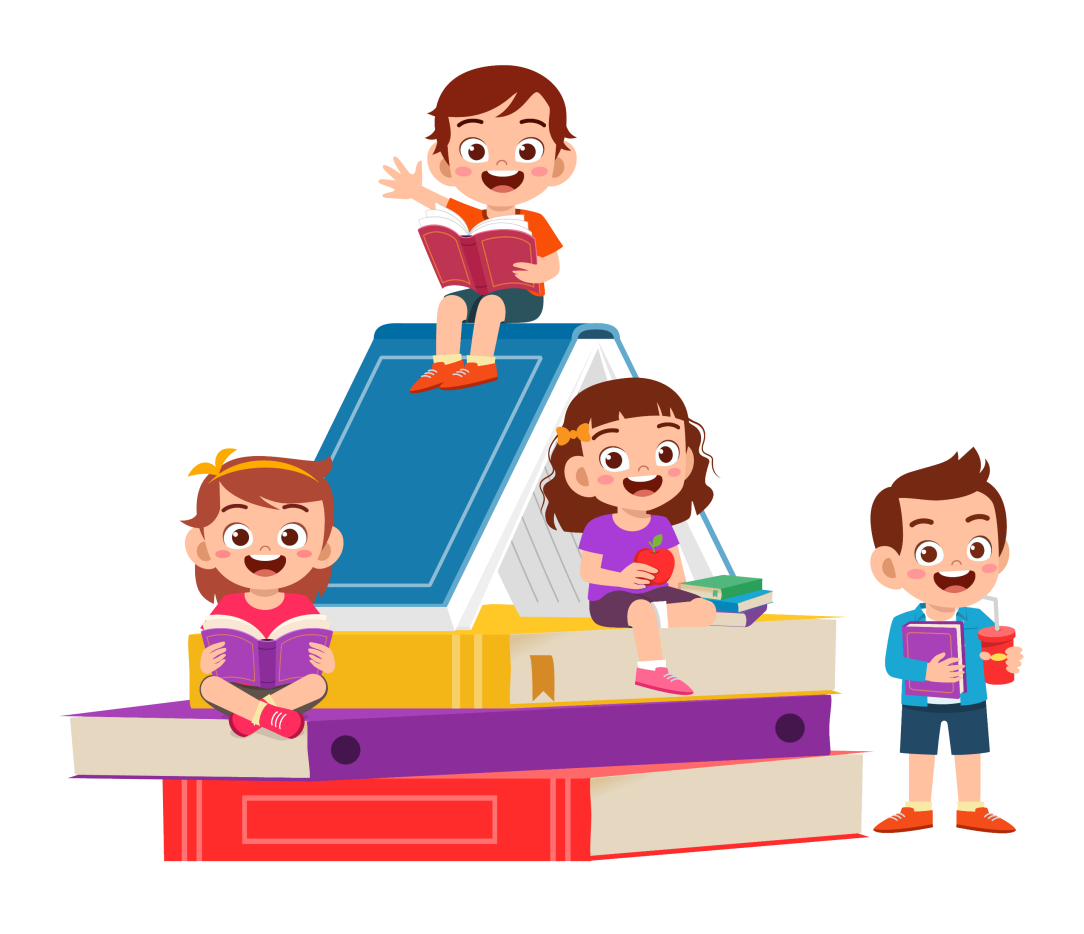 Có thể rút gọn phân số để được một phân số có tử số và mẫu số bé đi mà phân số mới vẫn bằng phân số đã cho.
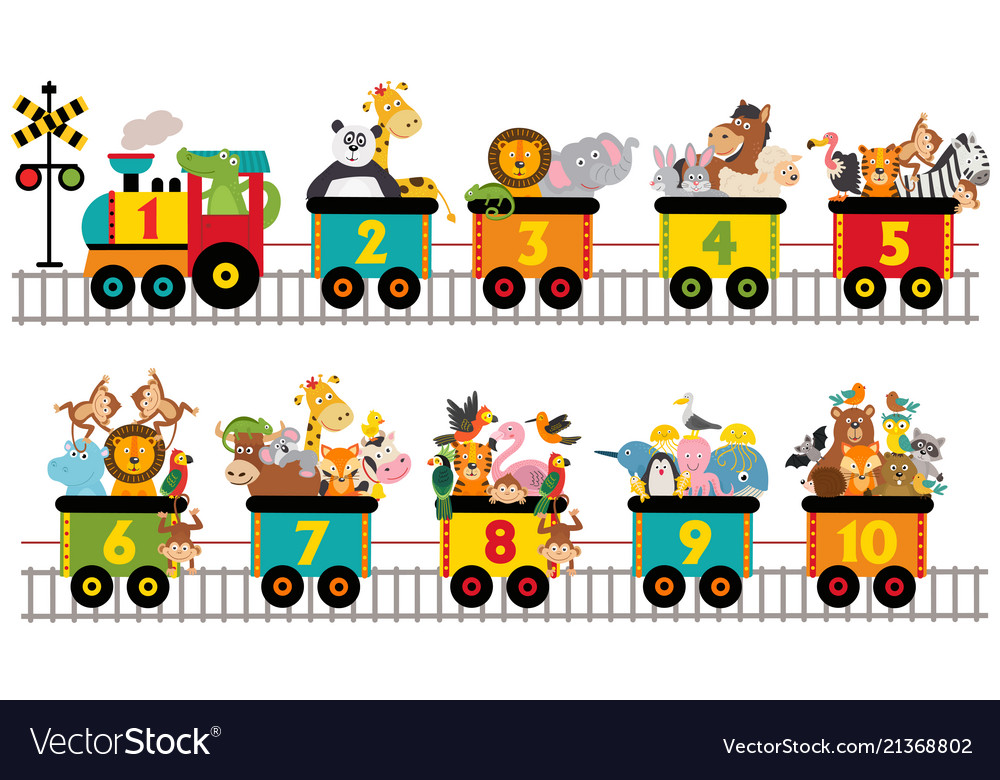 Ví dụ 1:
3 và 4 không cùng chia hết cho một số tự nhiên nào lớn hơn 1.
Phân số tối giản là phân số có tử số và mẫu số 
không cùng chia hết cho một số tự nhiên nào lớn hơn 1.
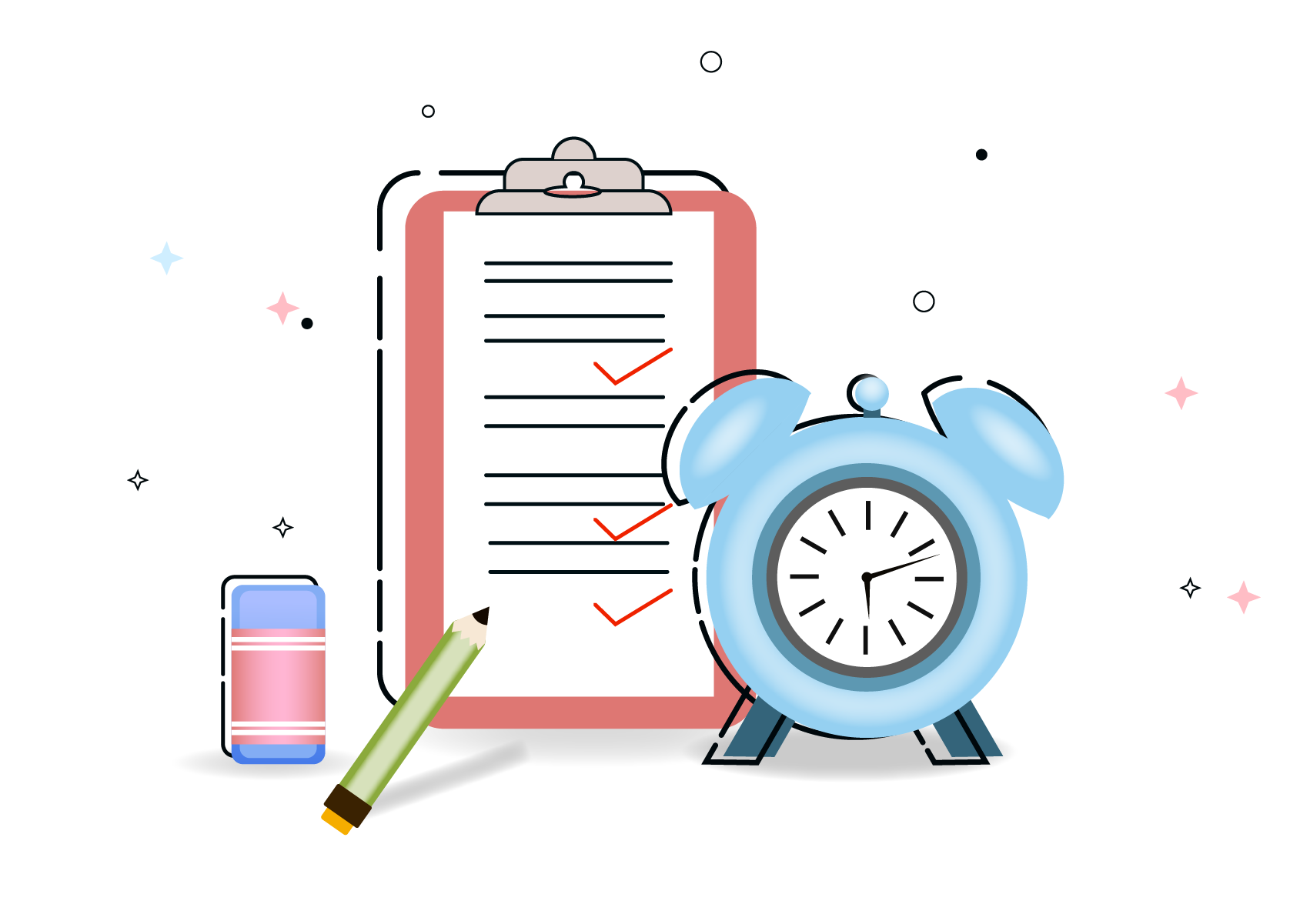 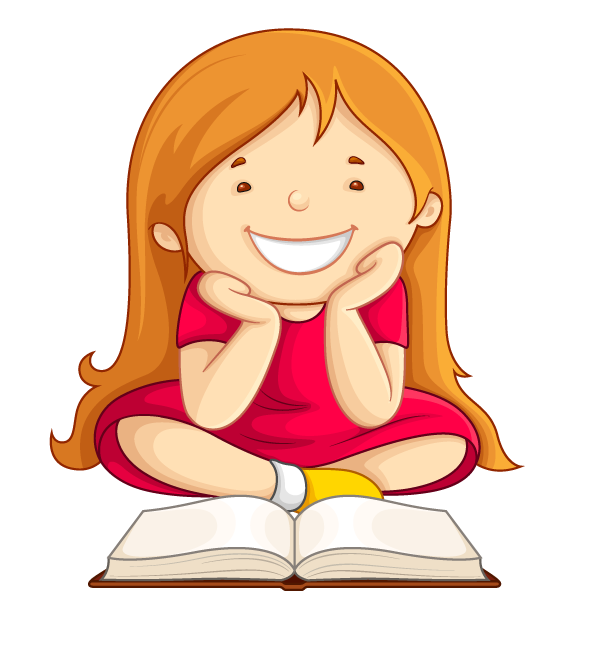 [Speaker Notes: Bảo HS cho tự nghĩ ra phân số tối giản]
Tìm phân số tối giản:
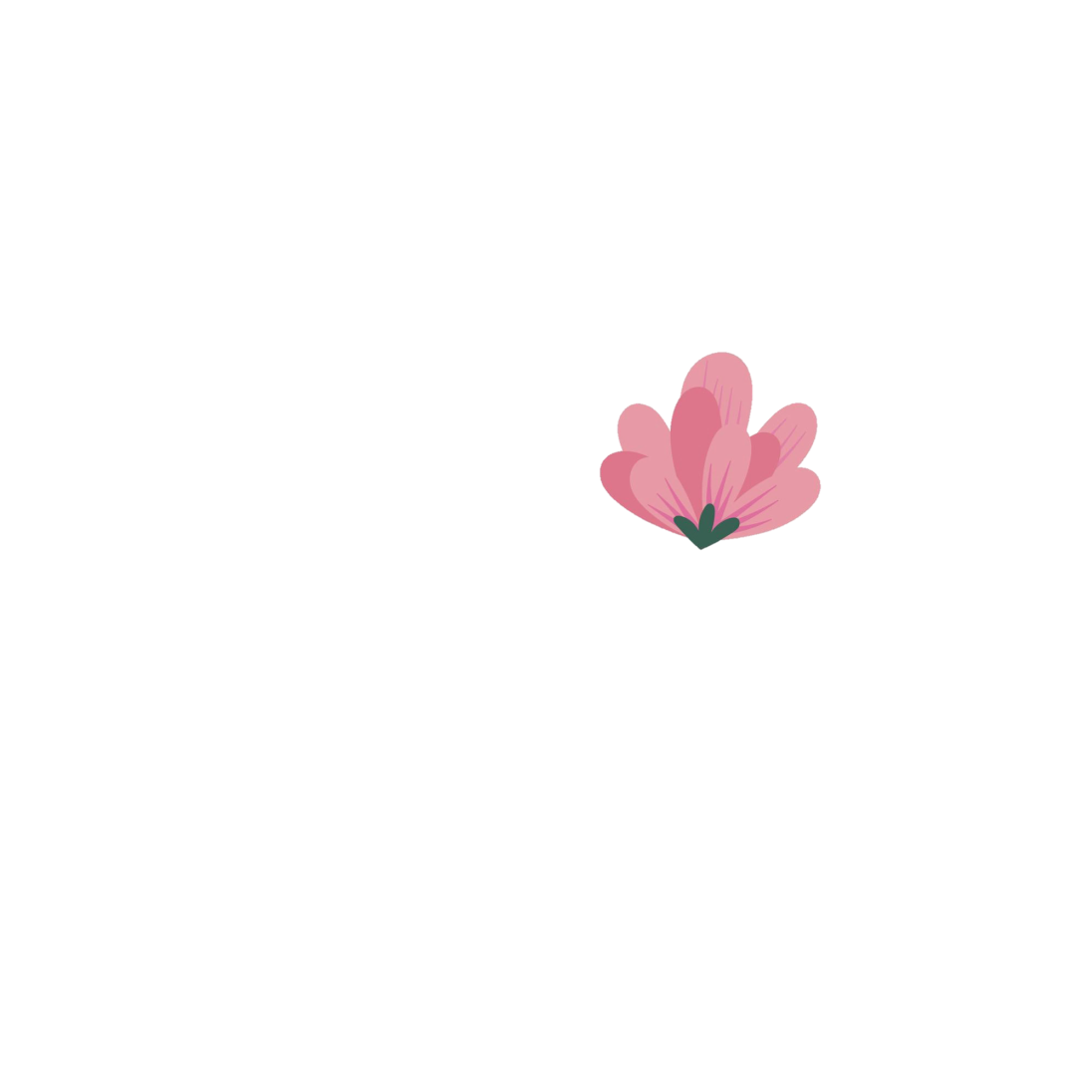 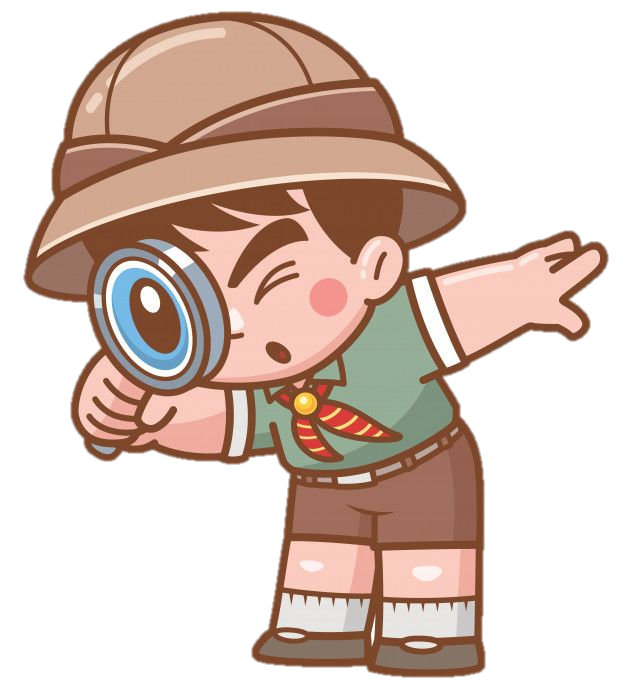 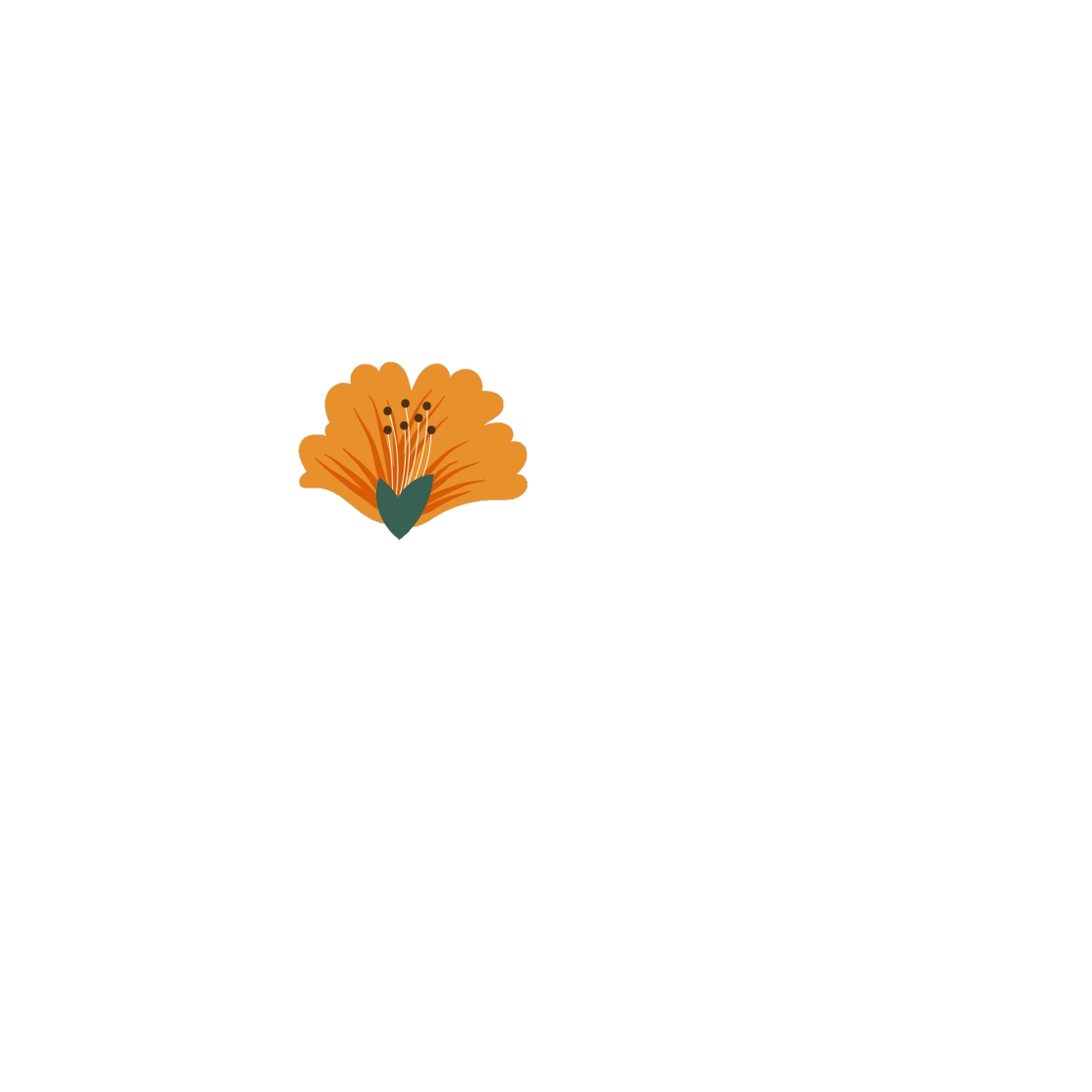 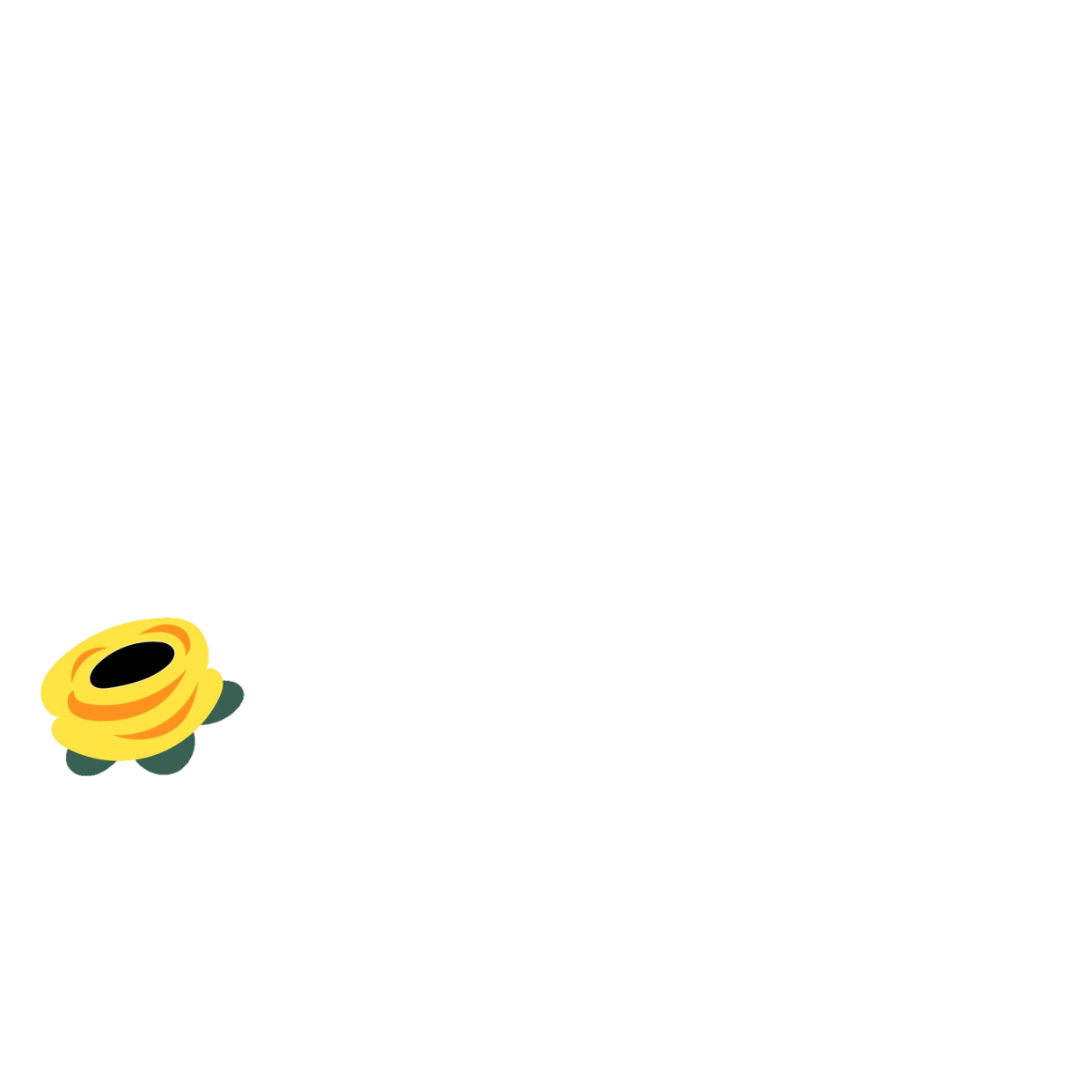 Ví dụ 2:
9 và 27 cùng chia hết cho 9, nên:
 Phân số tối giản
Cách 1:
Cách 2:
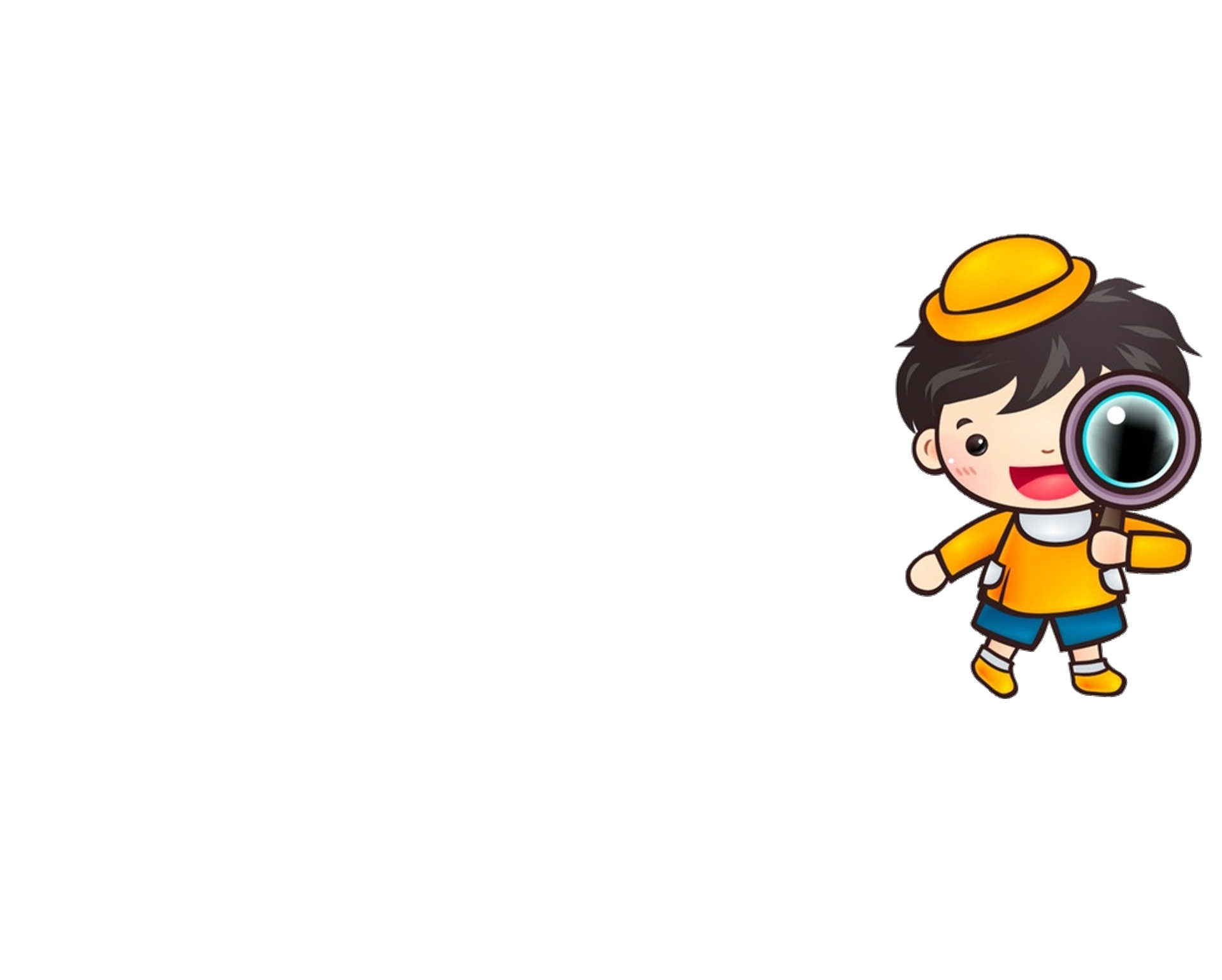 Xét xem tử số và mẫu số cùng chia hết cho số tự nhiên nào lớn hơn 1.
   Chia tử số và mẫu số cho số đó.
=> Cứ làm như thế cho đến khi nhận được phân số tối giản.
NHẬN XÉT
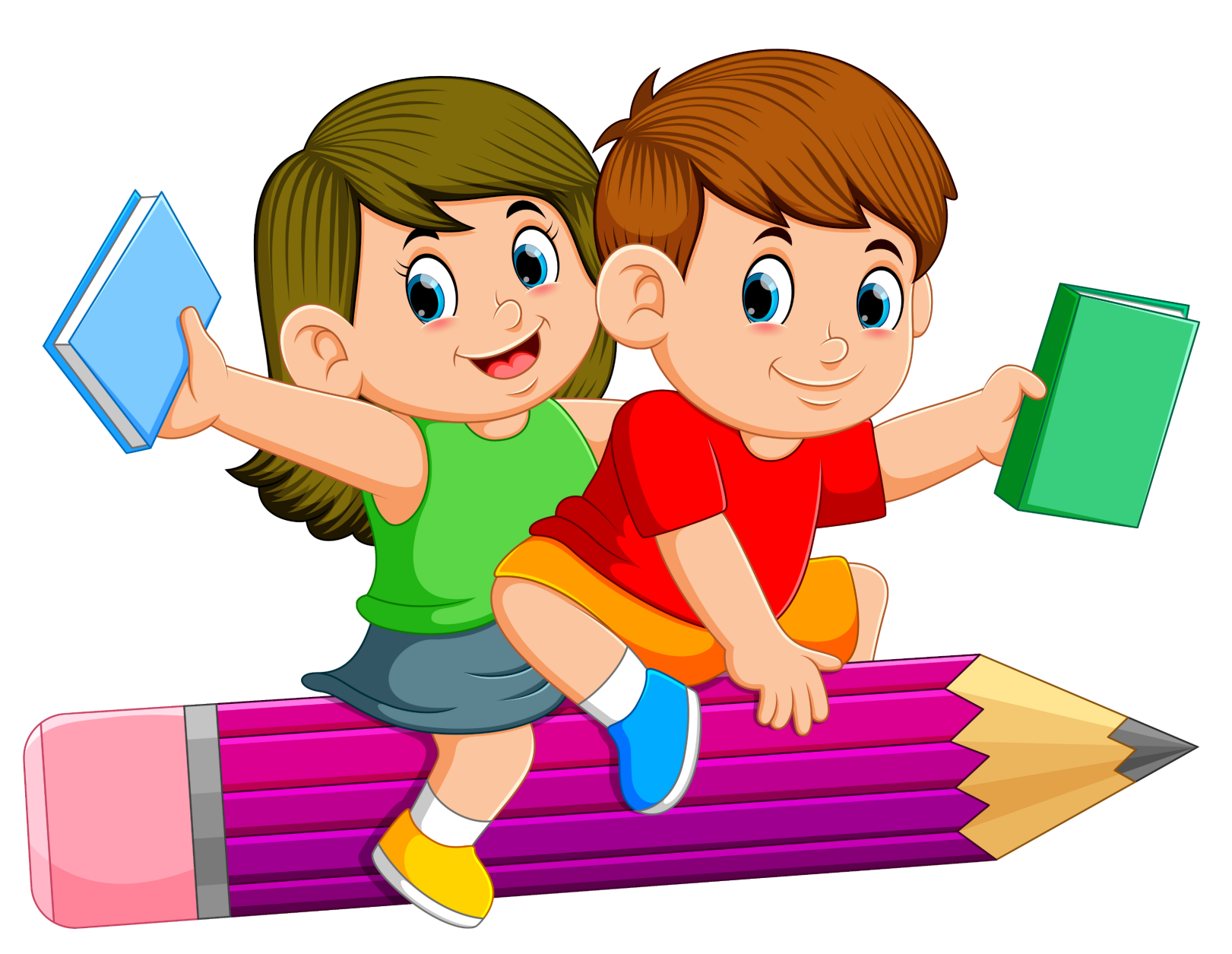 LUYỆN
TẬP
LUYỆN
TẬP
Bài 1: Rút gọn phân số
5
10

12
36

9
72
: 5
10 : 5
1
2
=
=
12 : 12
36 : 12
1
3
=
=
9 : 9
72 : 9
1
8
=
=
75
300

15
35

4
100
75 : 75
300 : 75
1
4
=
=
15 : 5
35 : 5
3
7
=
=
4 : 4
100 : 4
1
25
=
=
Bài 2: Trong các phân số
1  4   8  30  72
  ;    ;    ;     ;
3  7  12  36  73
Phân số nào là phân số tối giản? Vì sao?
Phân số nào rút gọn được? Hãy rút gọn phân số đó.
Phân số nào là phân số tối giản? Vì sao?
1   4   8  30  72
   ;    ;    ;     ;
3  7   12  36  73
8
12




30
36
8  : 4
12 : 4
2
3
=
=
30 : 6
36 : 6
5
6
=
=
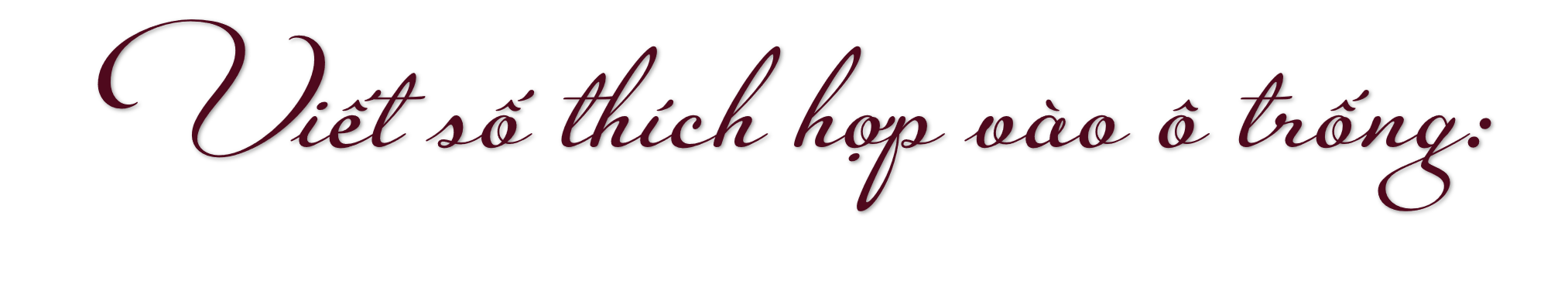 54            27                       3
          =             =          =
 72                          12
9
4
36
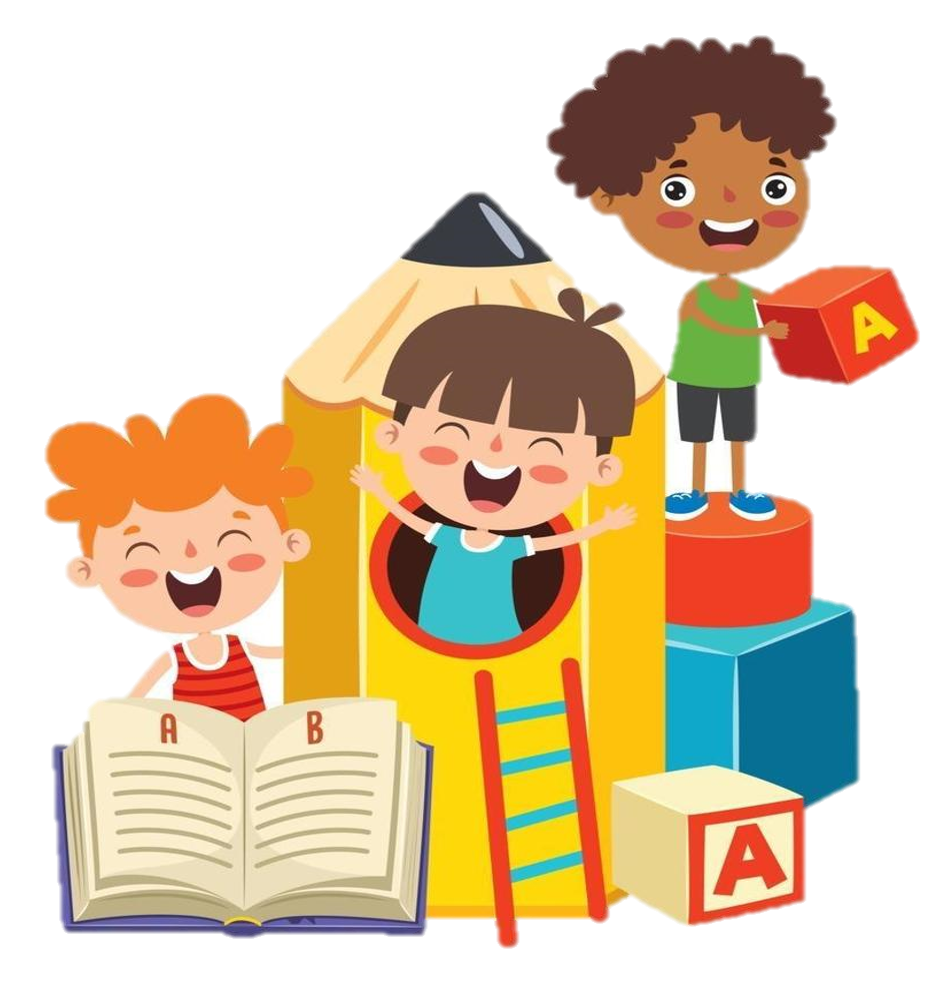 VẬN
DỤNG
VẬN DỤNG
TÌM NHÀ CHO HỔ
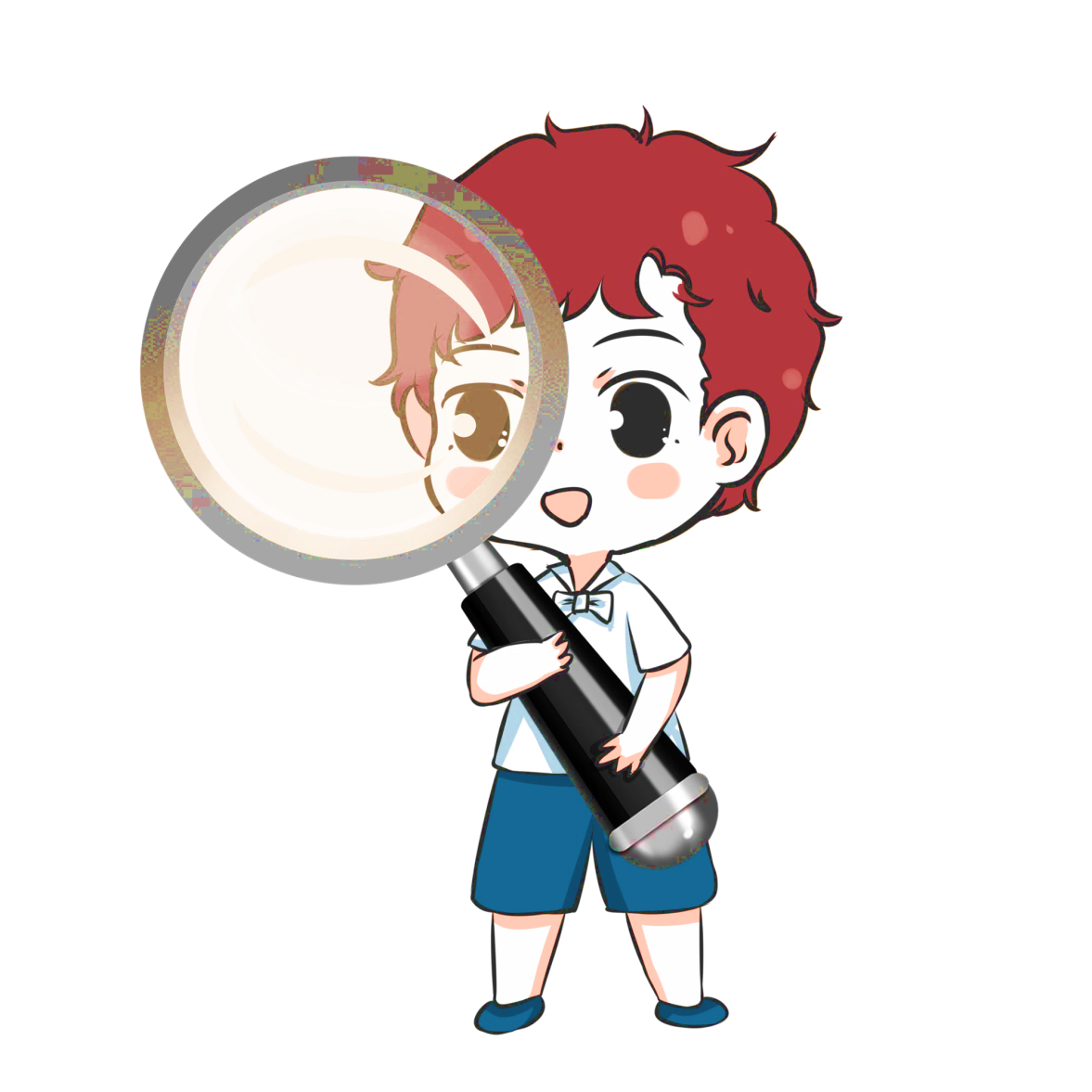 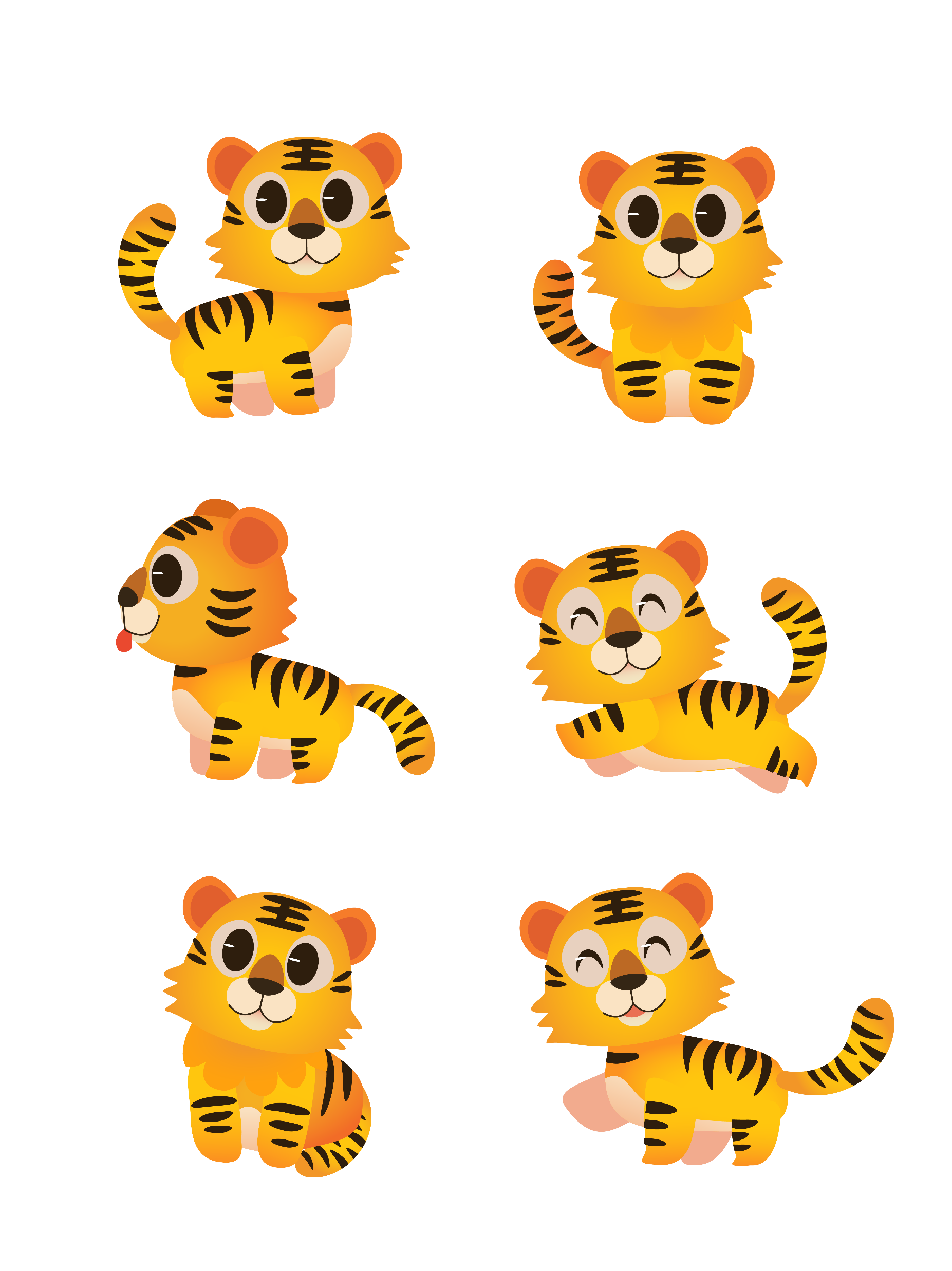 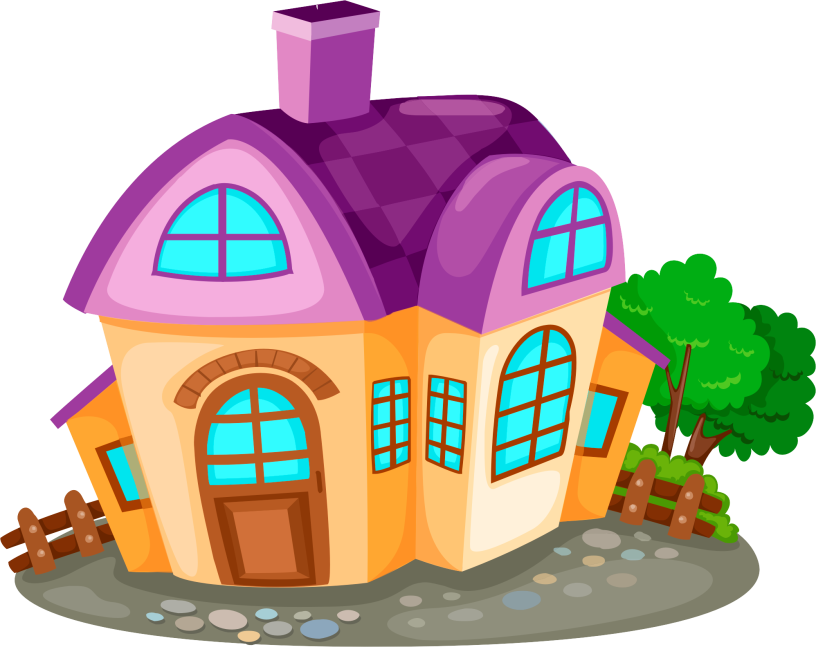 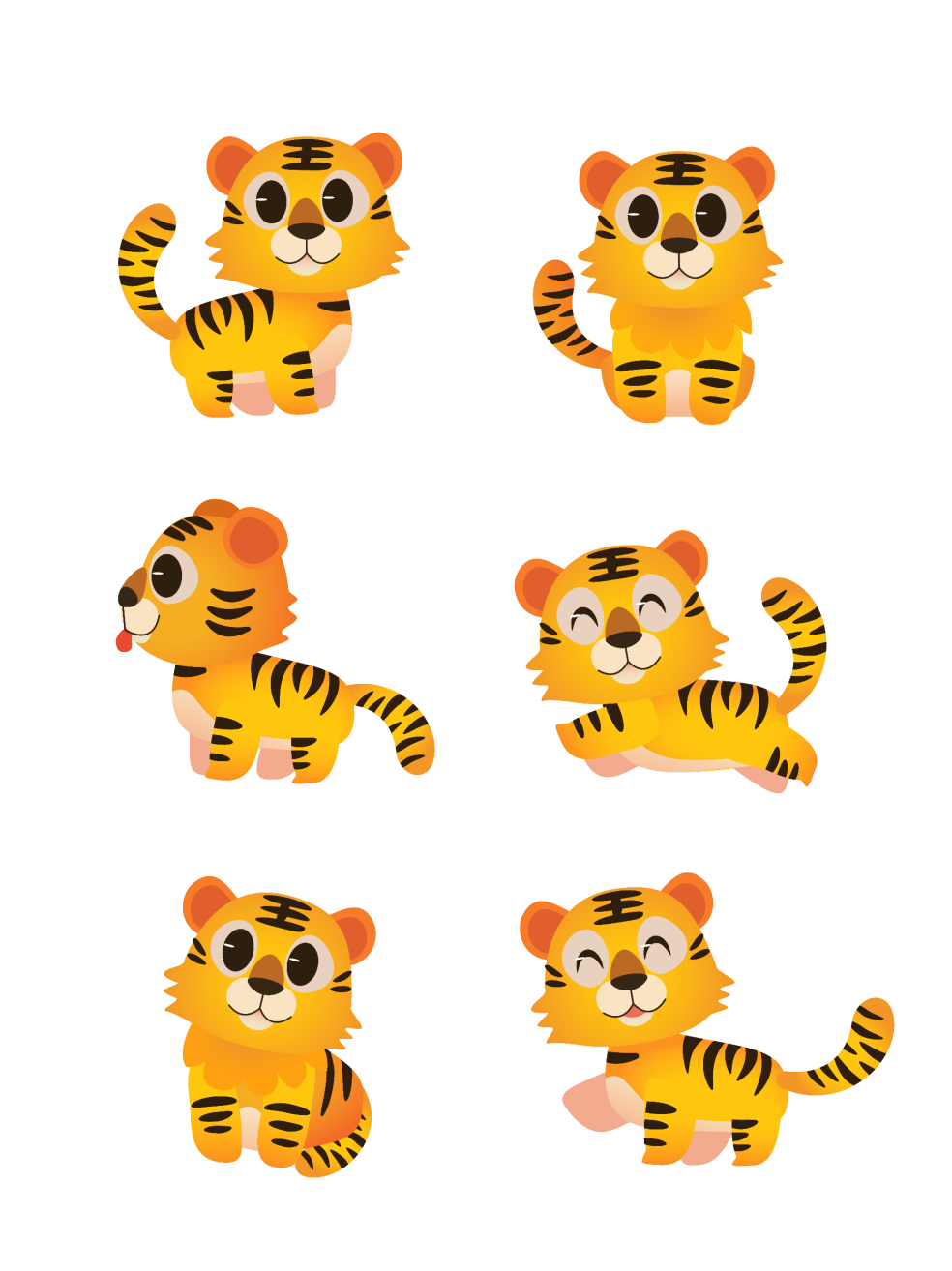 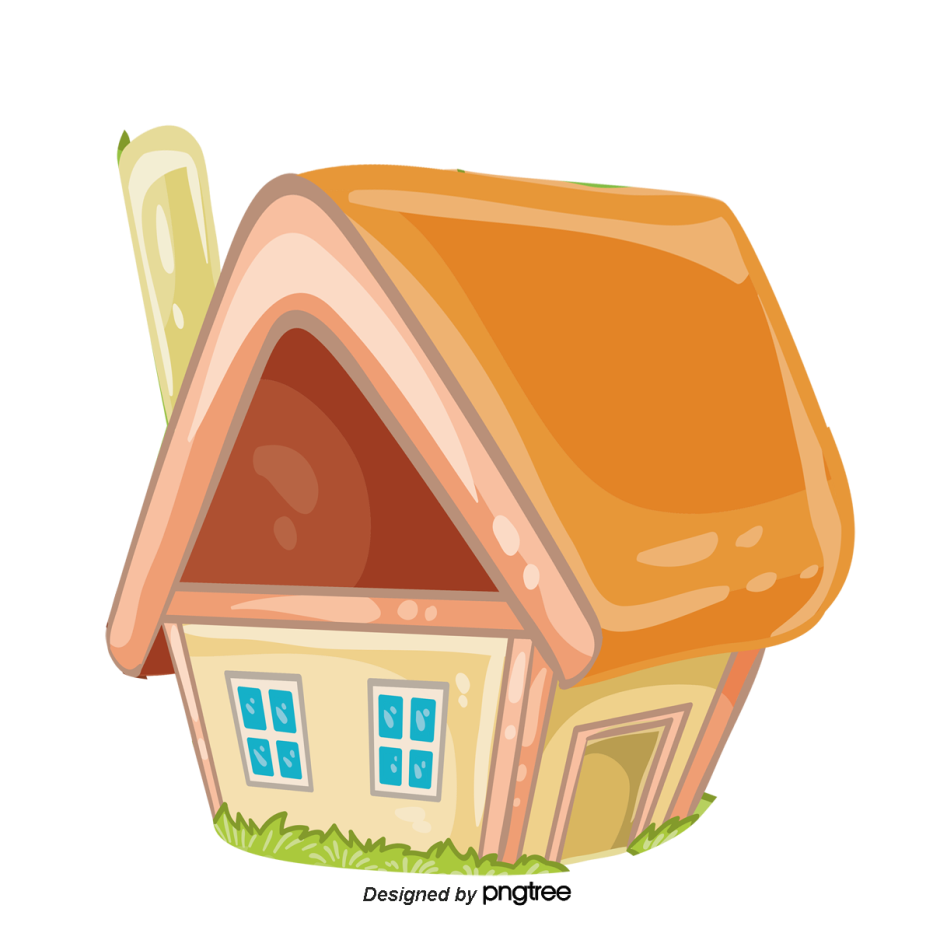 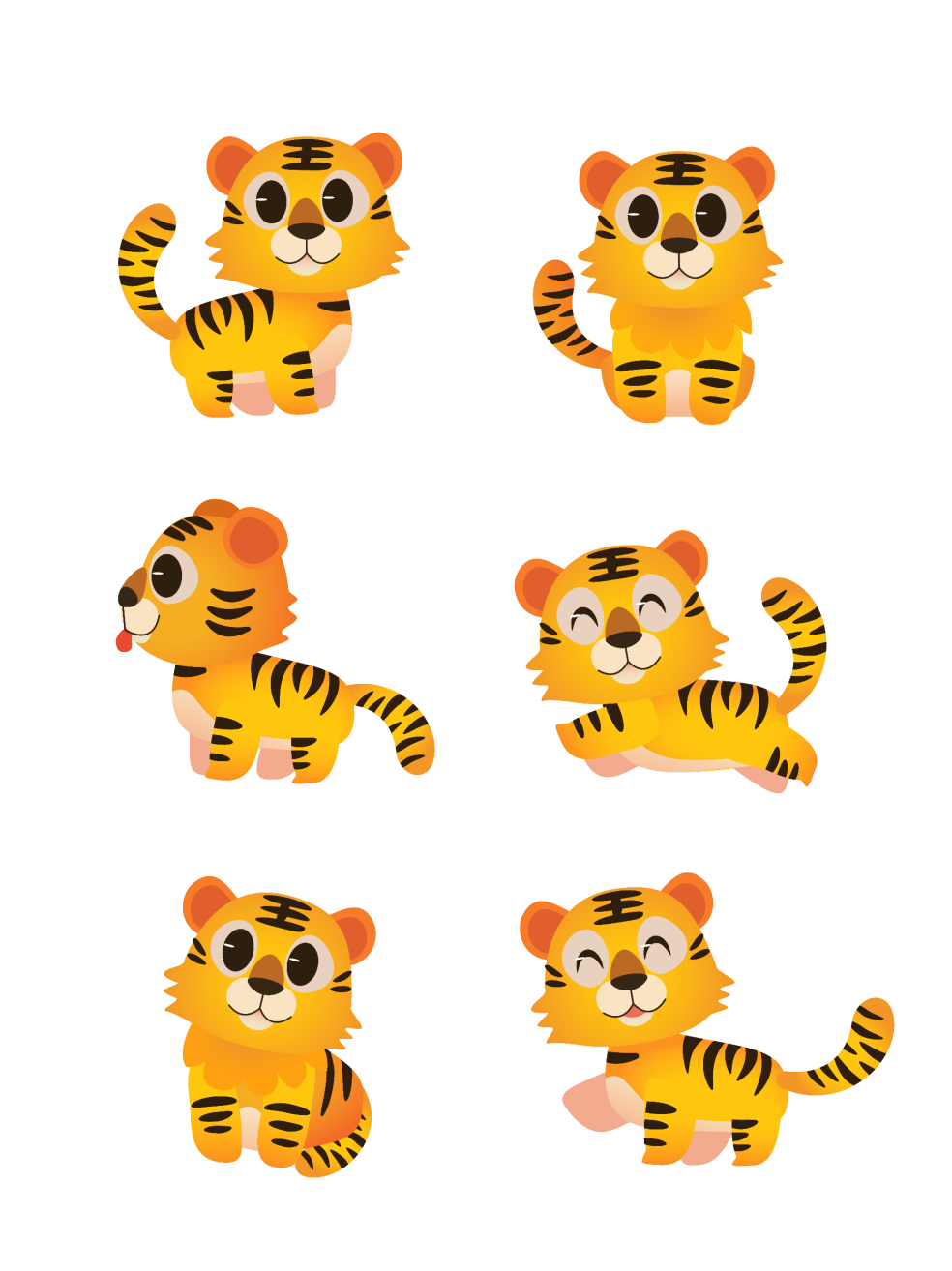 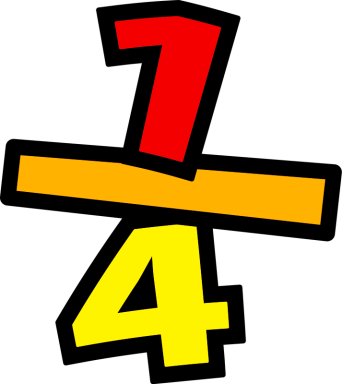 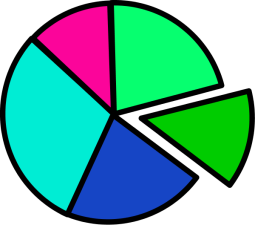 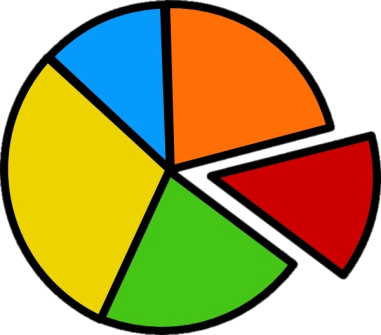 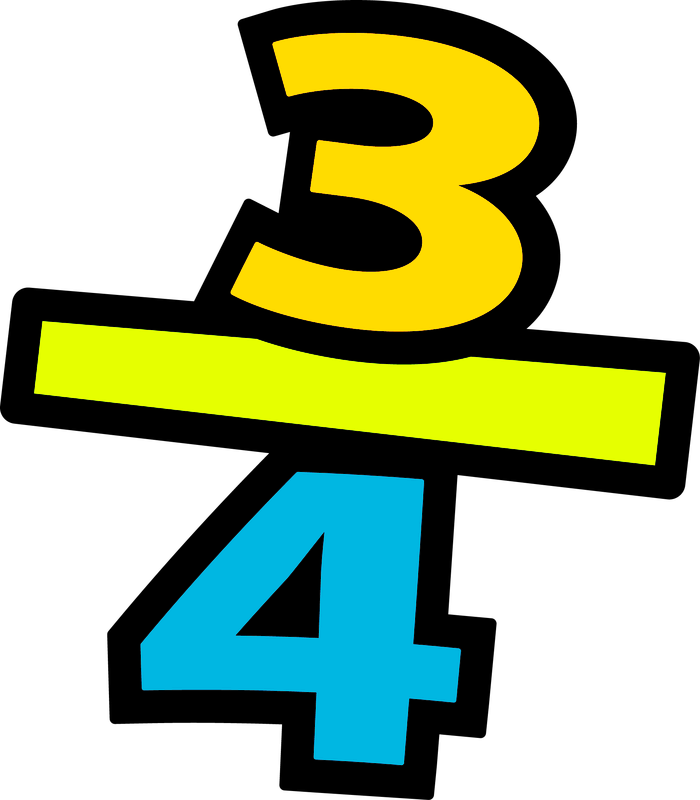 CHÀO 
TẠM BIỆT
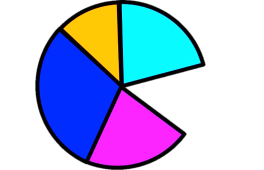 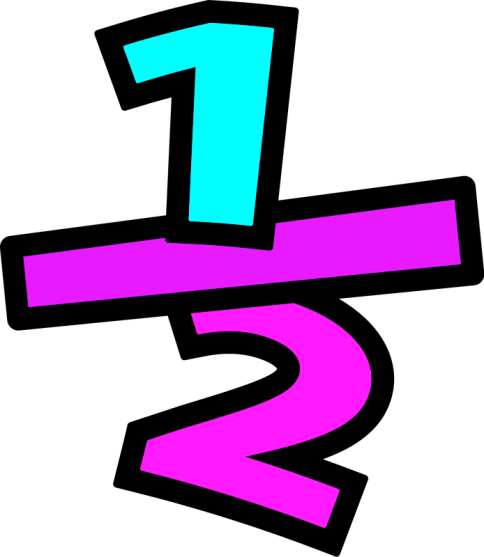 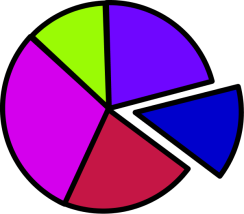